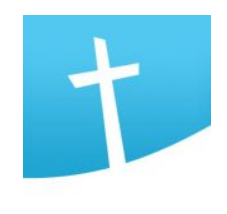 Let’s Celebrate our story:First Congregational UCCSouth Haven, MIA vibrant past and an exiting future
1
[Speaker Notes: “Let’s begin looking at our Narrative Budget by telling First Congregational Church’s “Story”.”]
Worship
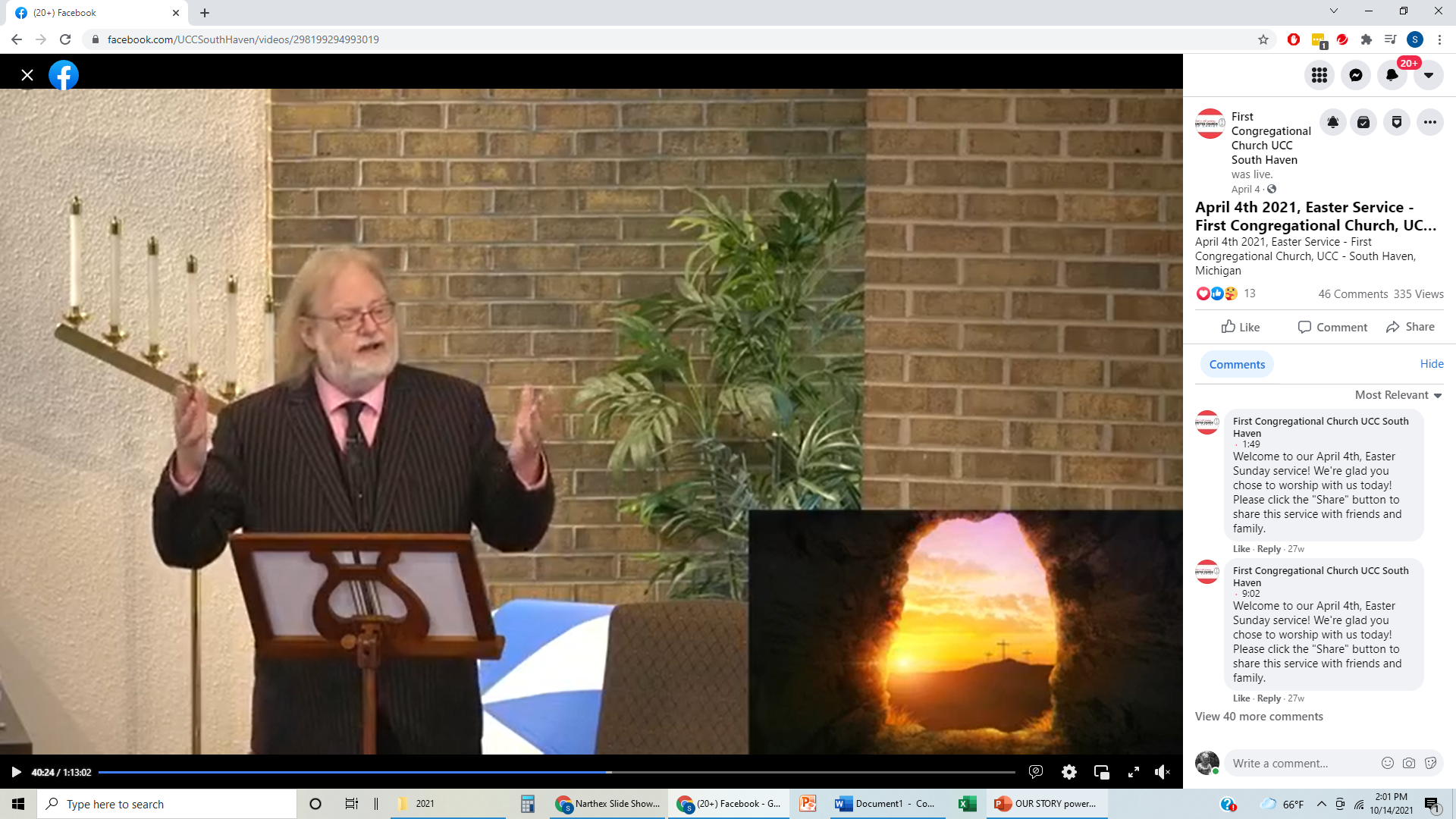 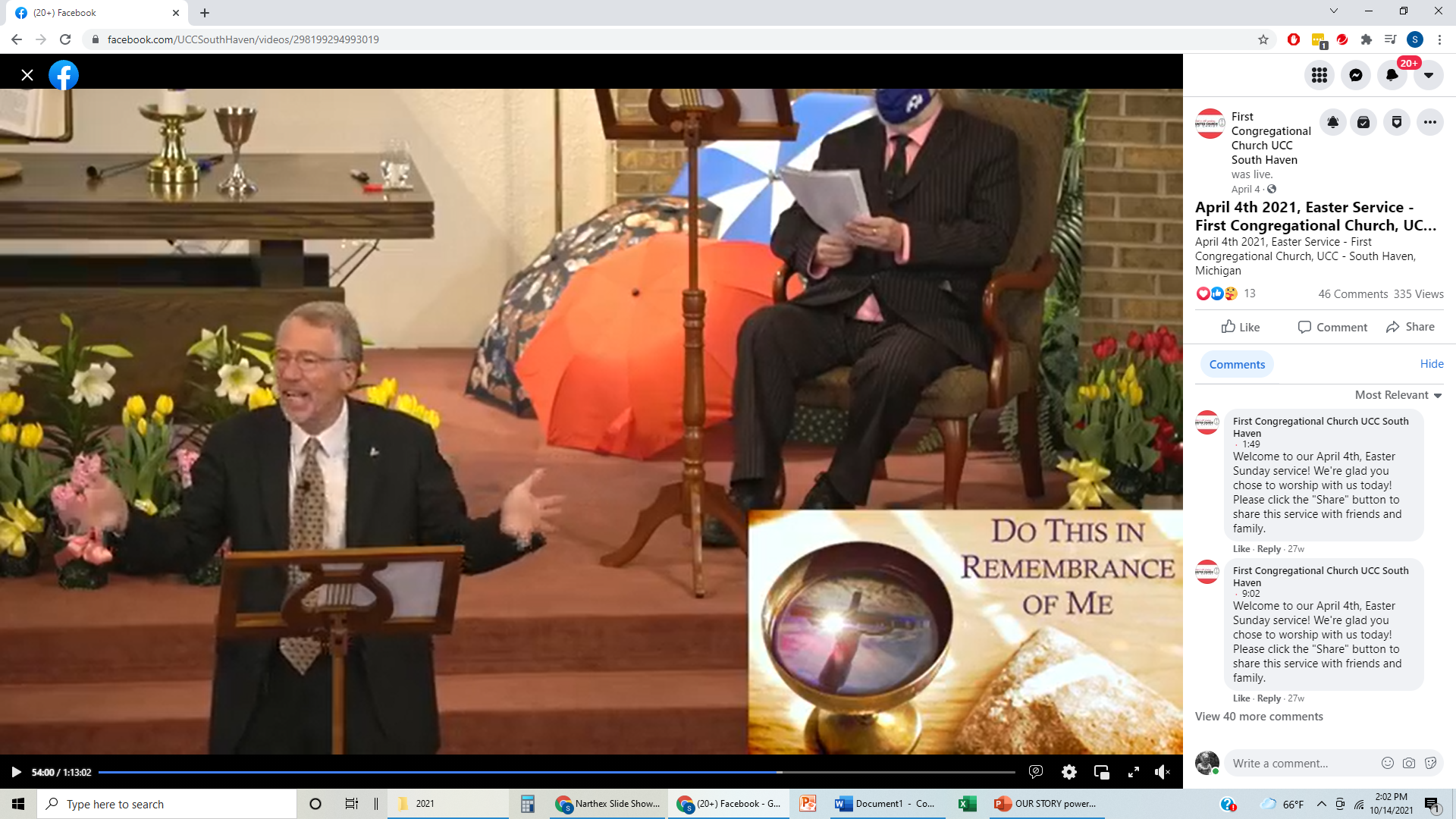 2
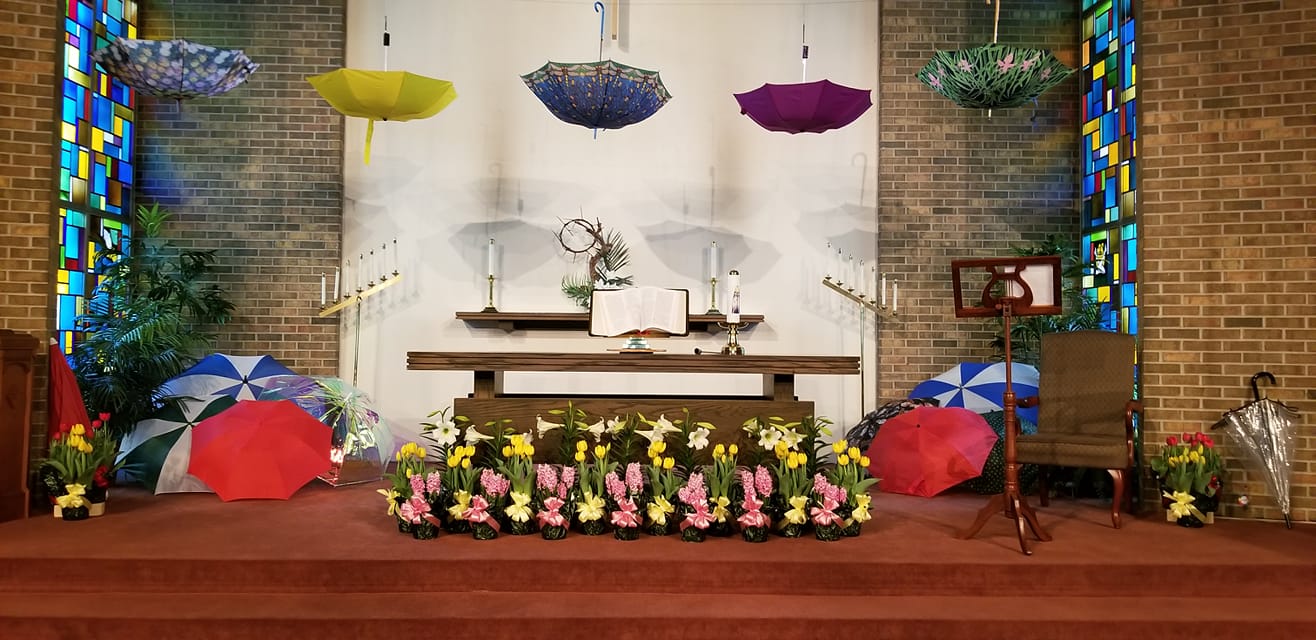 Advent and Christmas Worship
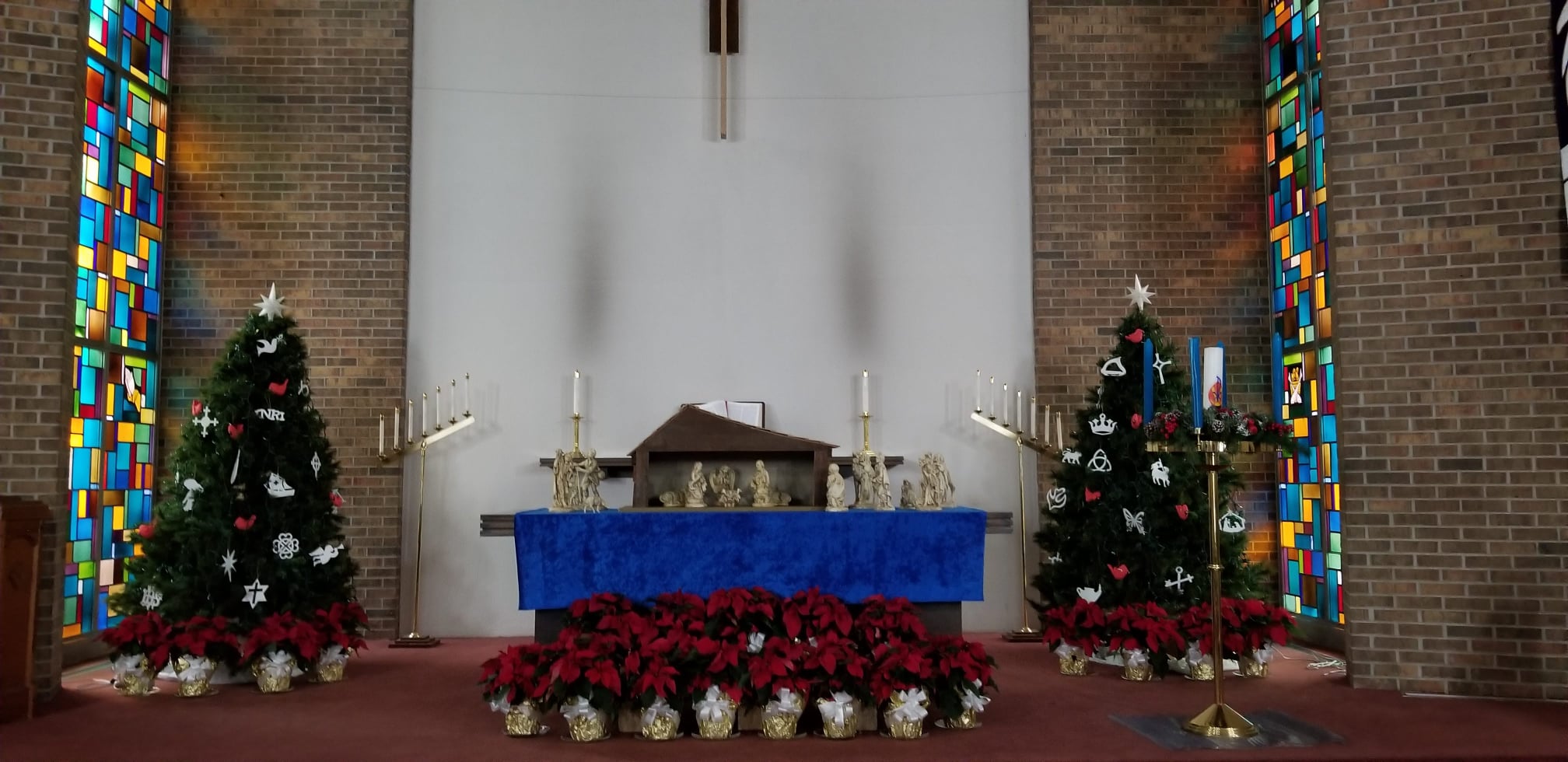 3
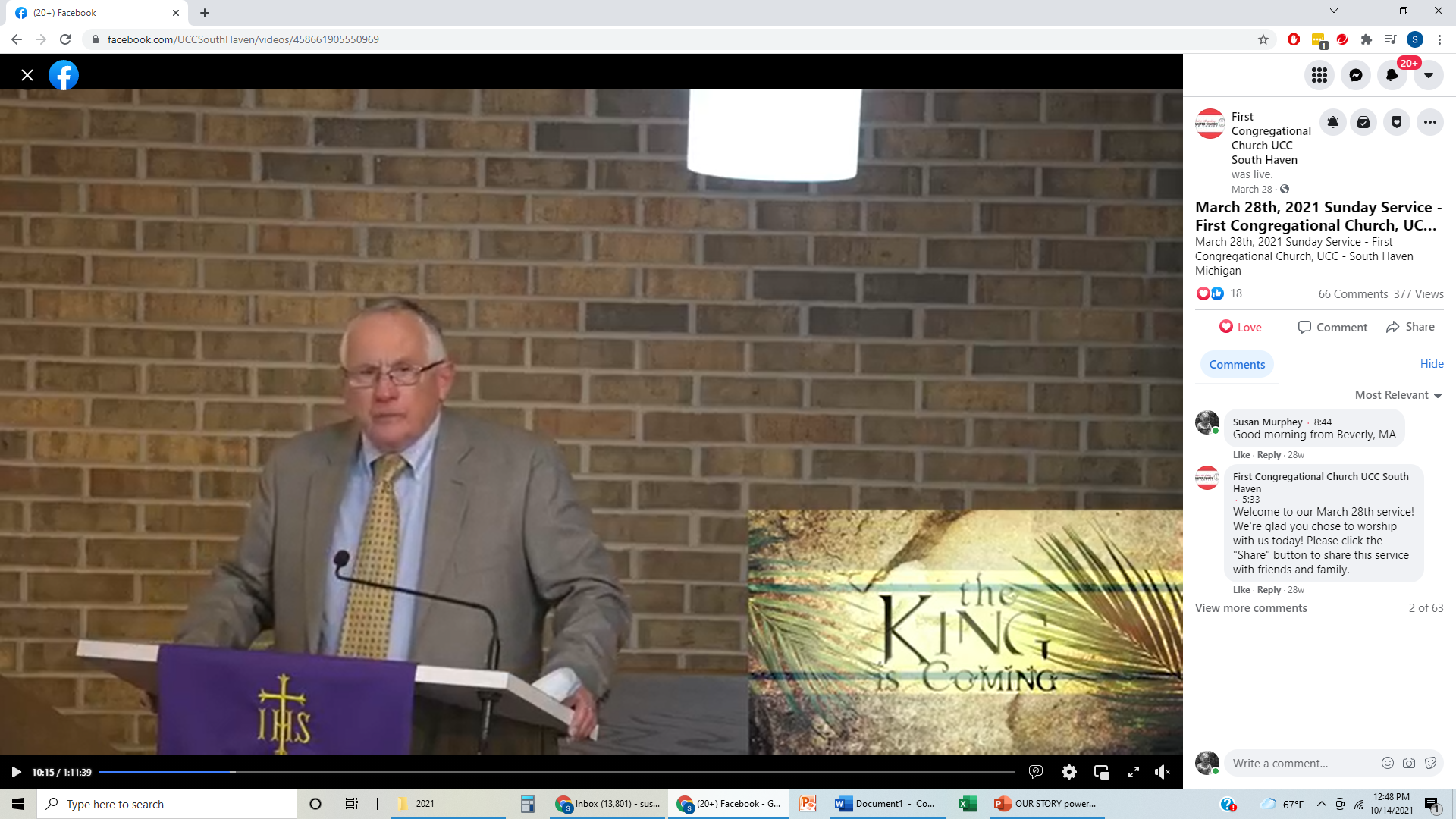 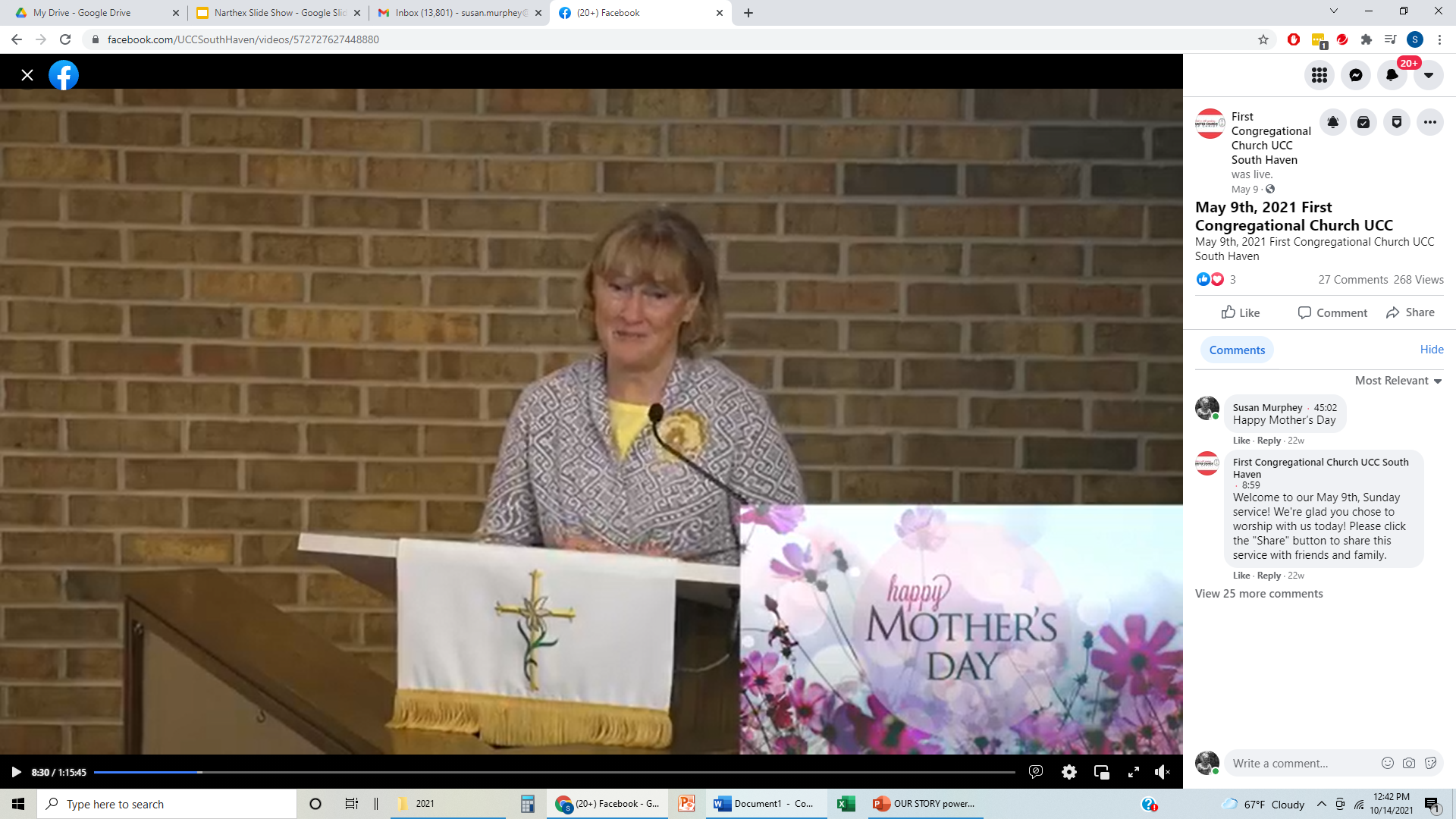 Worship – Lay Assistants
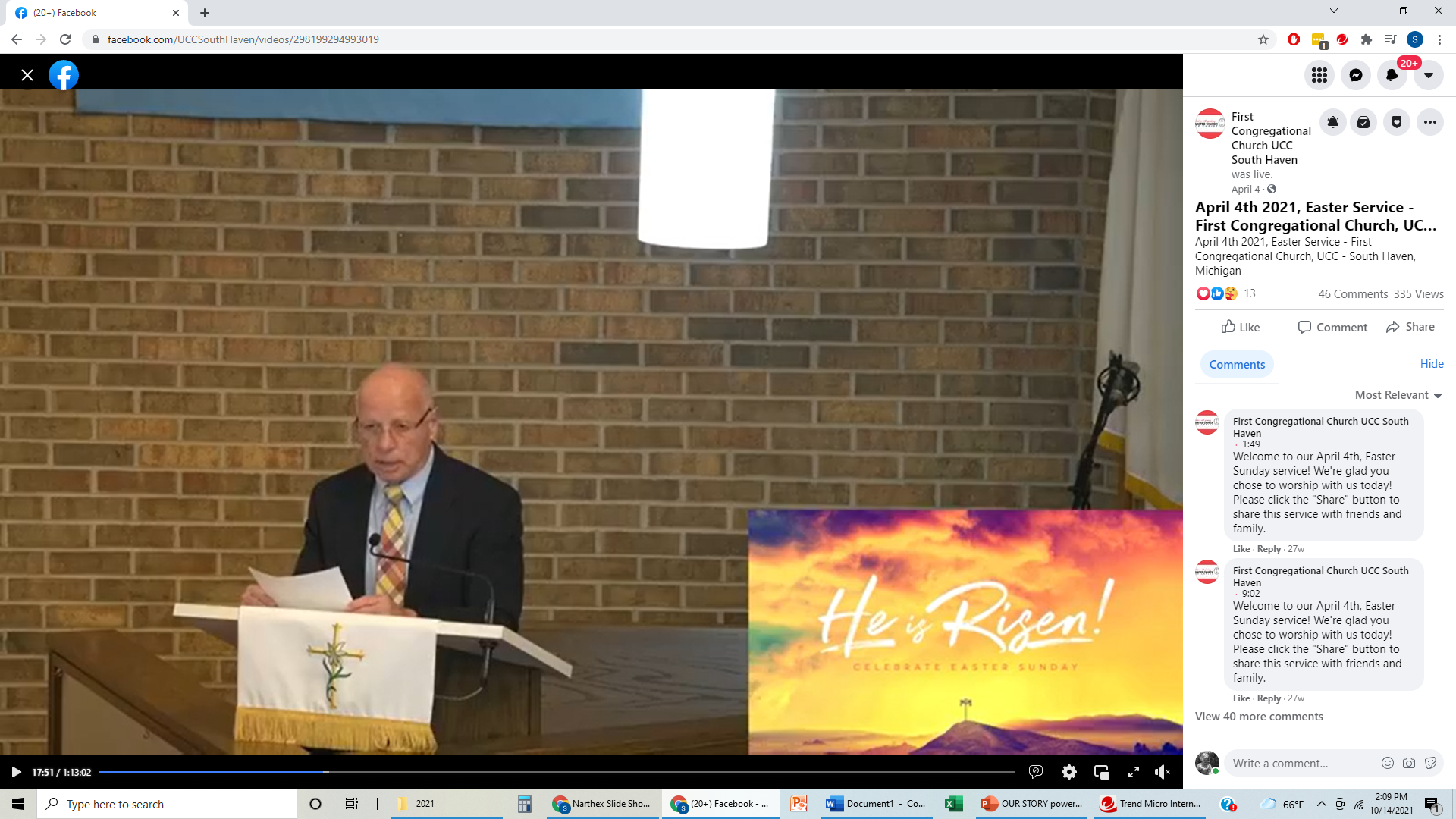 4
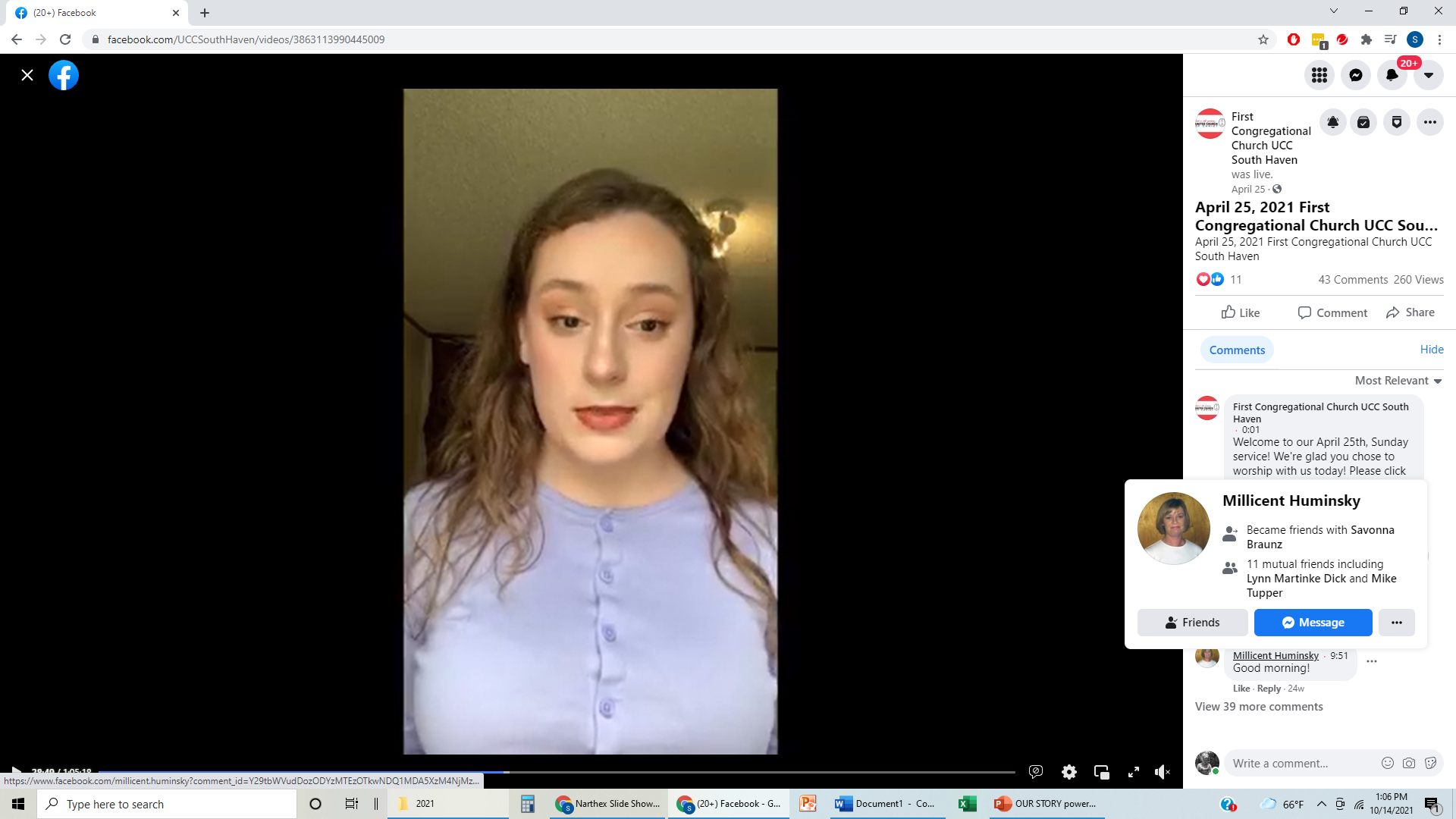 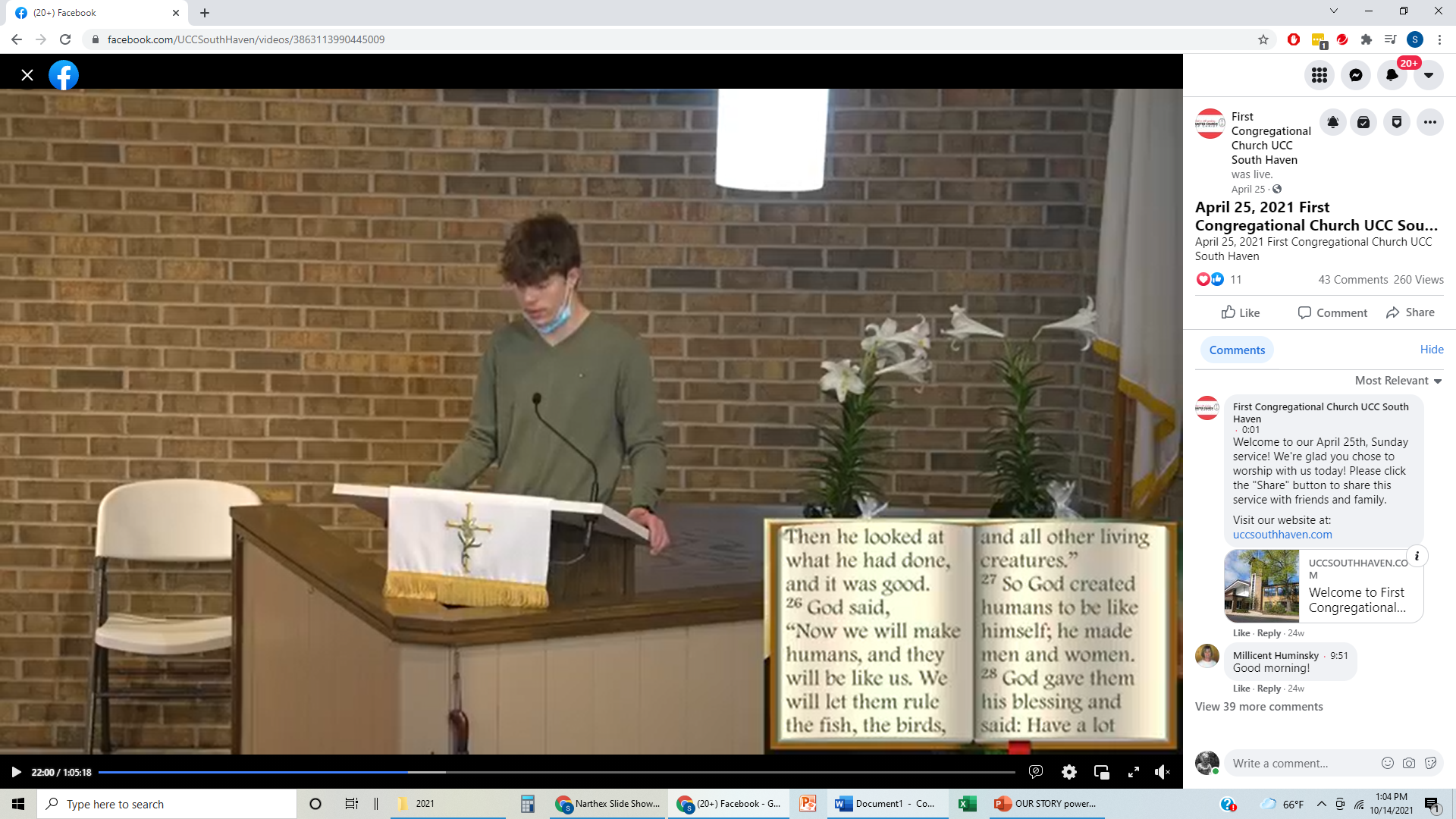 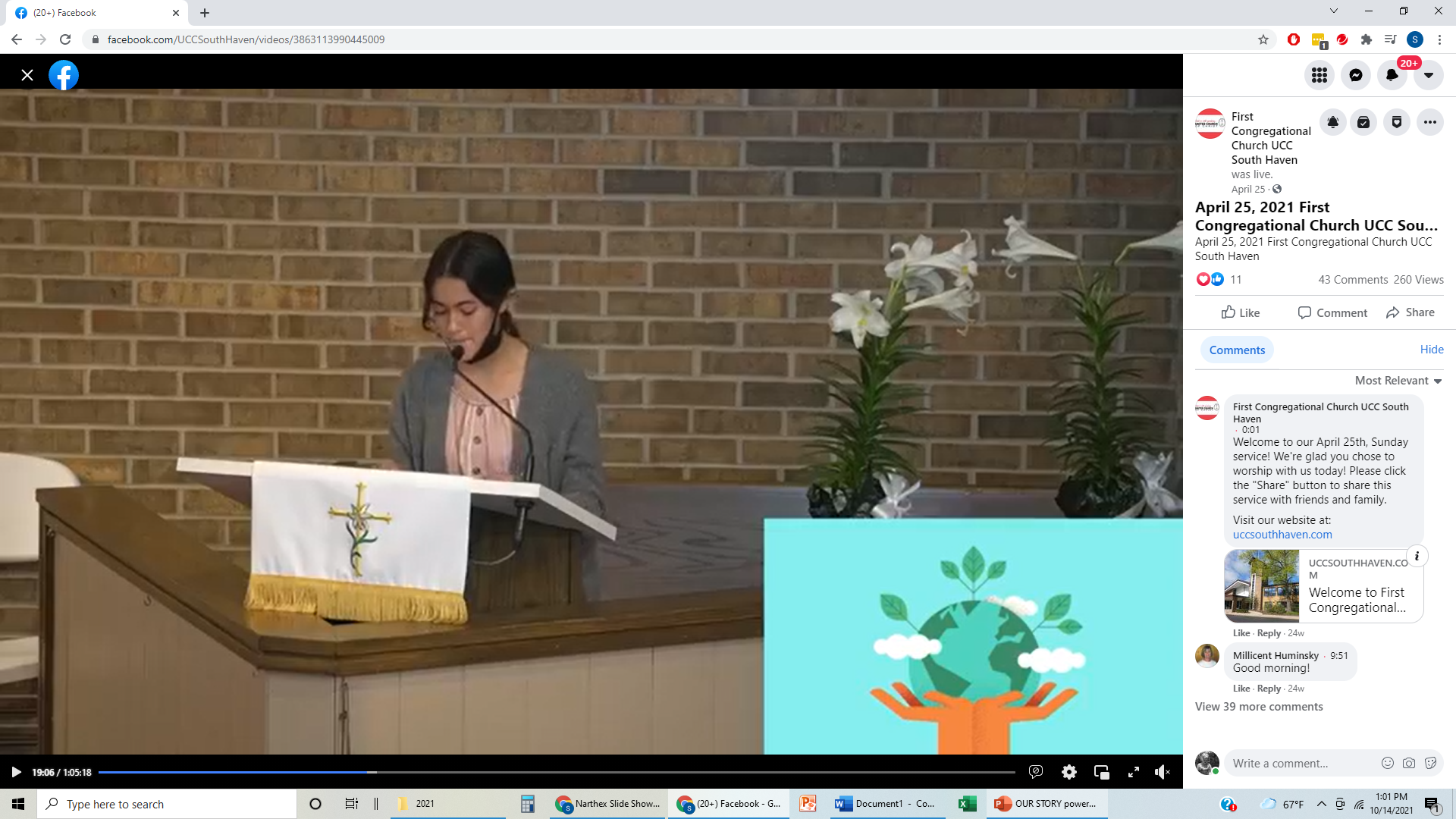 Youth Sunday
5
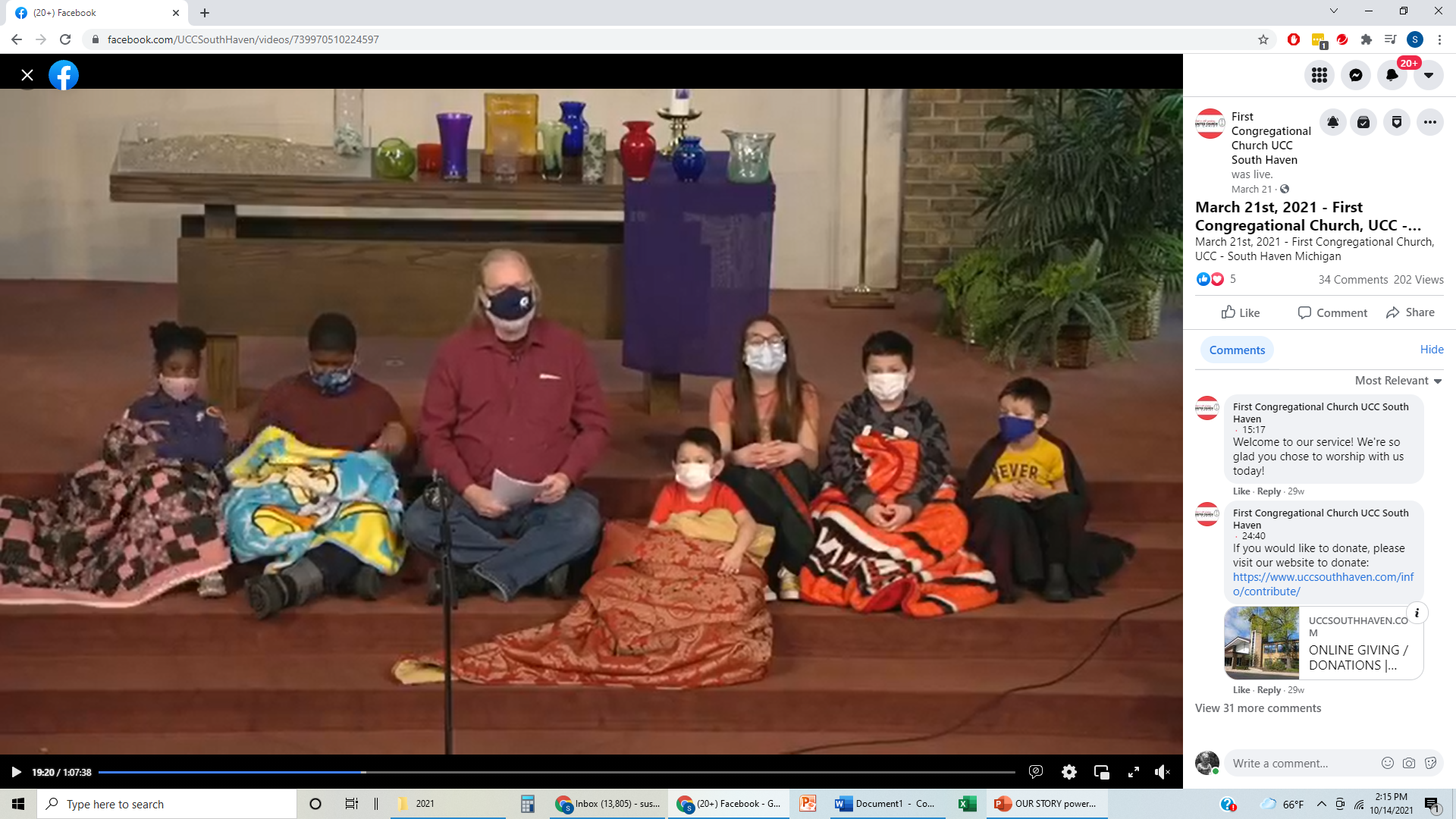 Youth in Worship
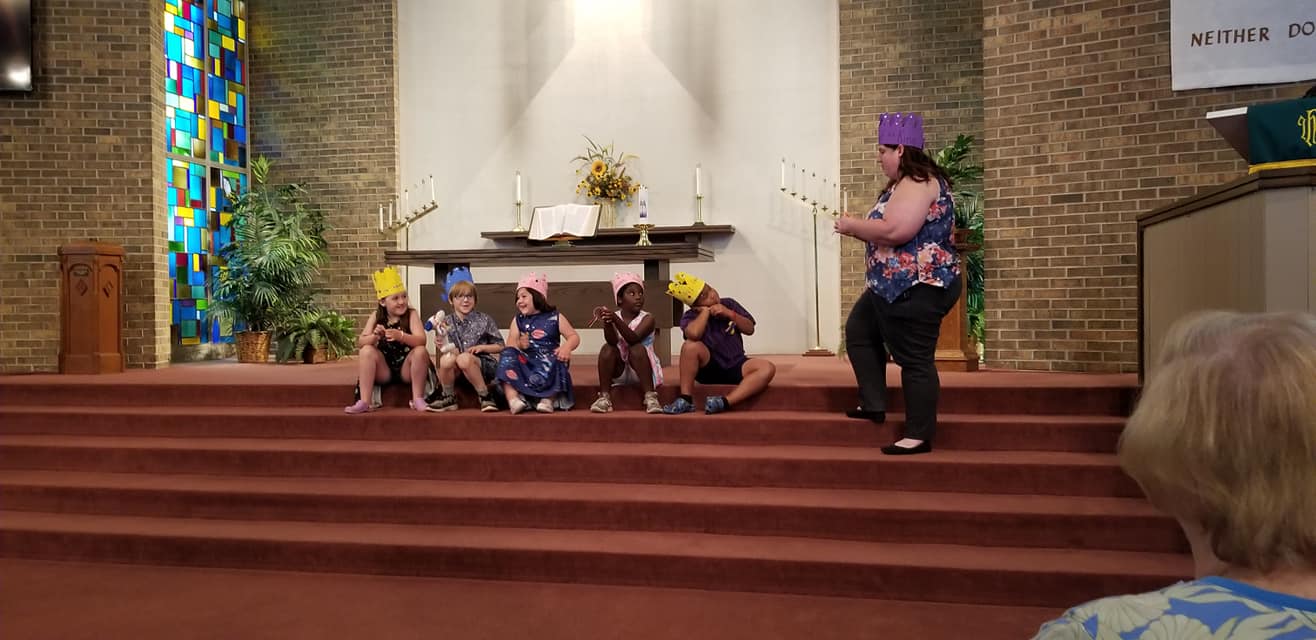 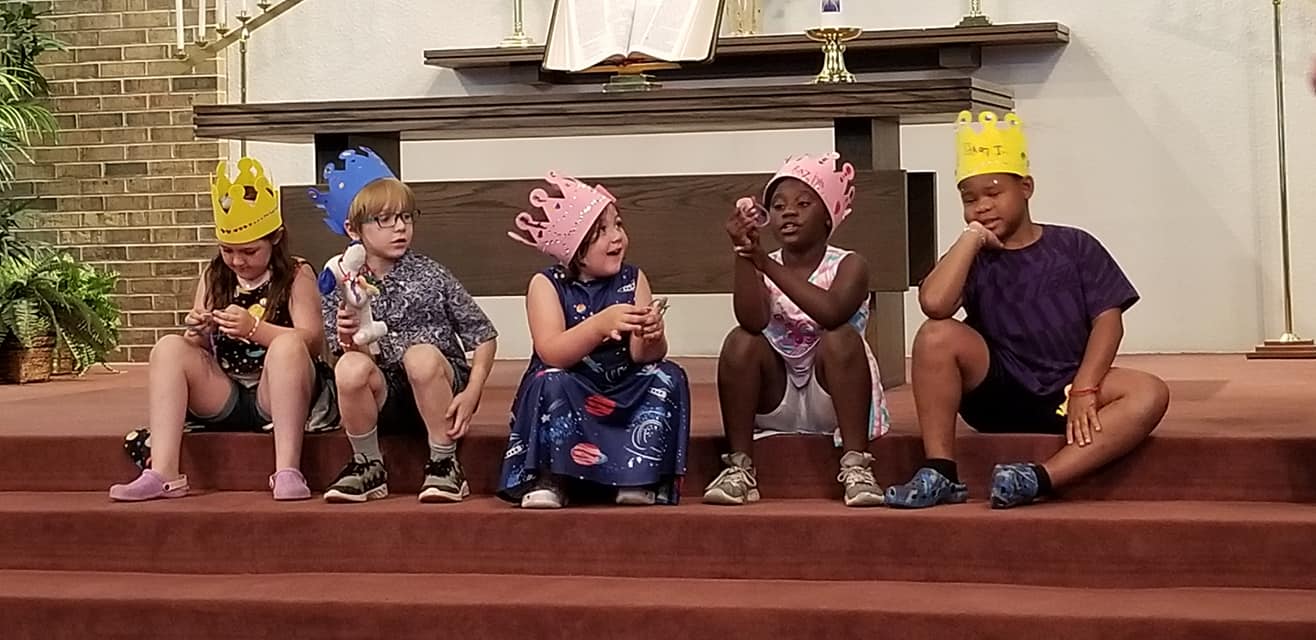 6
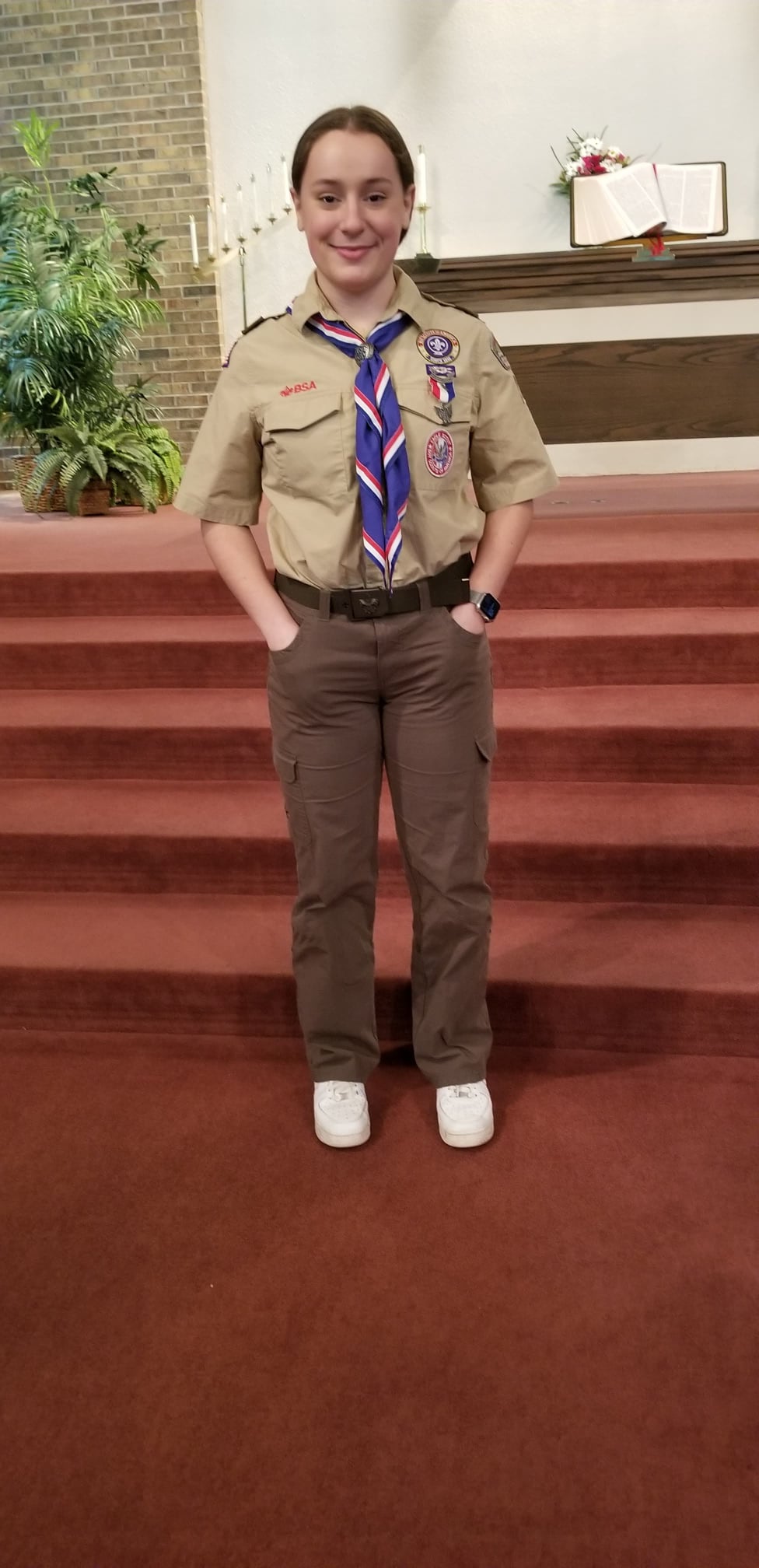 Worship on Scout Sunday – Eagle Scout Sophia Cochran
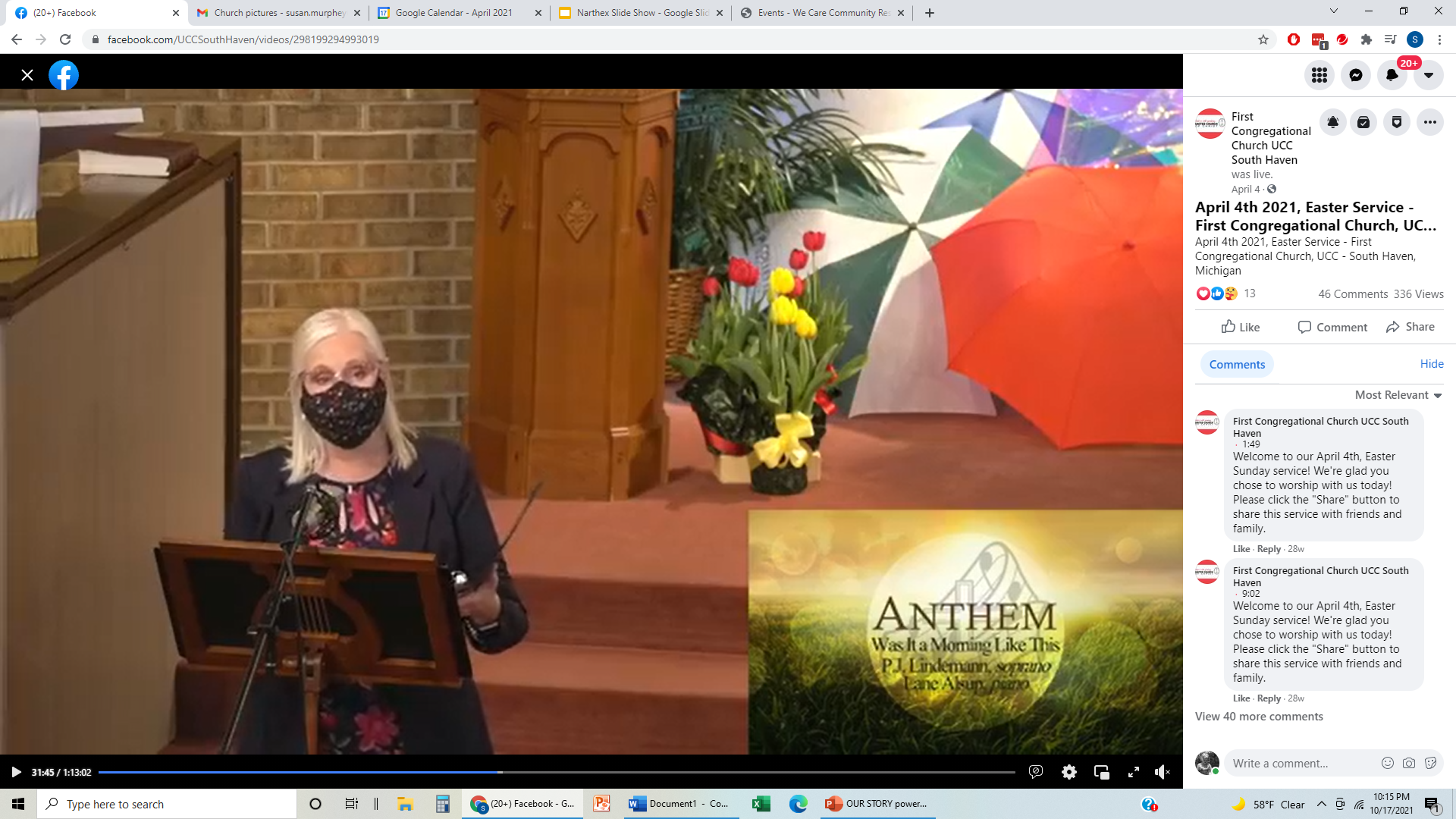 Music
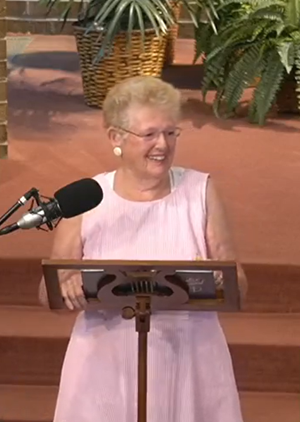 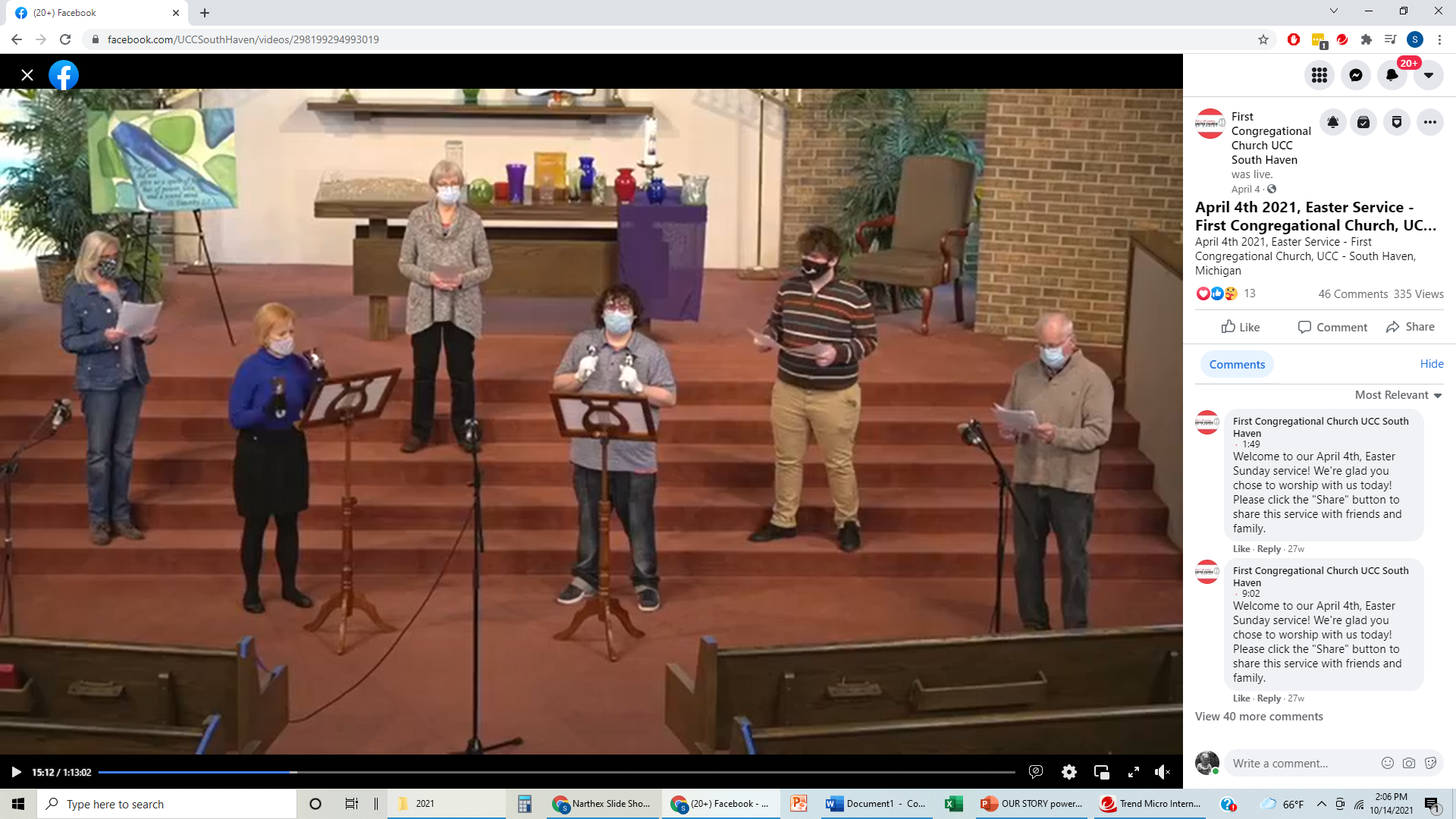 8
[Speaker Notes: “We are thankful for the variety of music brought into our services.”]
Music
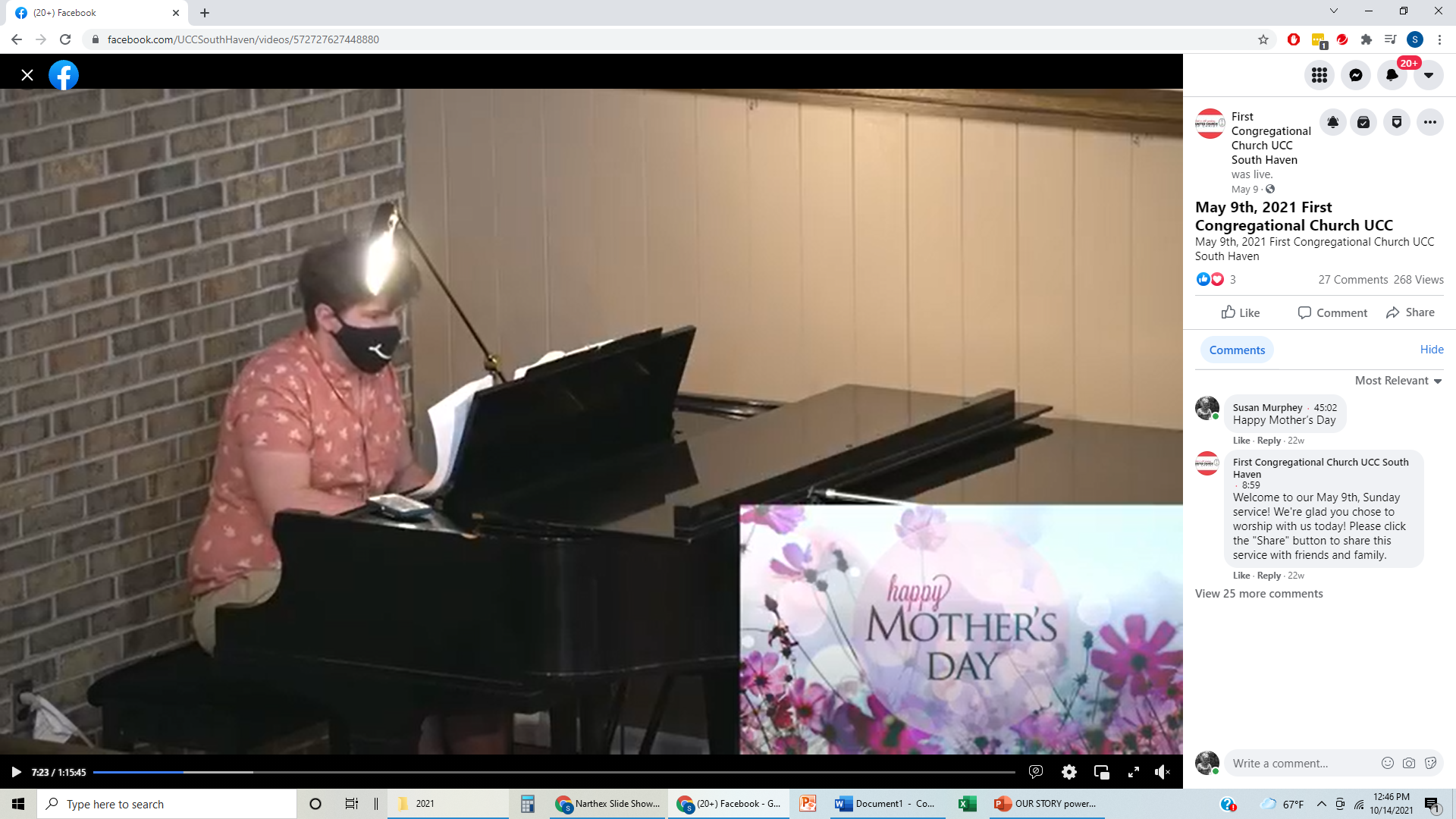 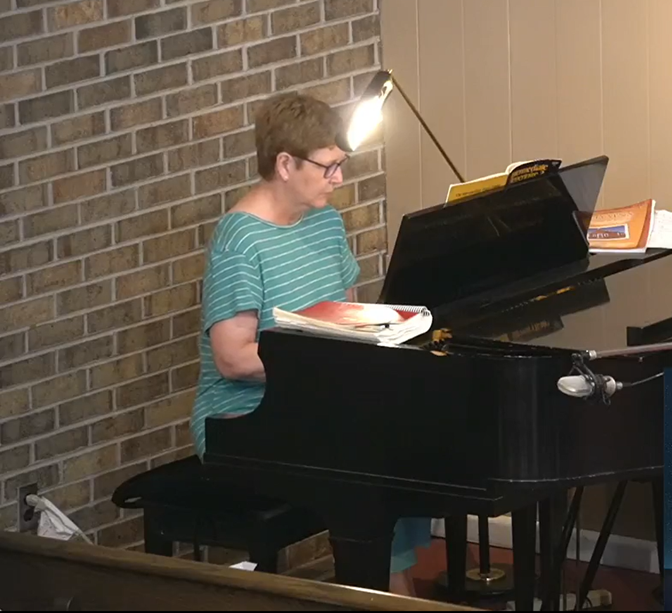 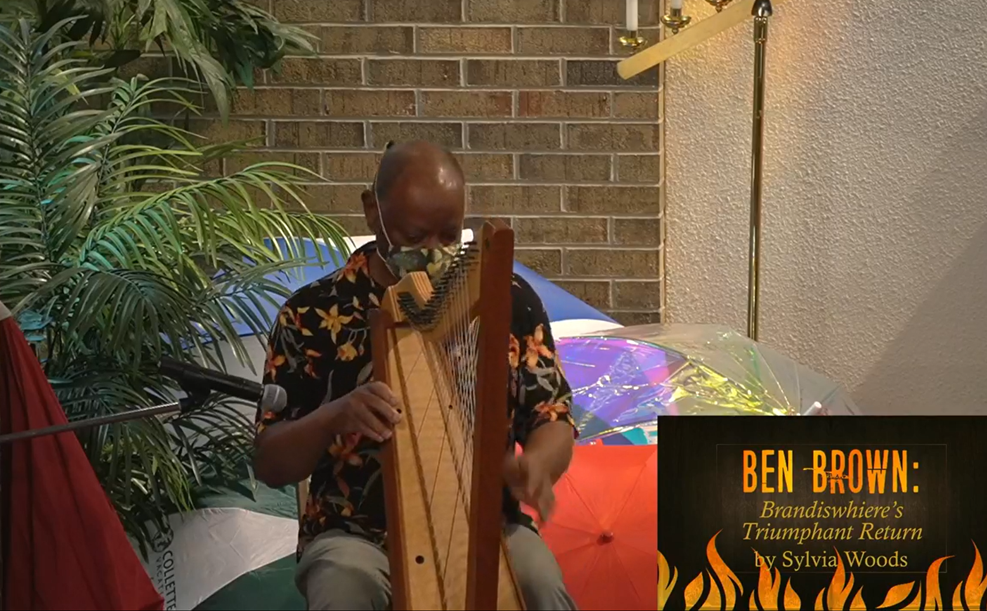 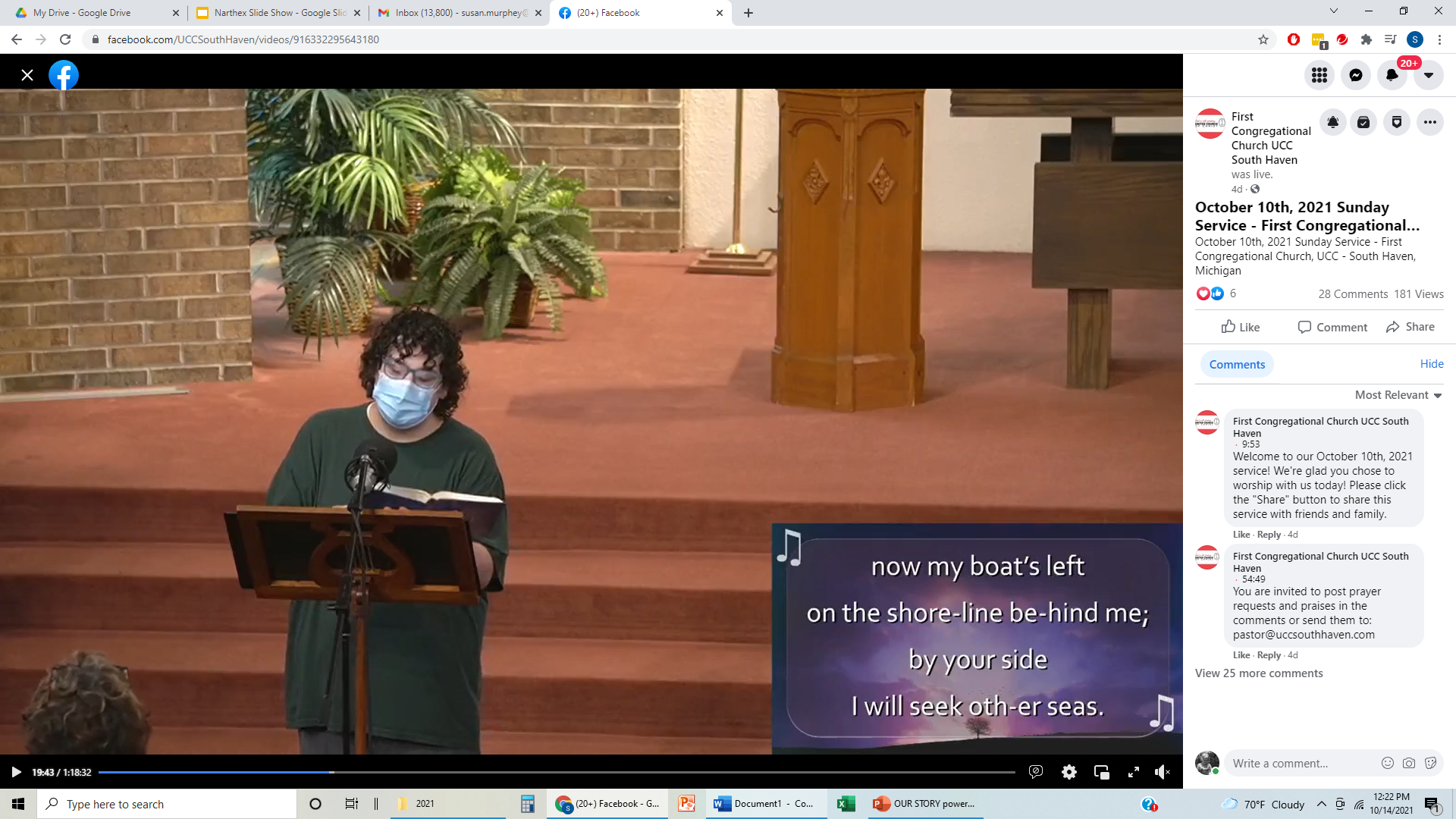 9
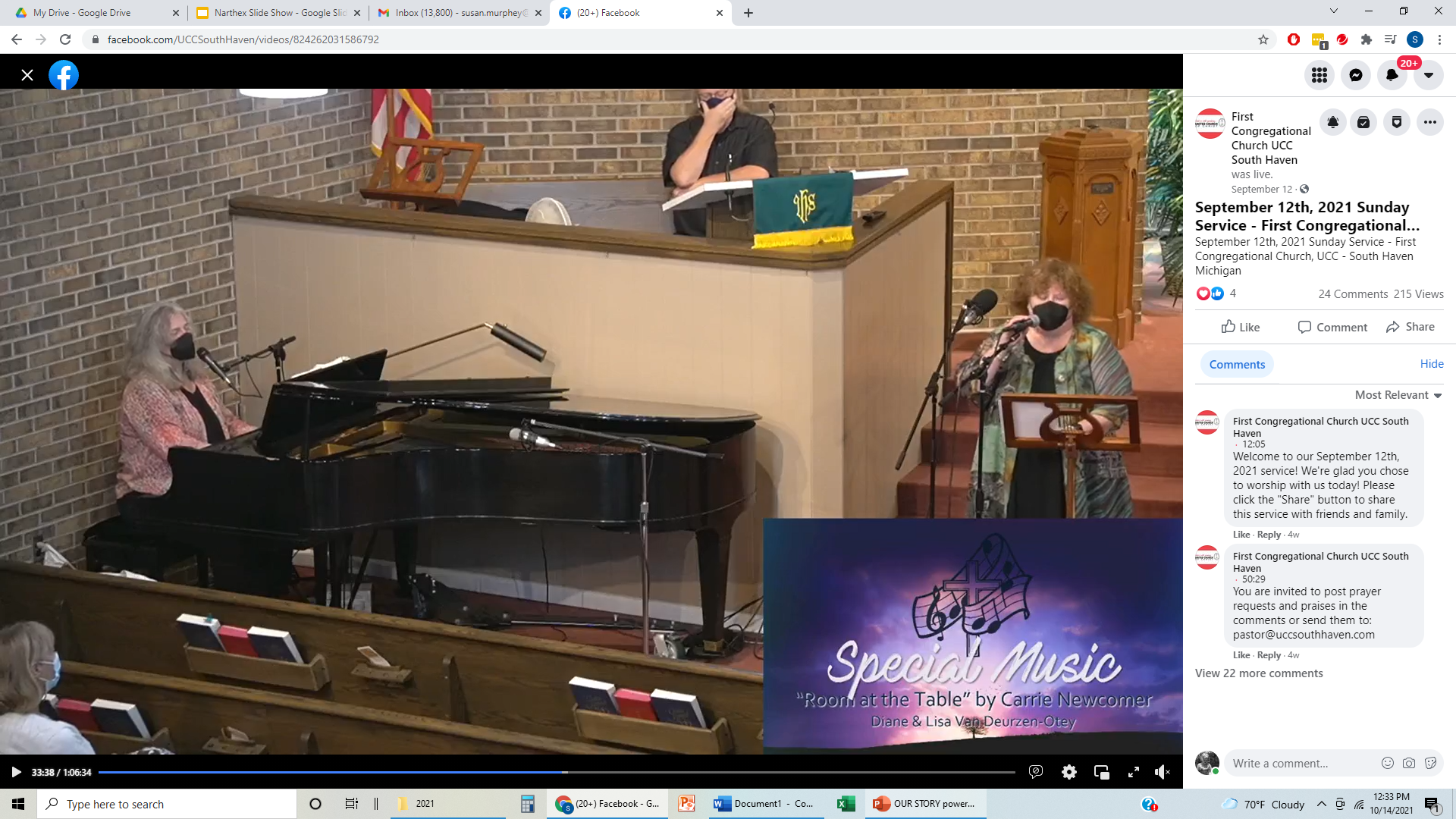 Music
10
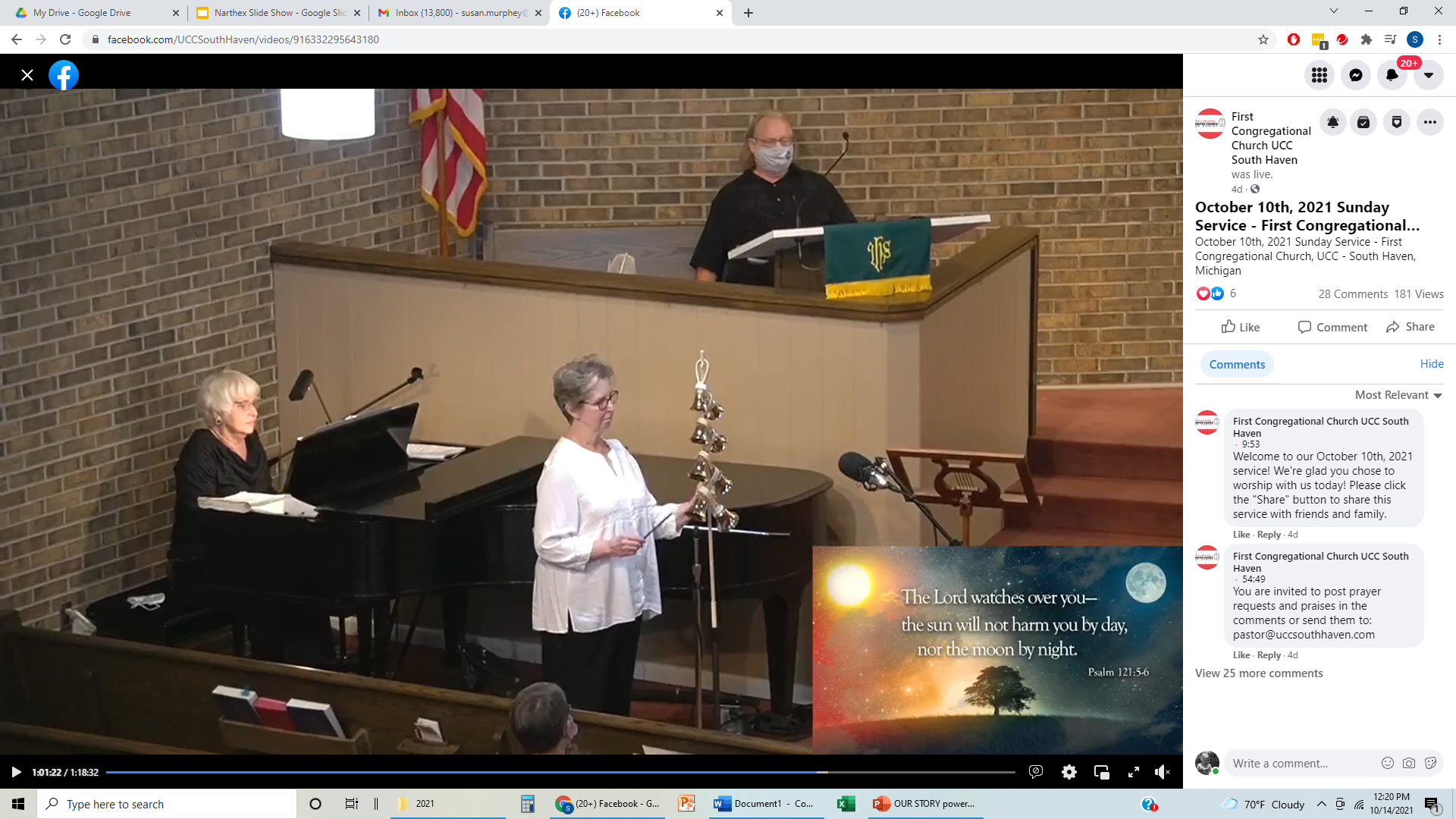 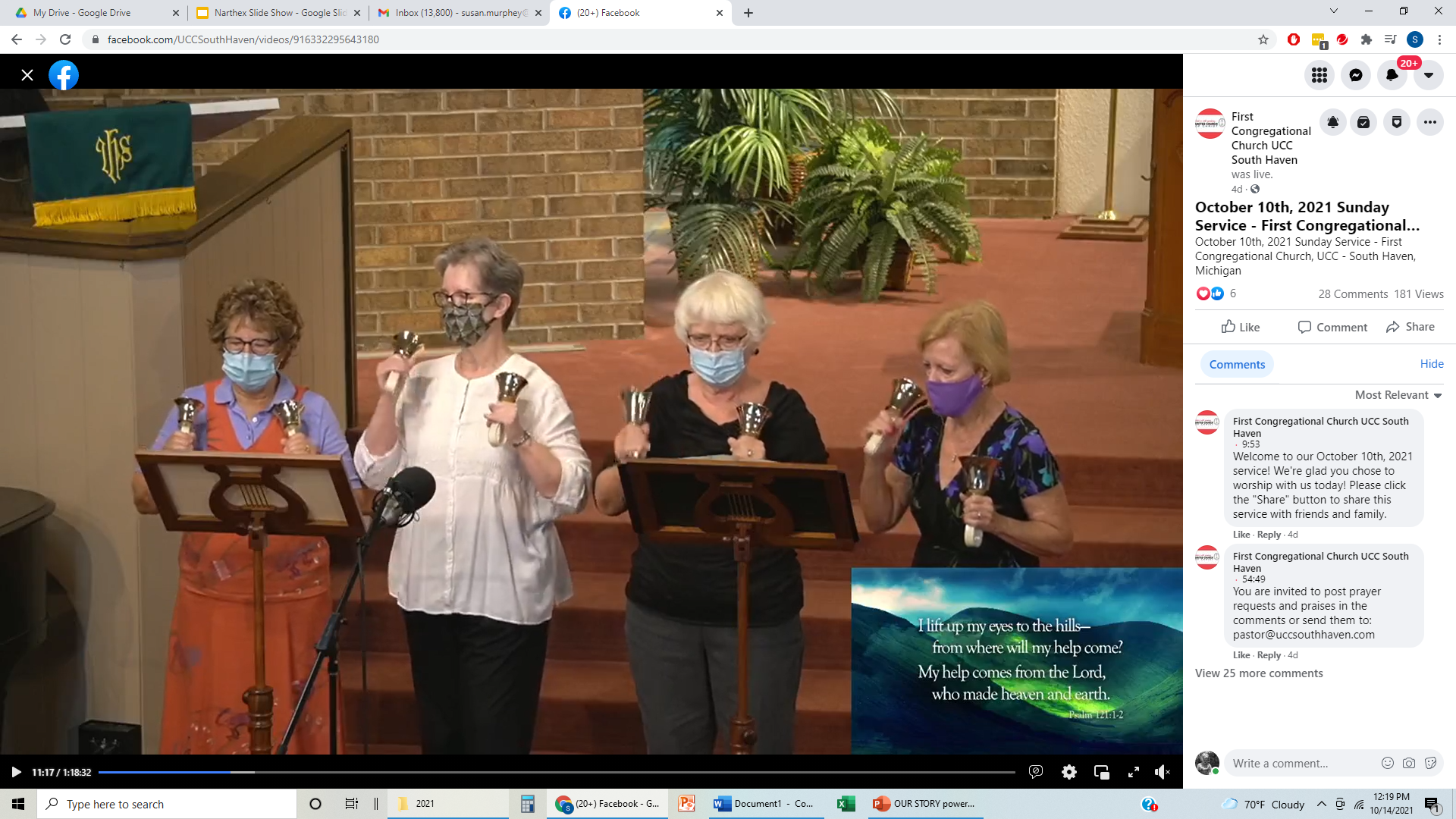 Baptisms
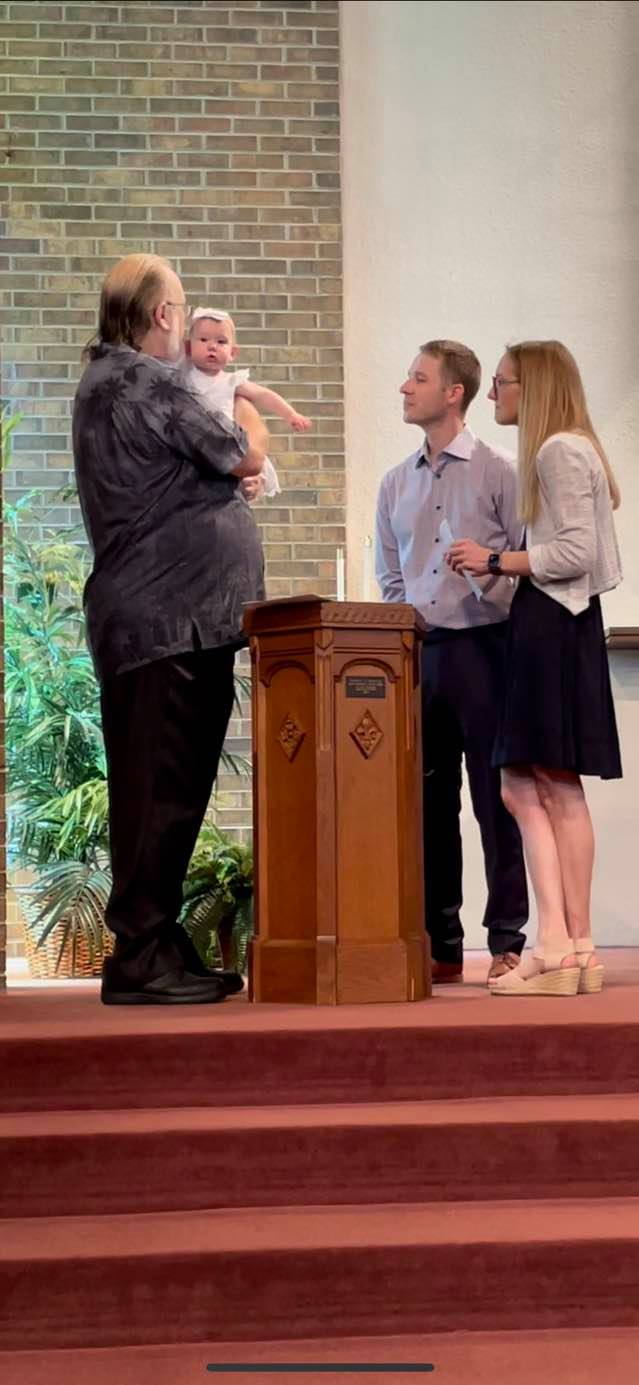 11
Weddings
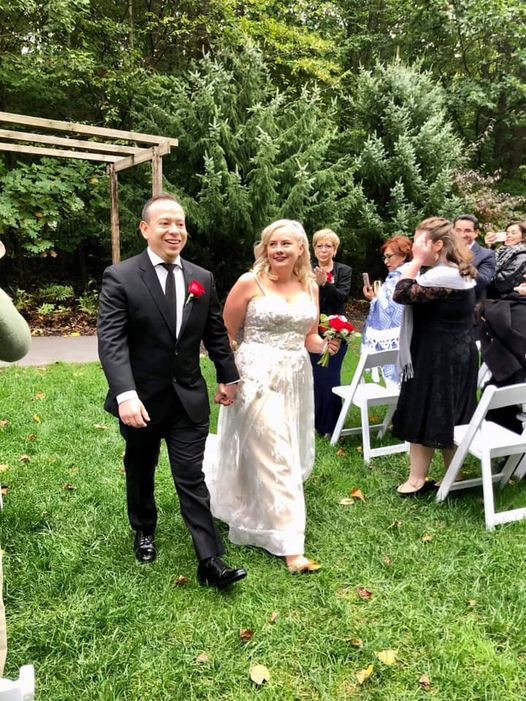 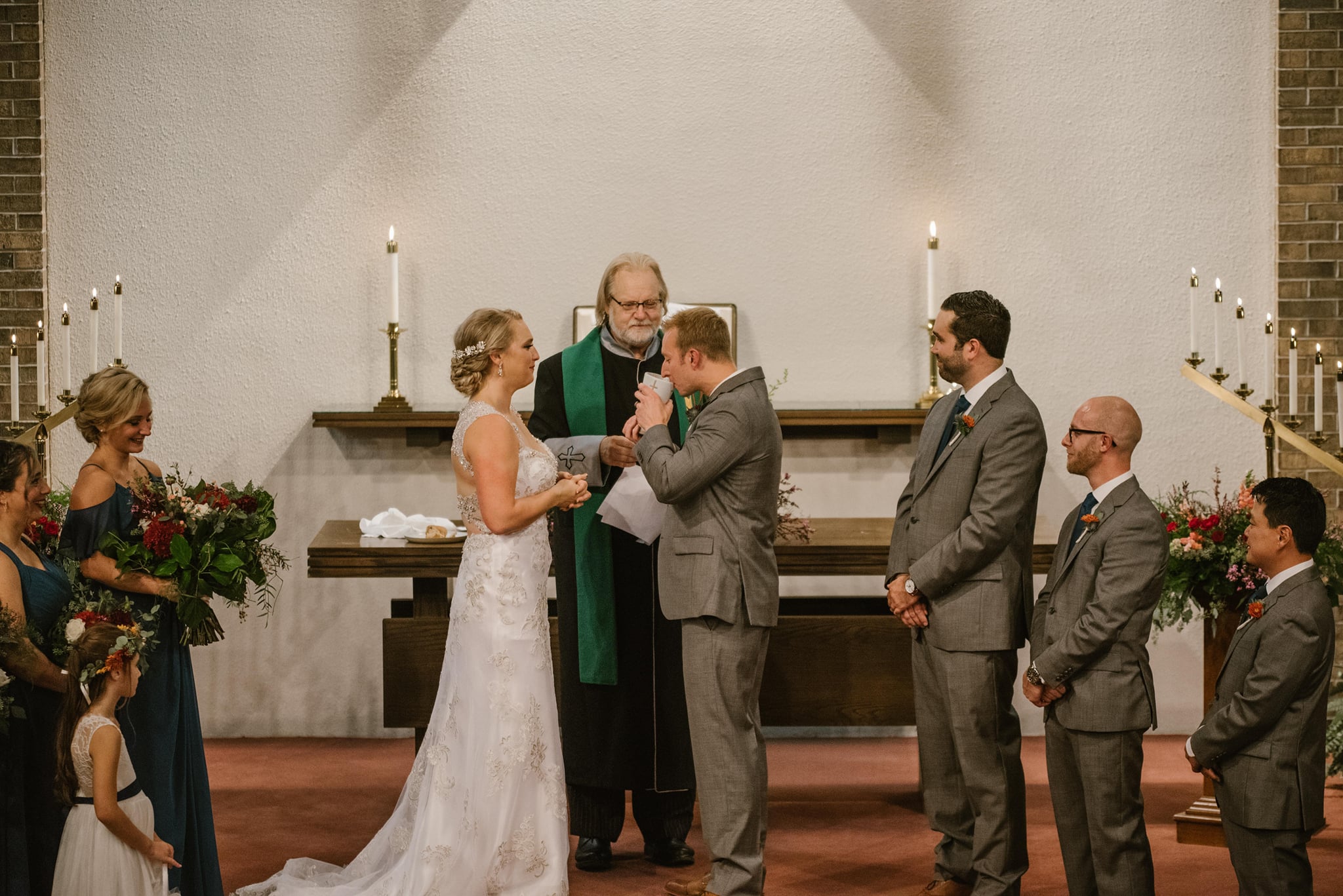 12
[Speaker Notes: Every few years, we host the Baccalaureate service a few days before South Haven High School’s seniors graduate.]
Confirmation
Congratulations to Erin Bos and Jocelyn Saucedo who joined the church through Confirmation. 
Faith Spies was baptized and joined the church on the same day through Confirmation as well.
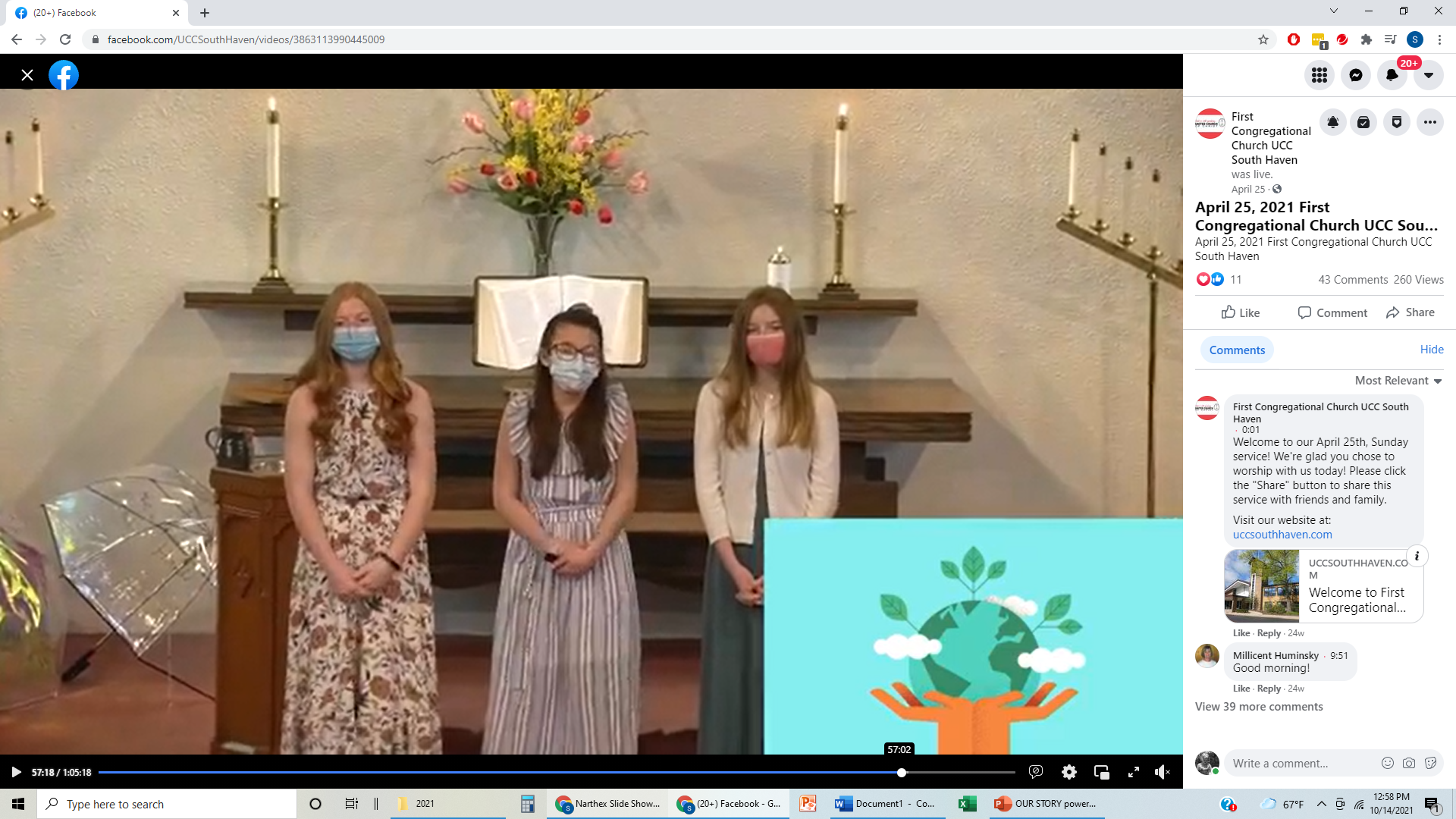 13
Graduate recognition
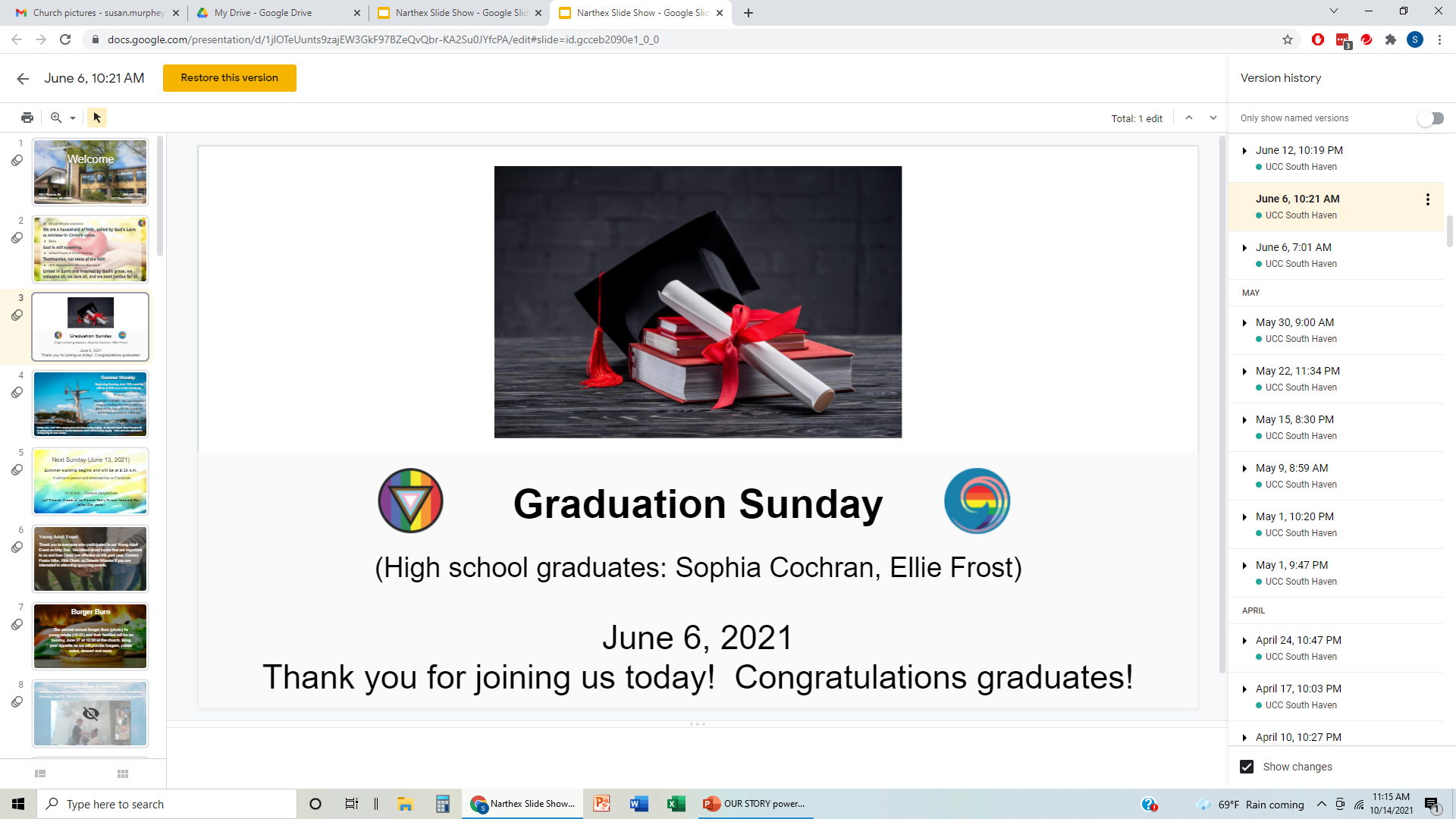 14
[Speaker Notes: Every few years, we host the Baccalaureate service a few days before South Haven High School’s seniors graduate.]
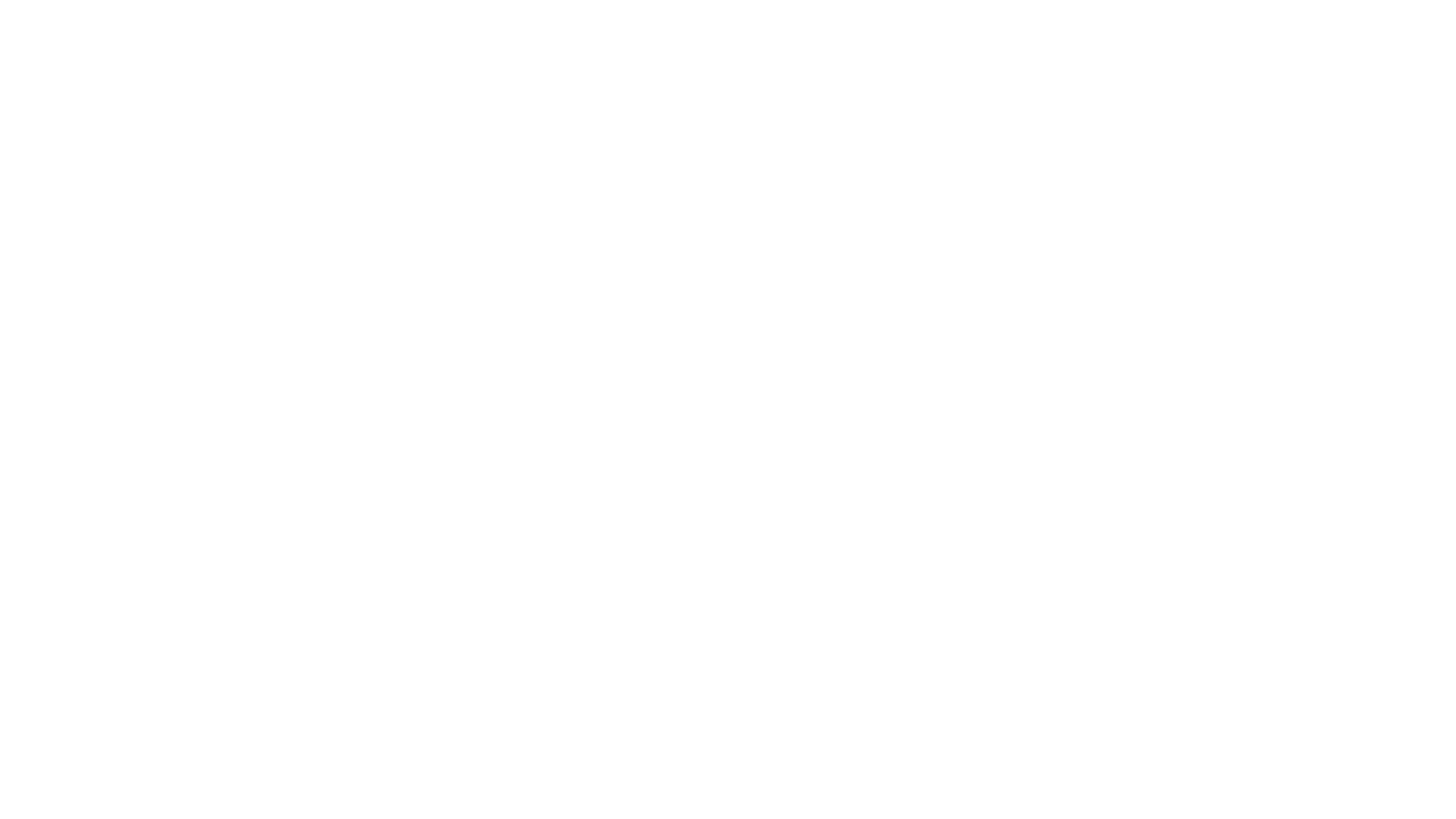 On Sunday, November 15, 2020, First Congregational Church, UCC in South Haven MI, voted to officially become an “Open and Affirming” congregation.
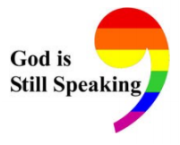 15
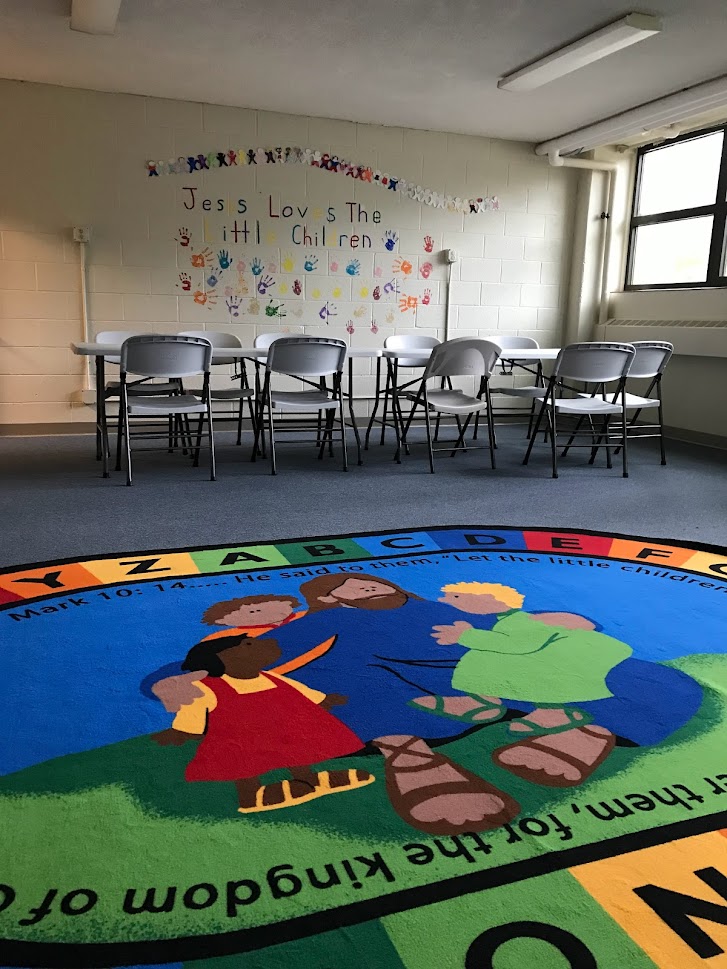 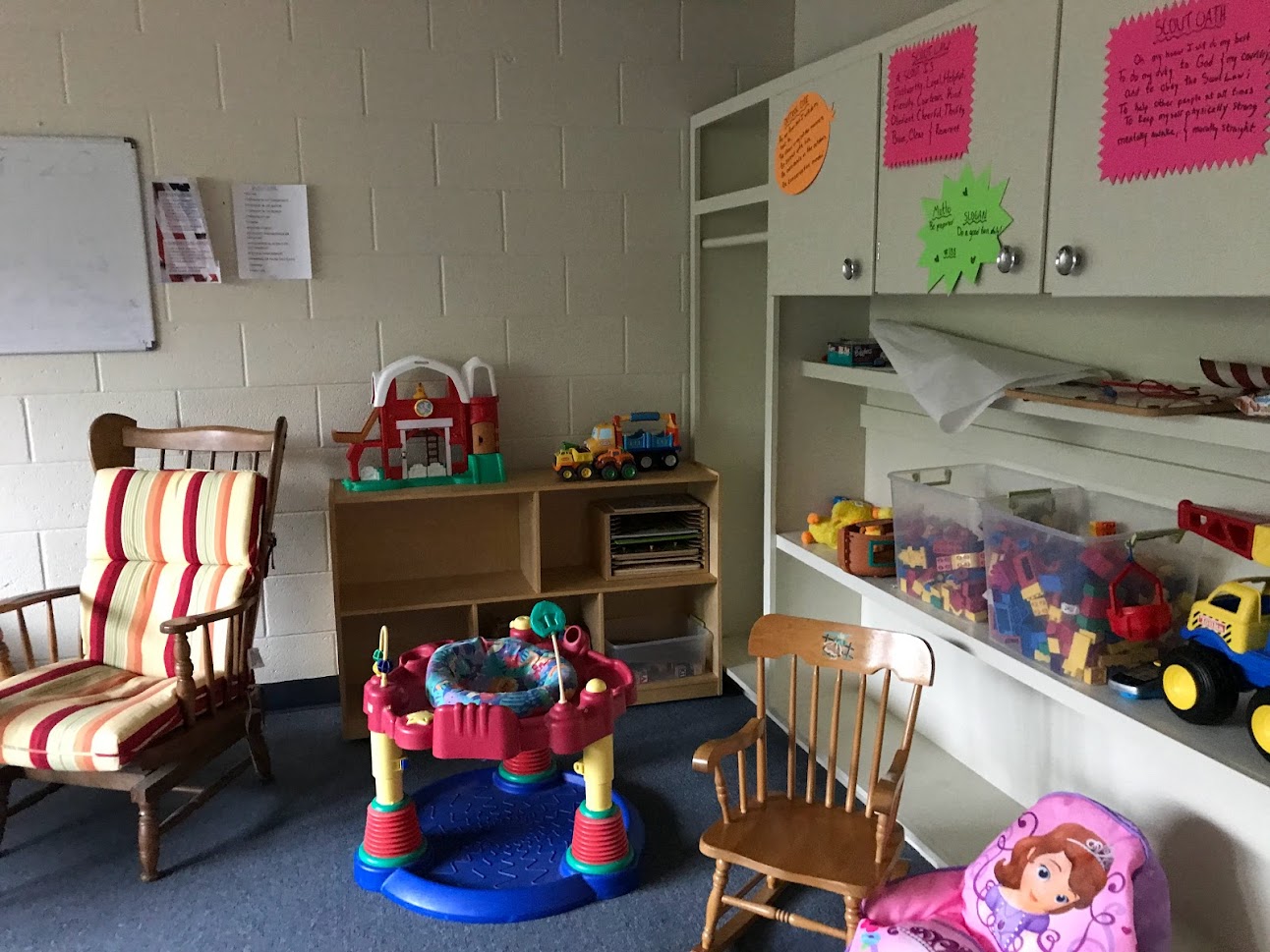 Christian Education
16
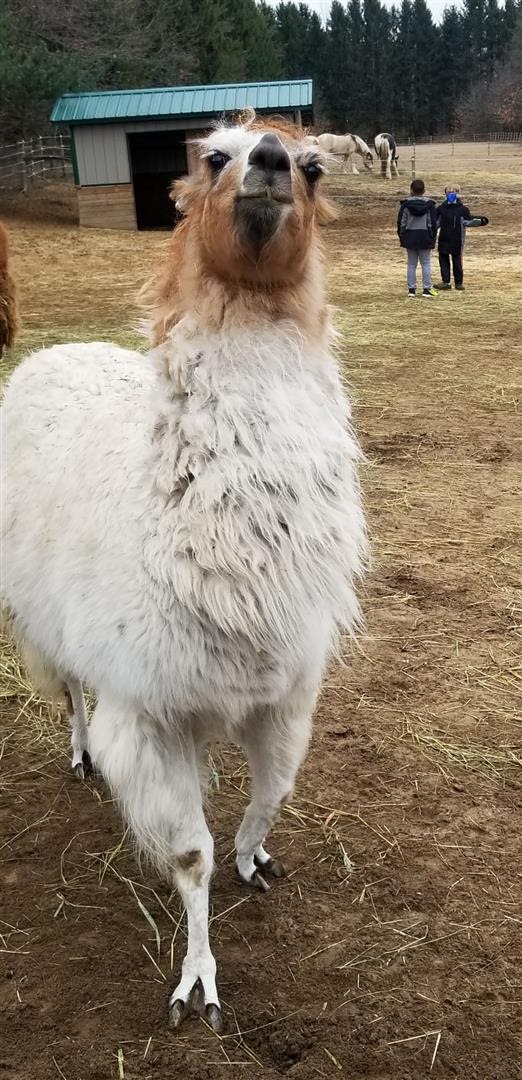 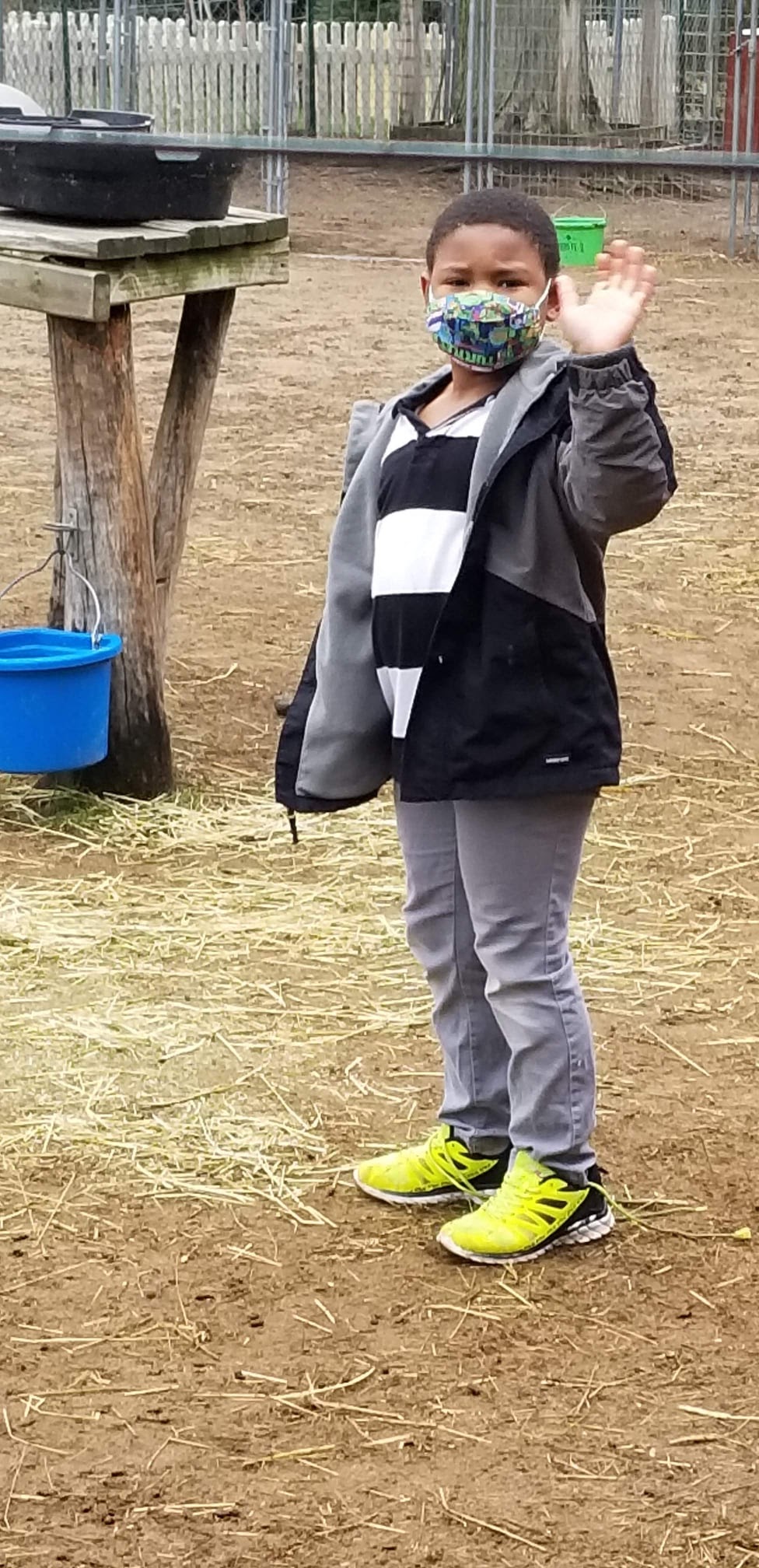 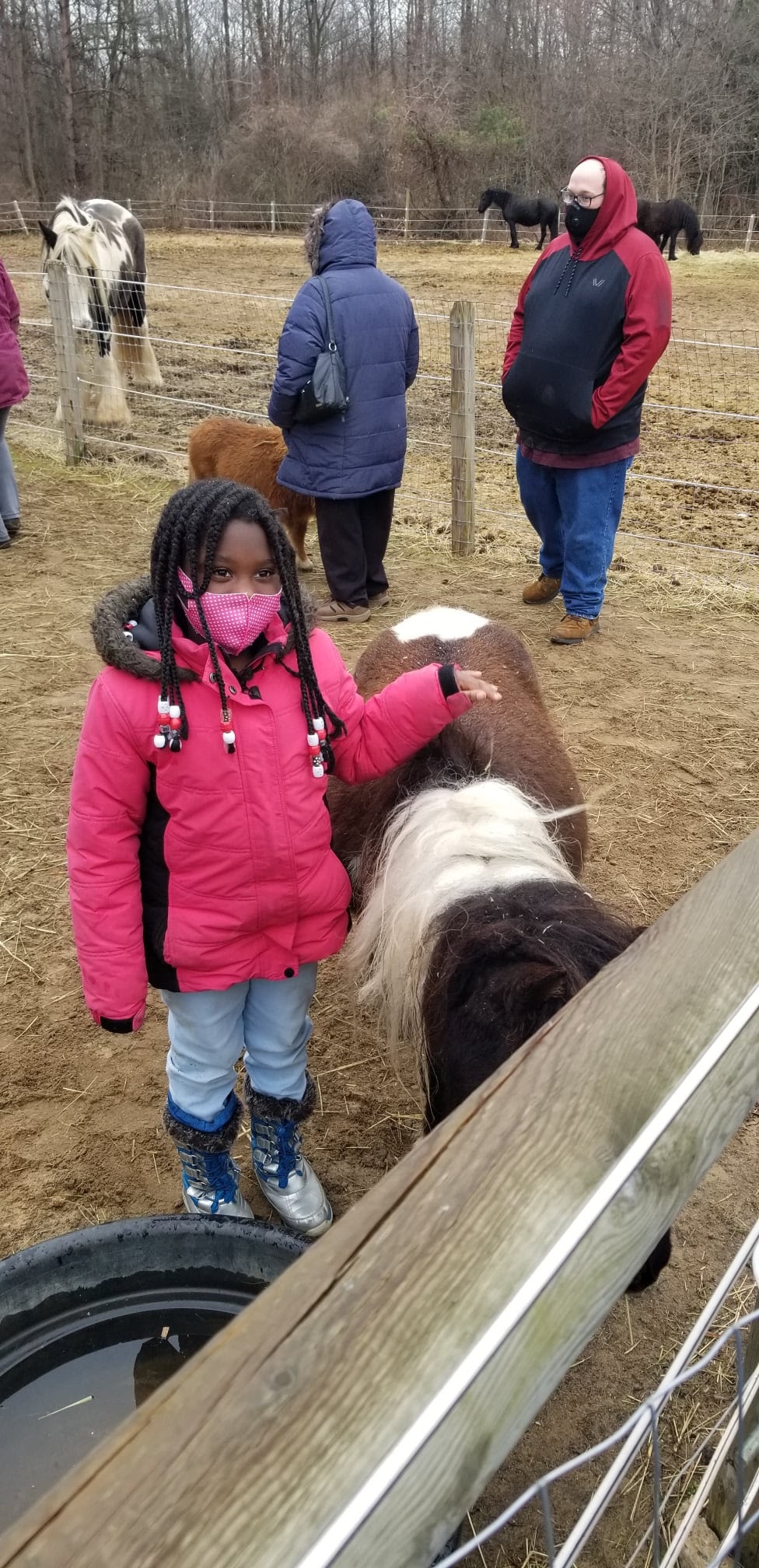 Children’s ministry A wonderful *cold* afternoon at Fellinlove Farms!
17
[Speaker Notes: “Here are three recent youth activities.  In one photo our youth enjoyed a message from Mike Tupper at The Petting Zoo.”]
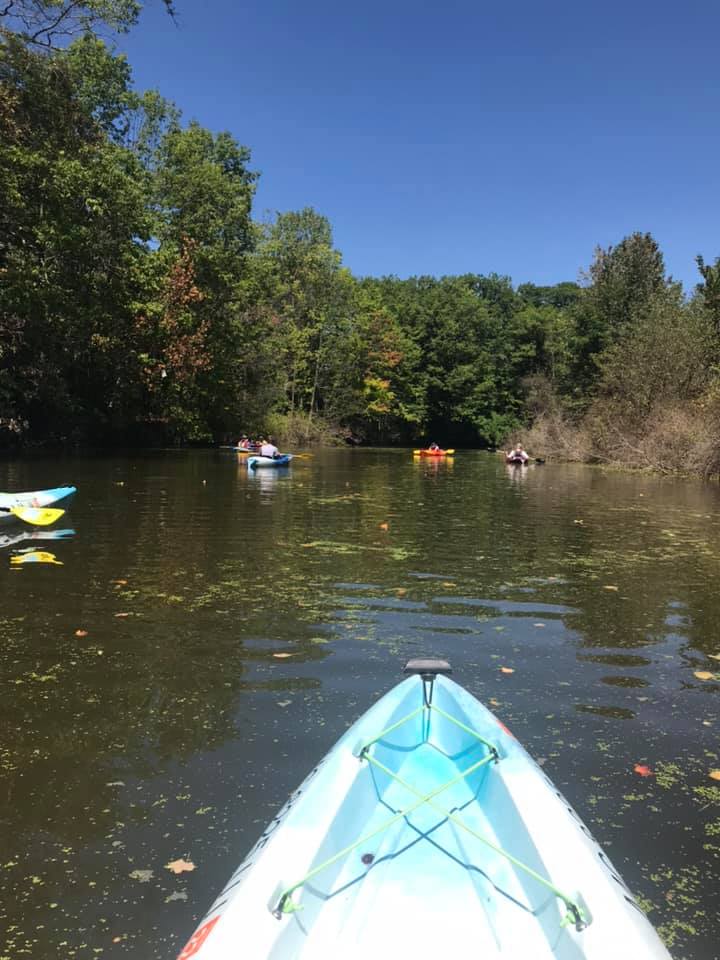 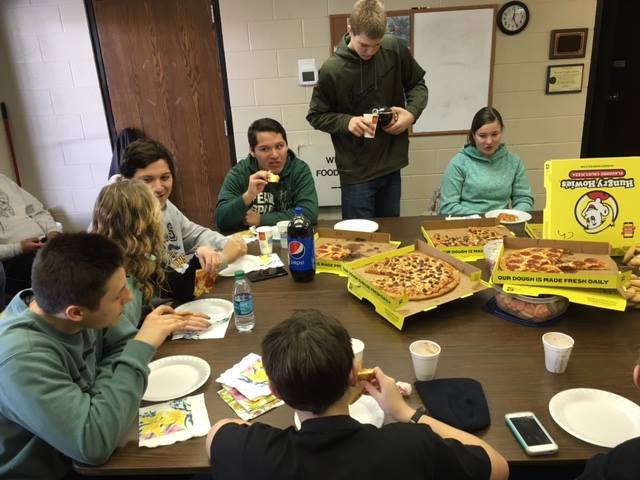 Youth and Young Adult activites
18
Book Studies and DVD series
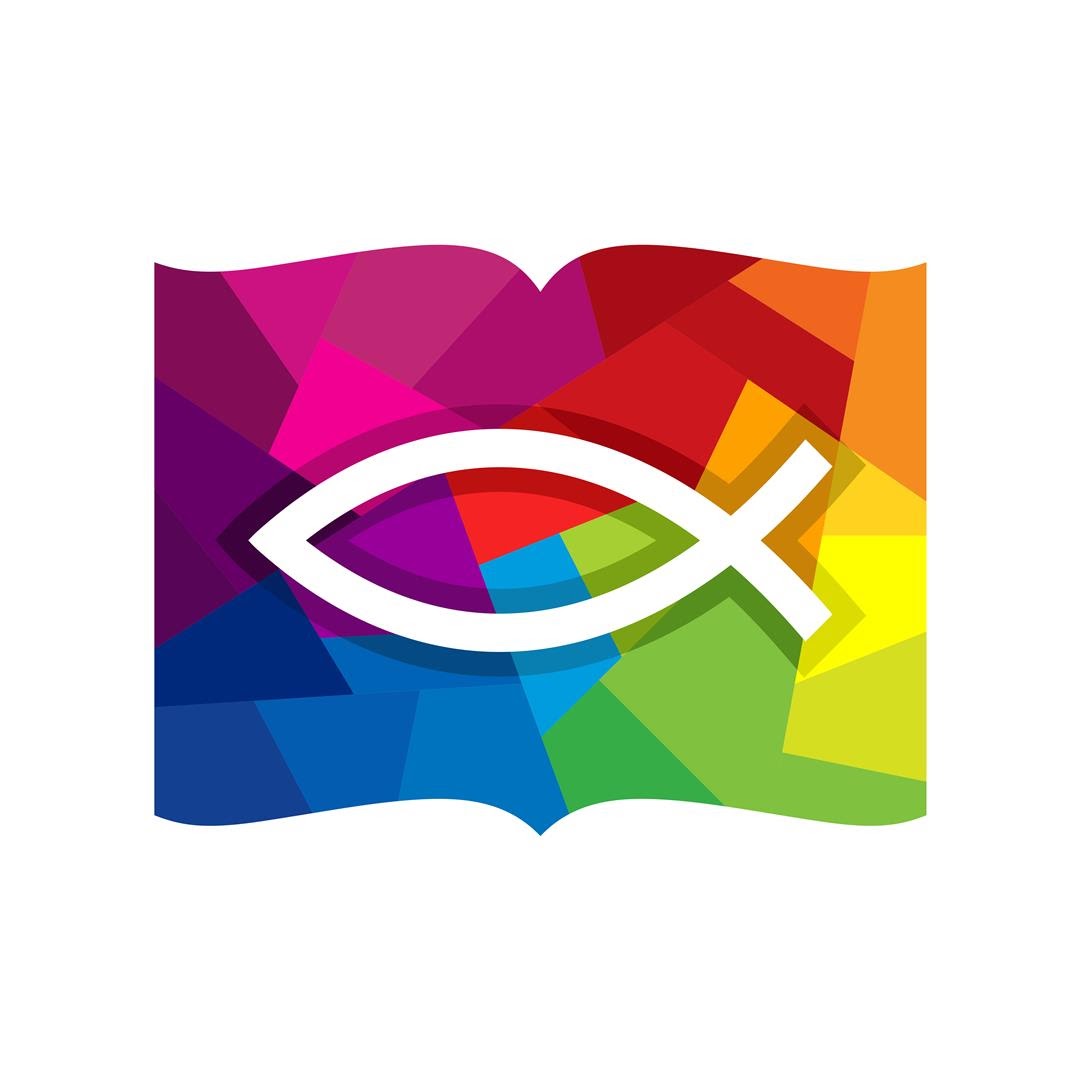 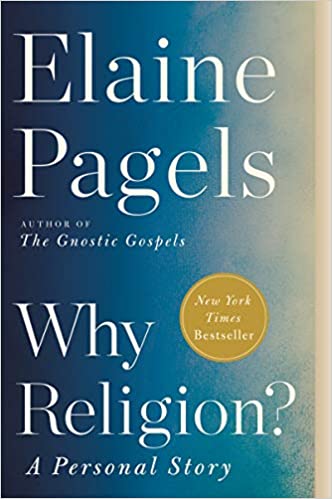 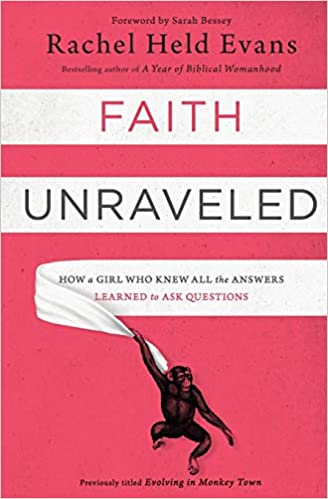 The Early Church DVDs
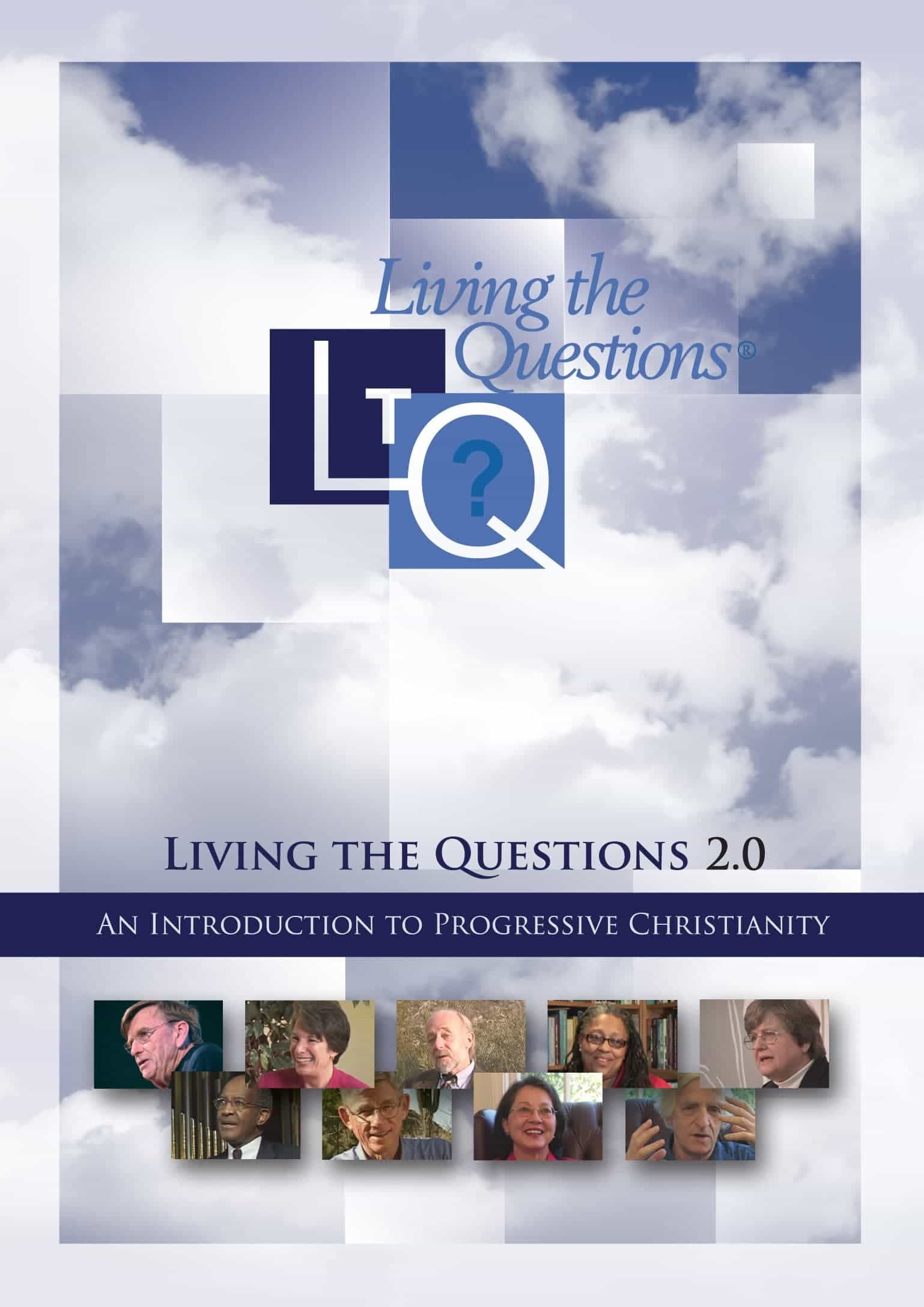 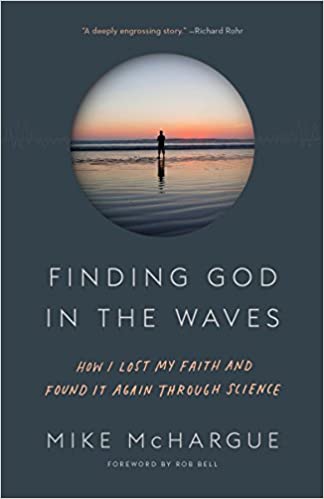 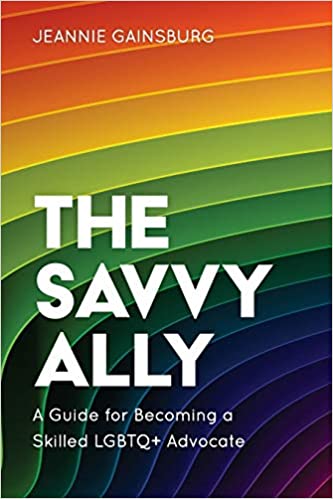 19
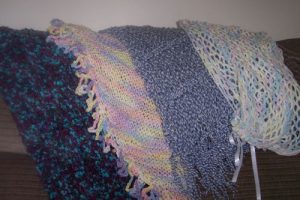 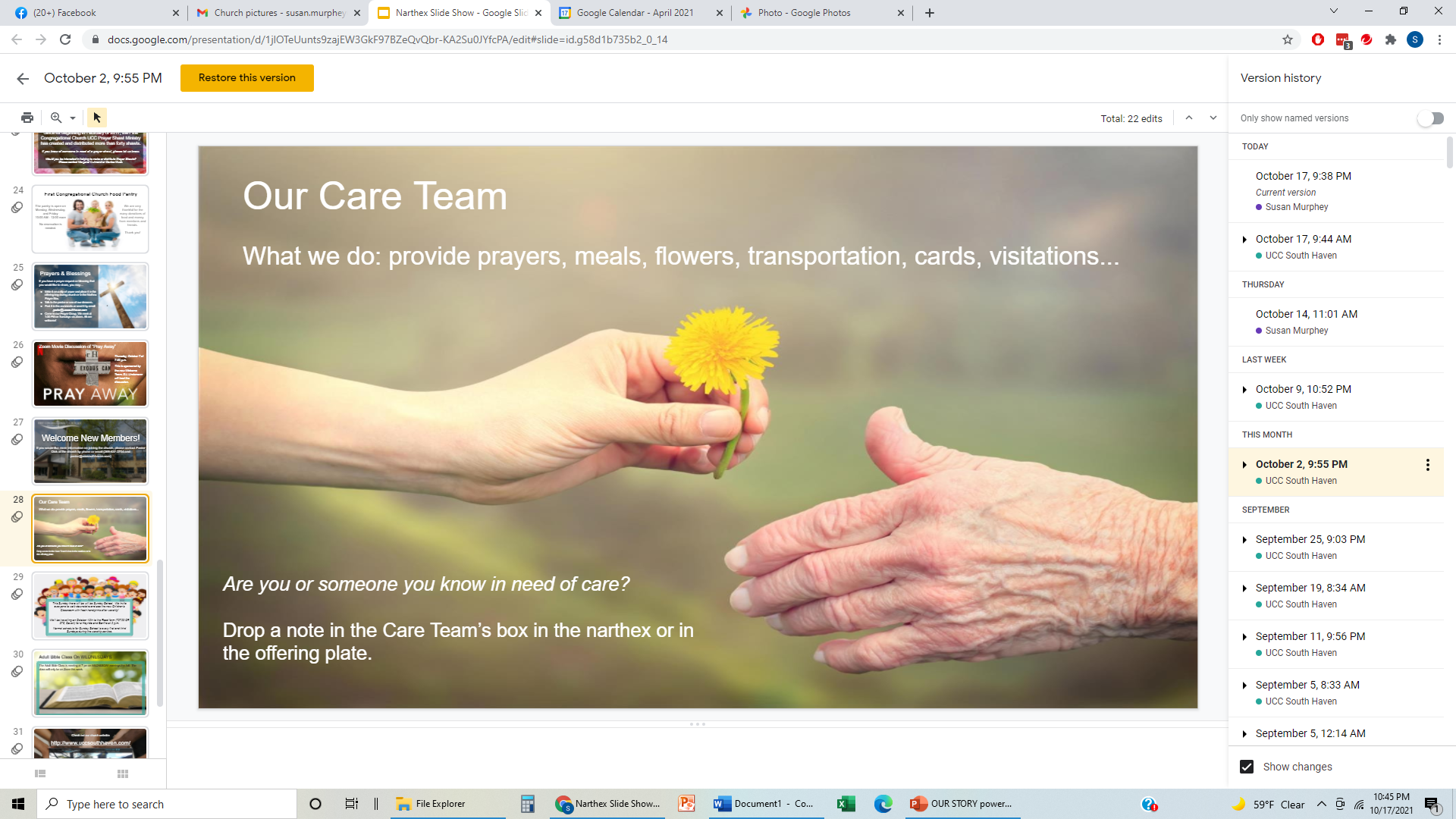 Caring for Each Other
20
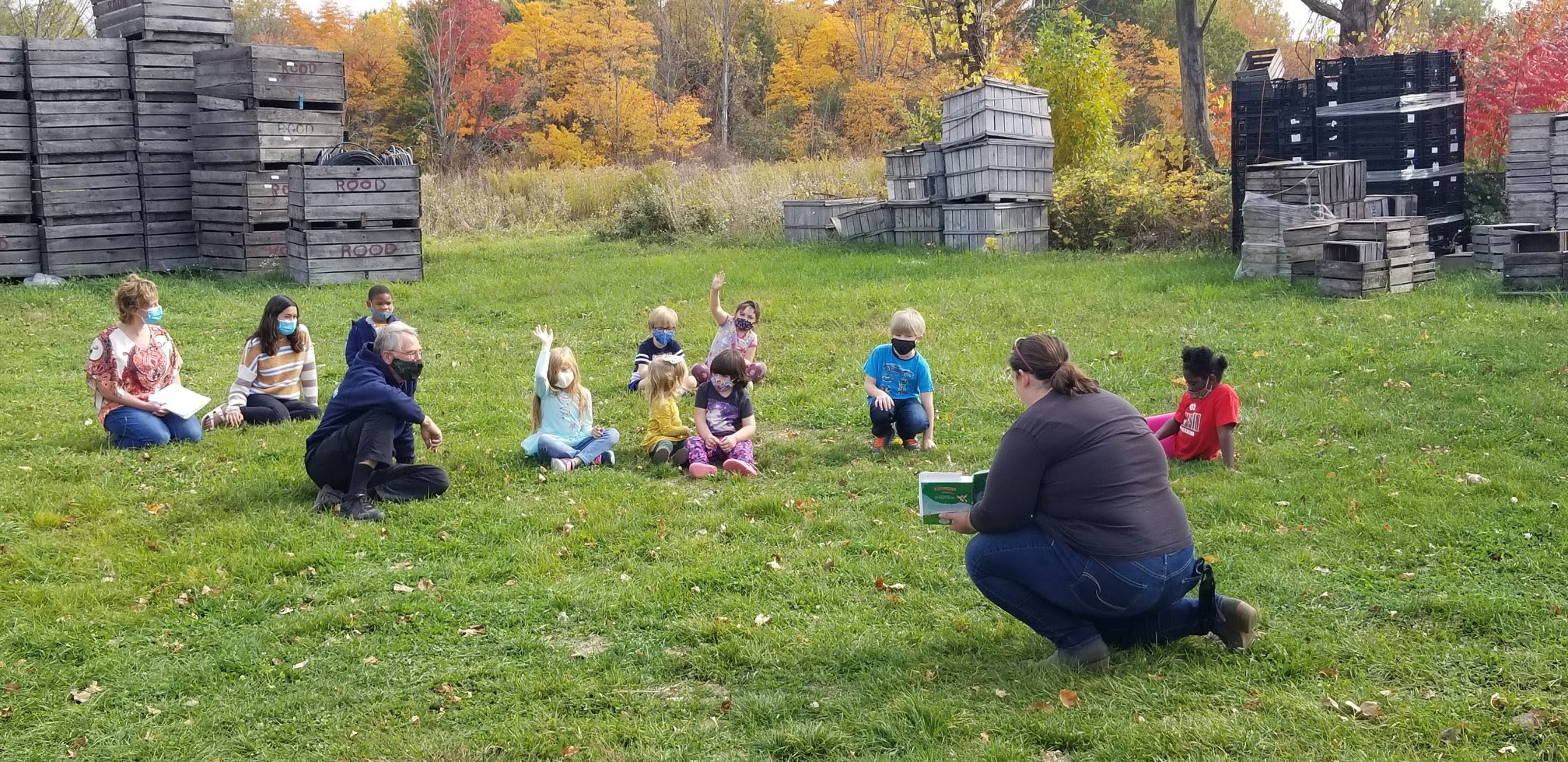 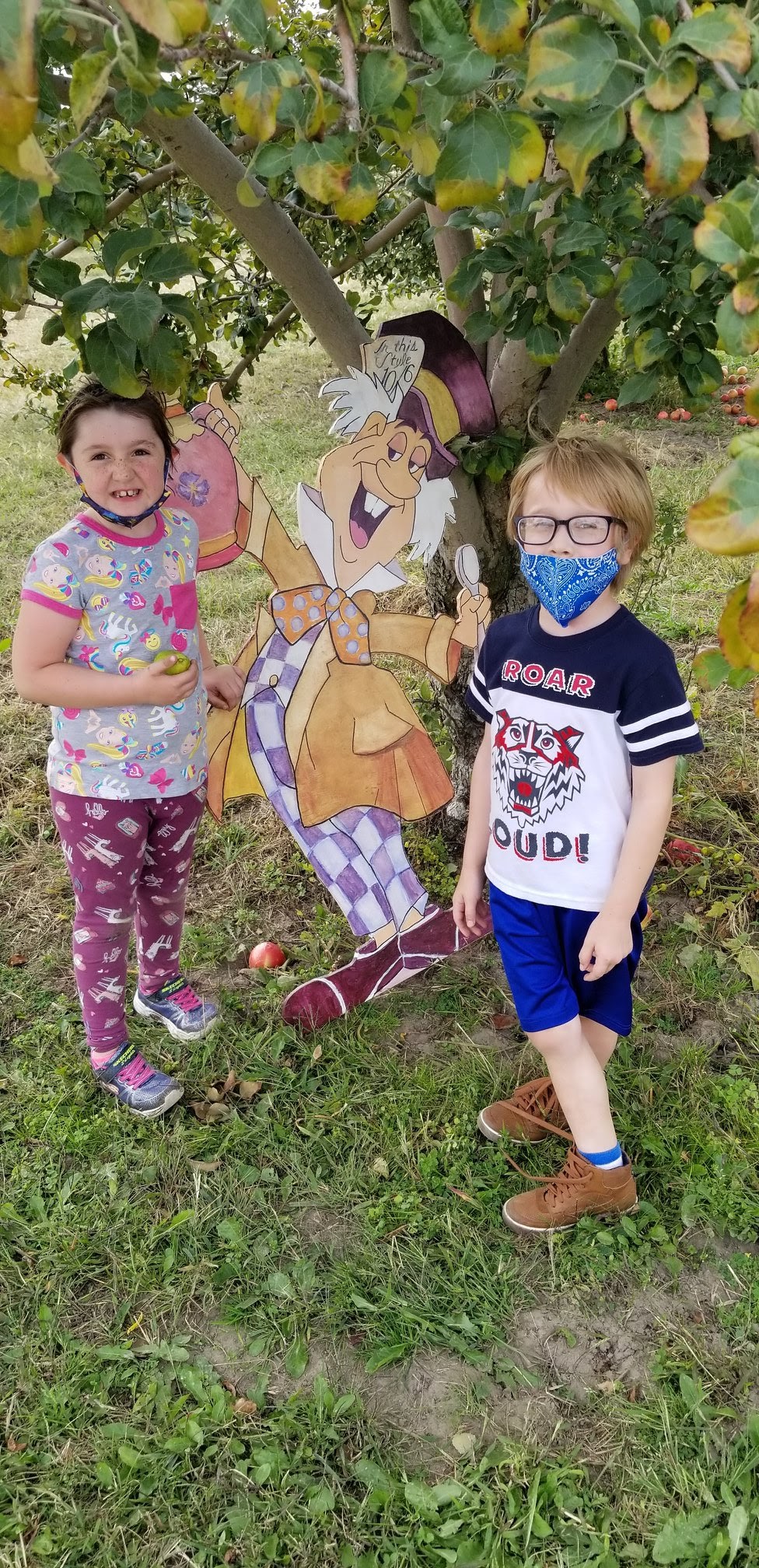 Fun at the Rood Centennial Farm
21
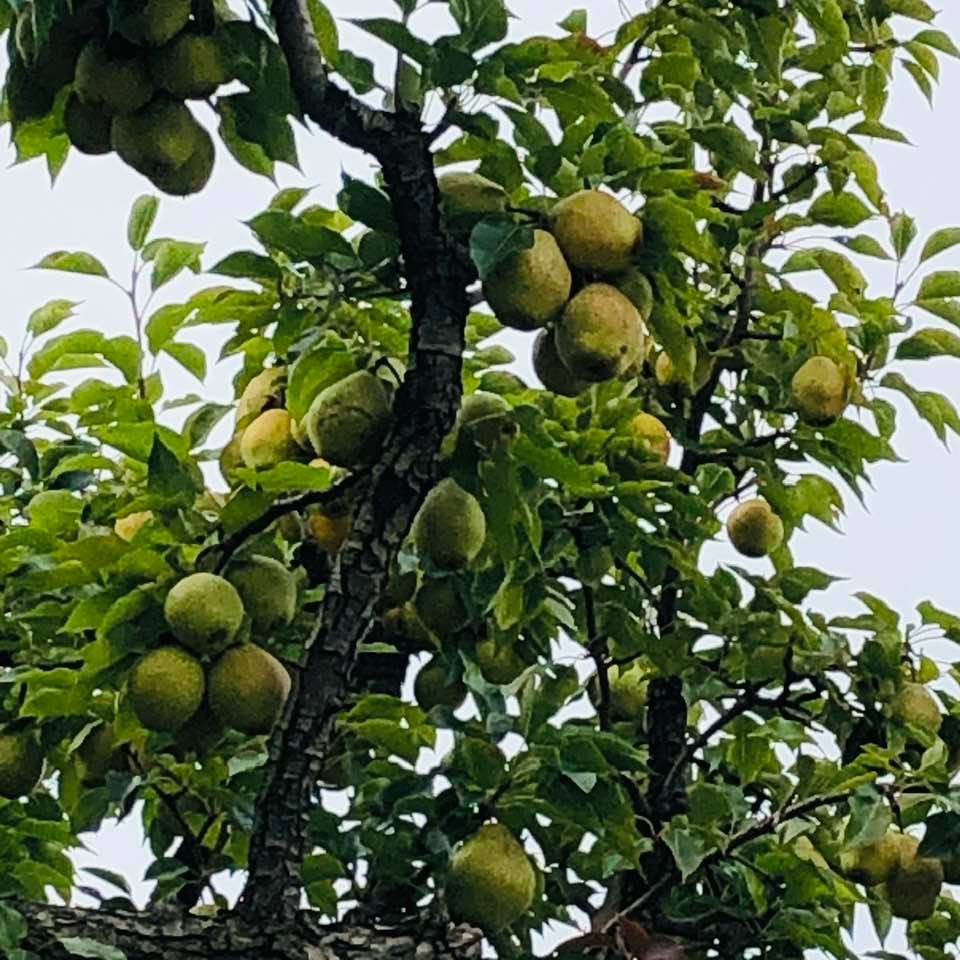 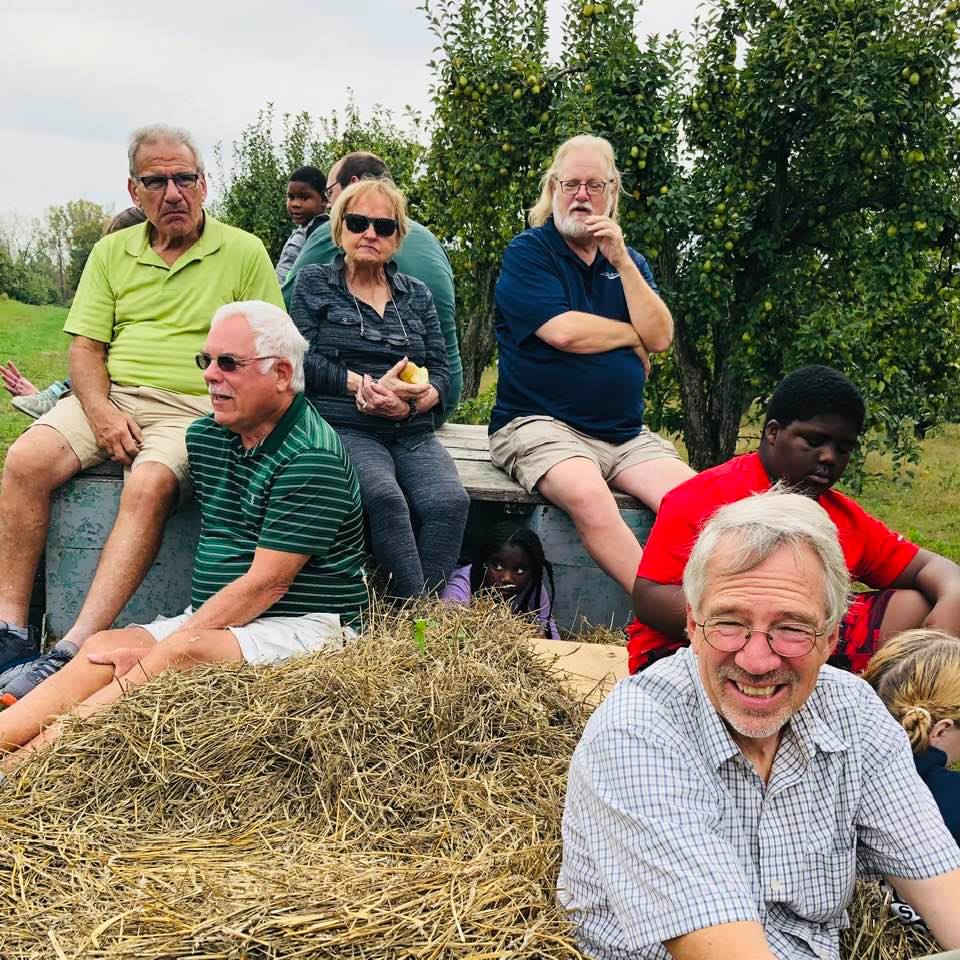 Hayride at the Rood Centennial Farm
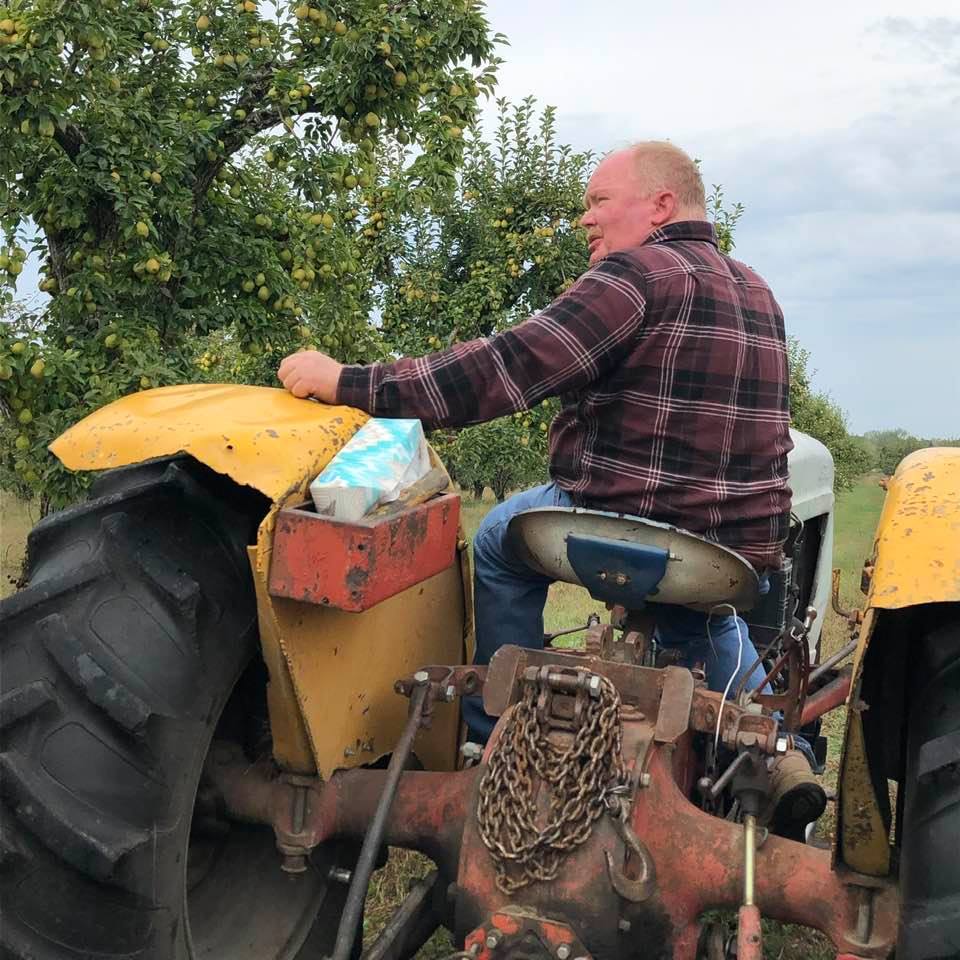 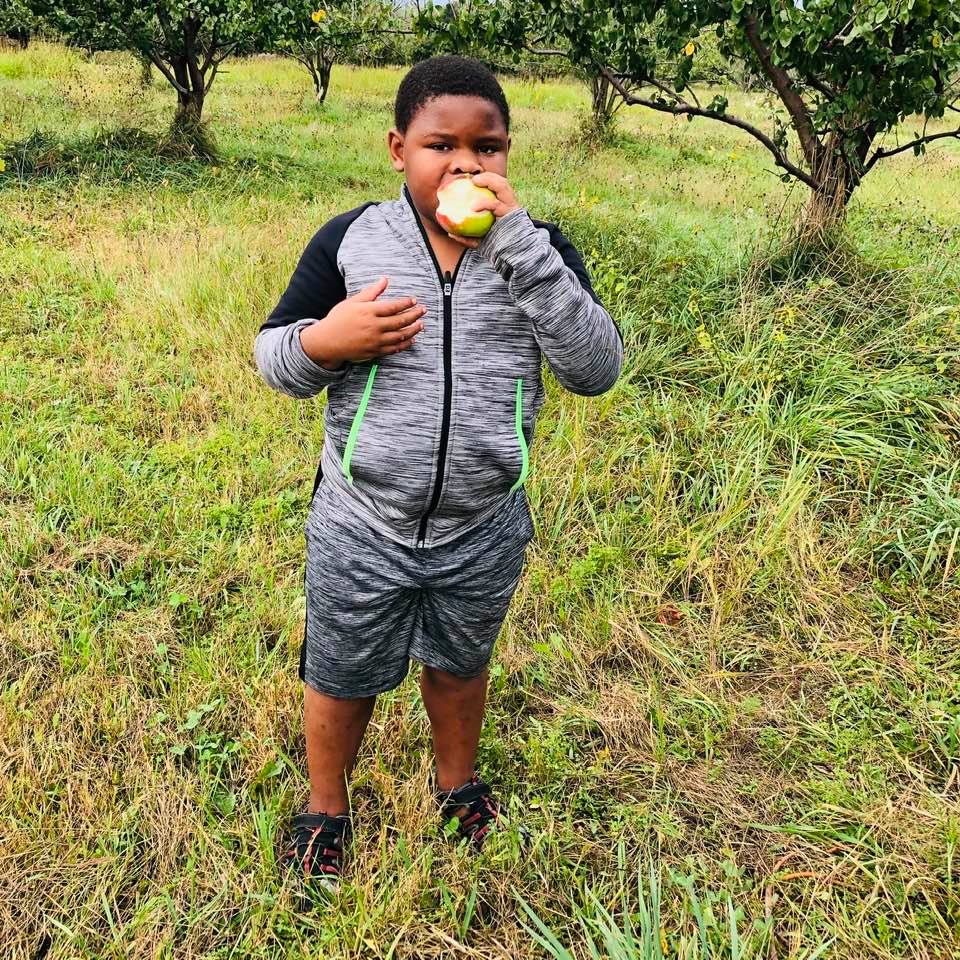 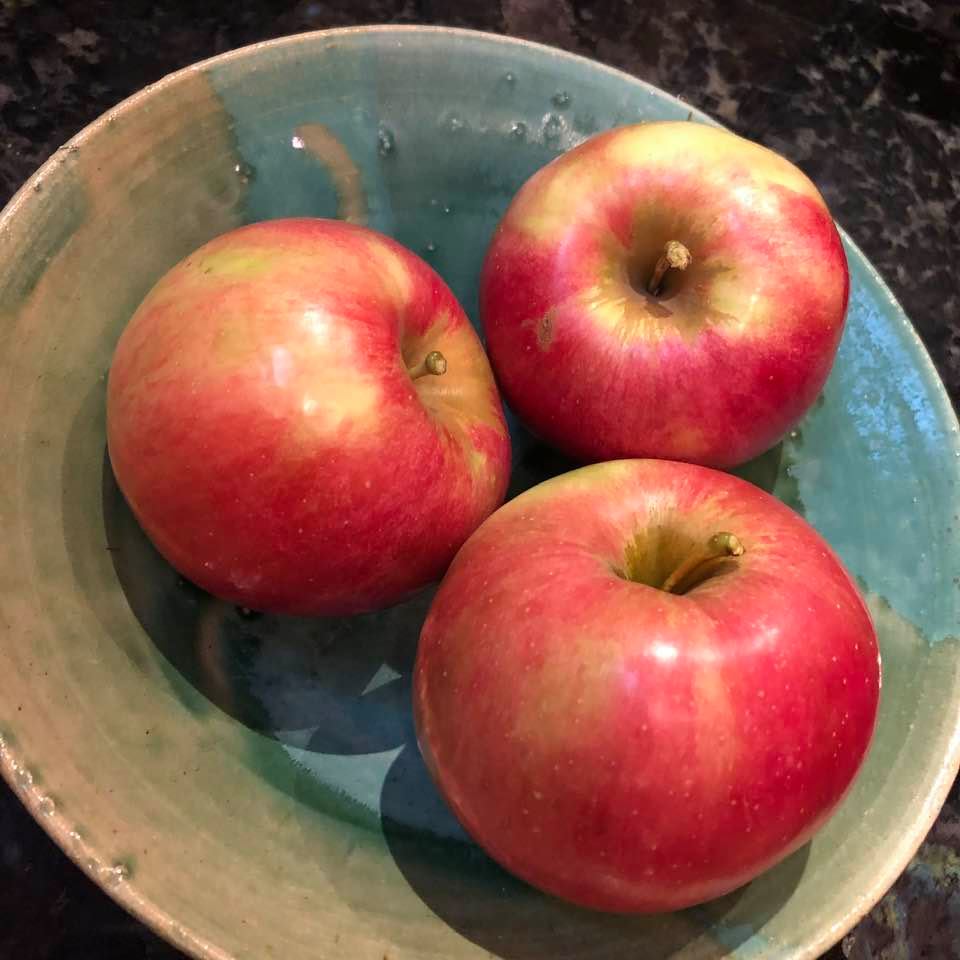 22
Bike Group
23
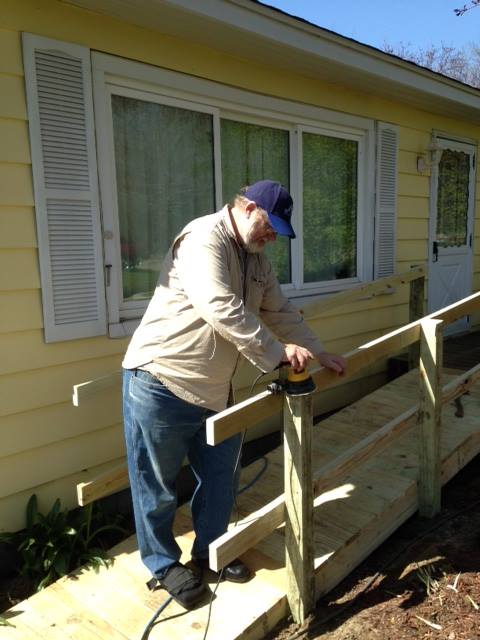 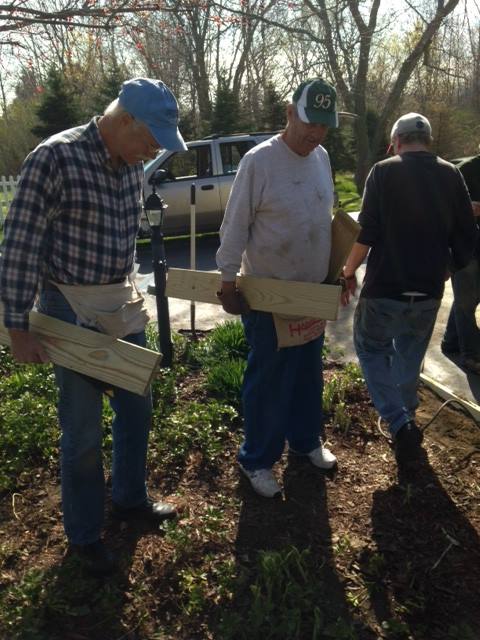 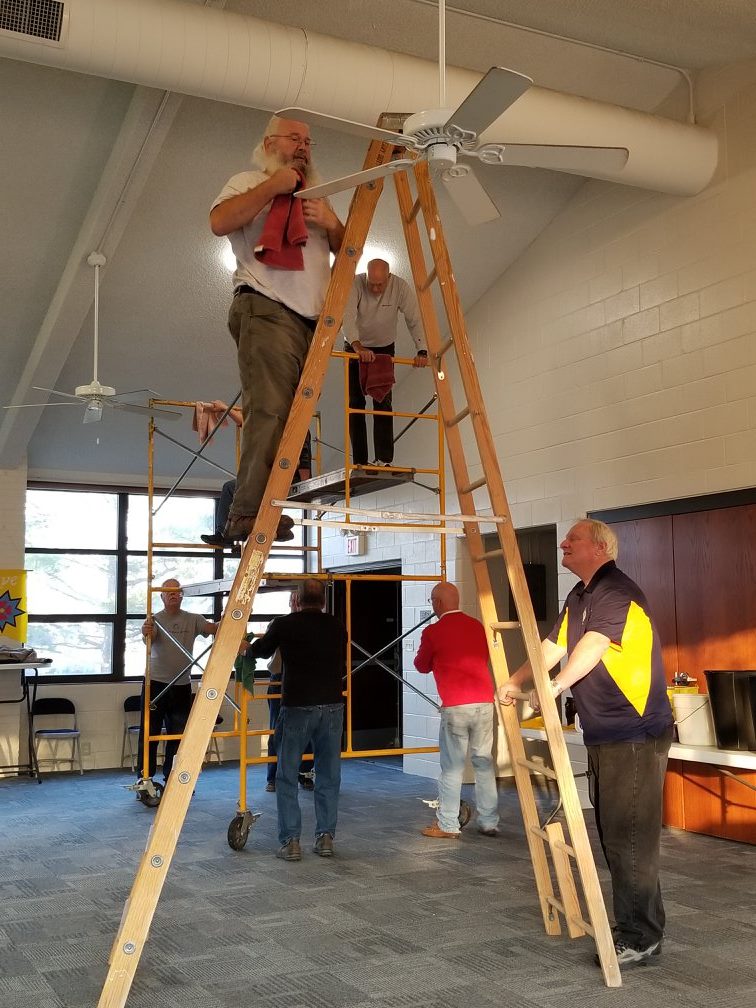 Men’s group building ramps and caring for church building
24
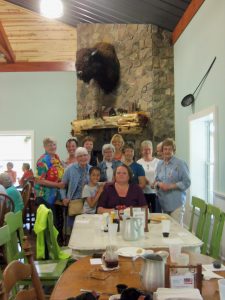 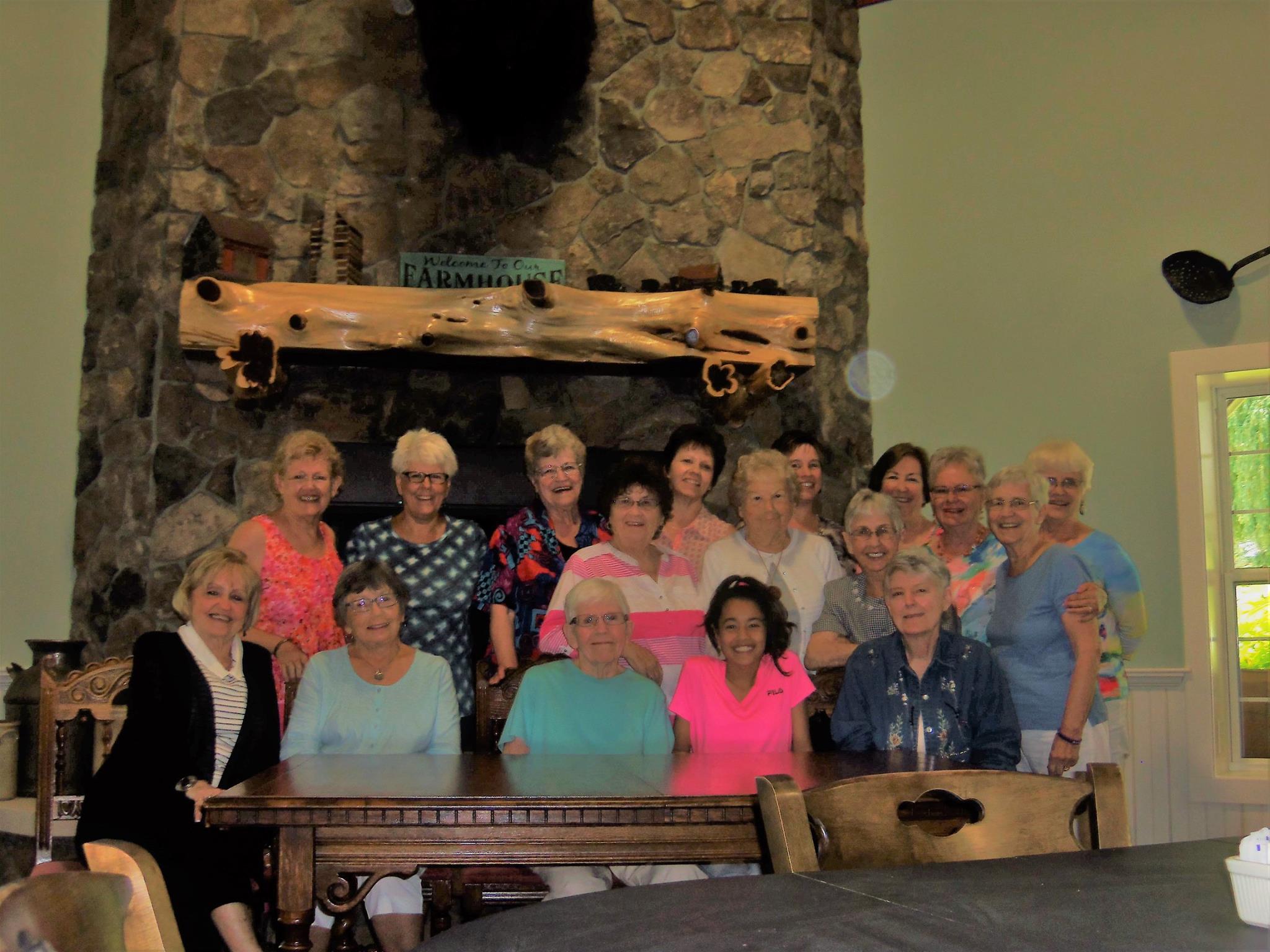 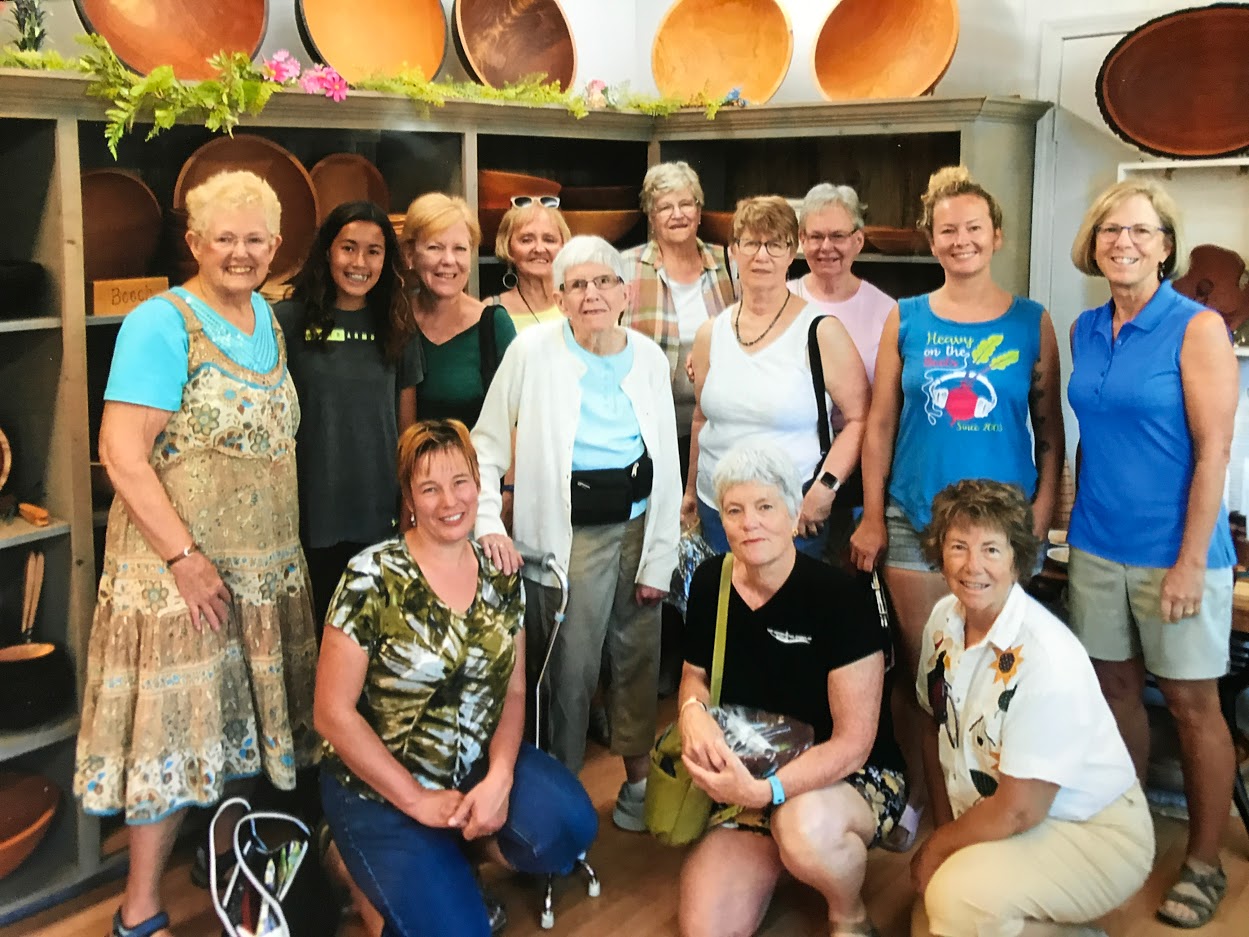 Women’s fellowship
25
Men’s breakfast
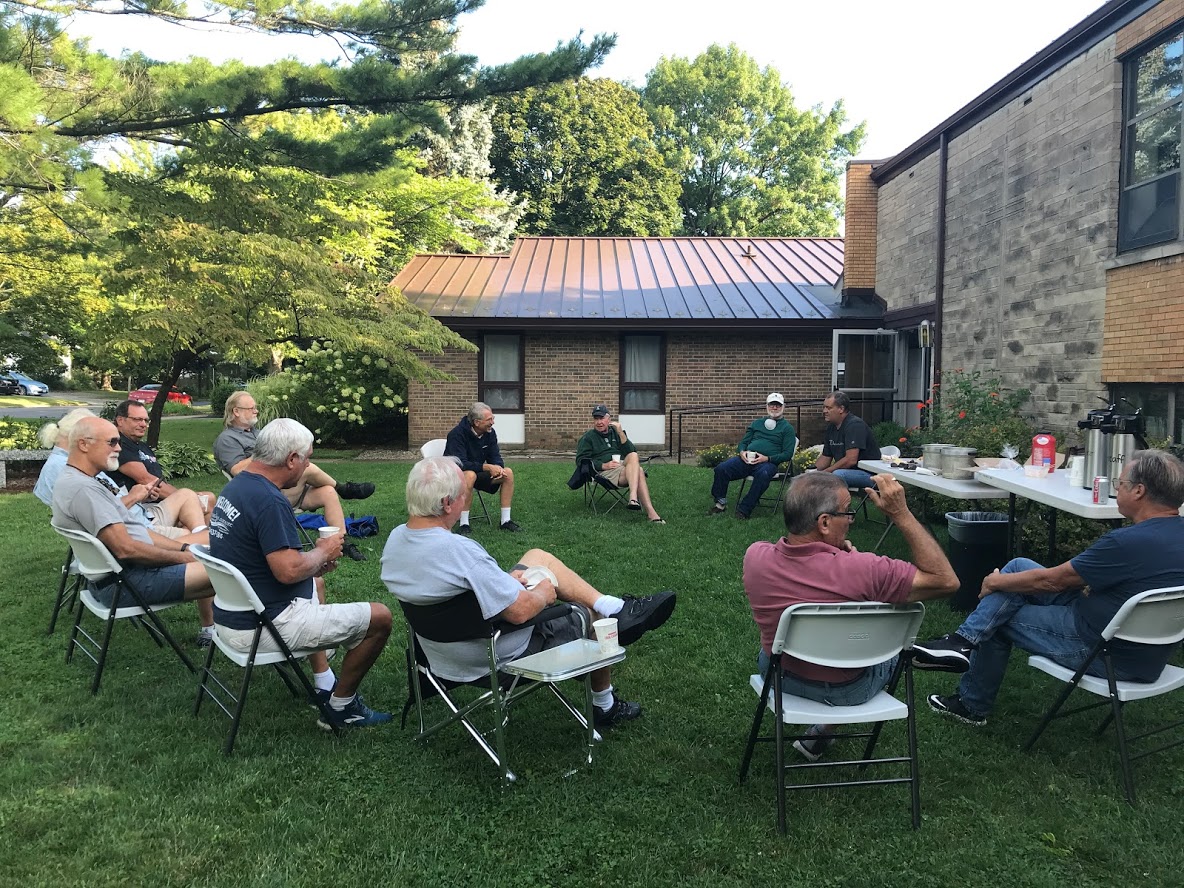 26
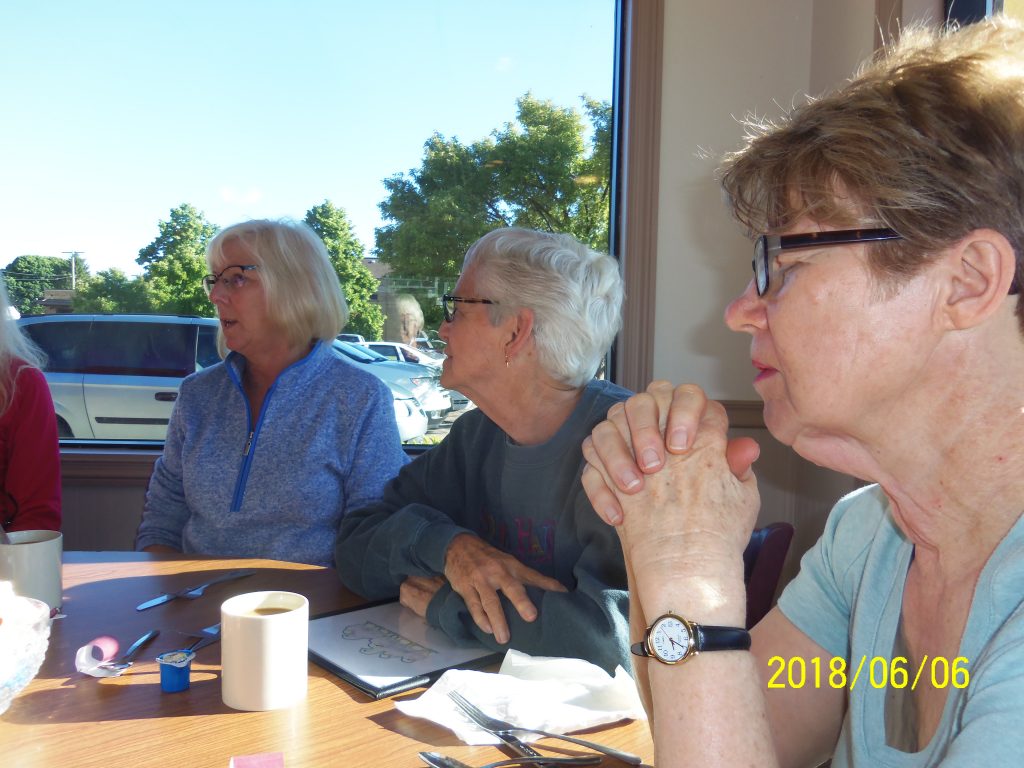 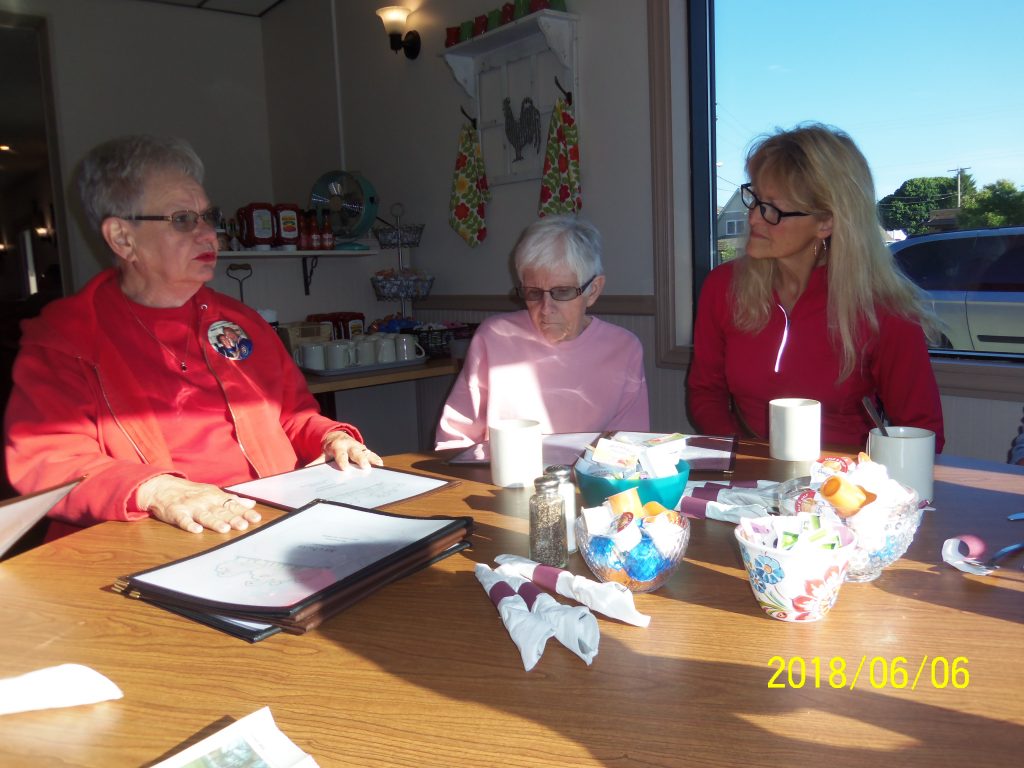 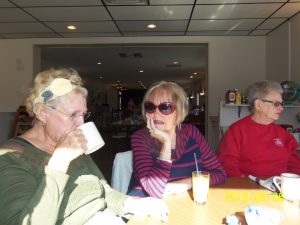 Women’s breakfast
27
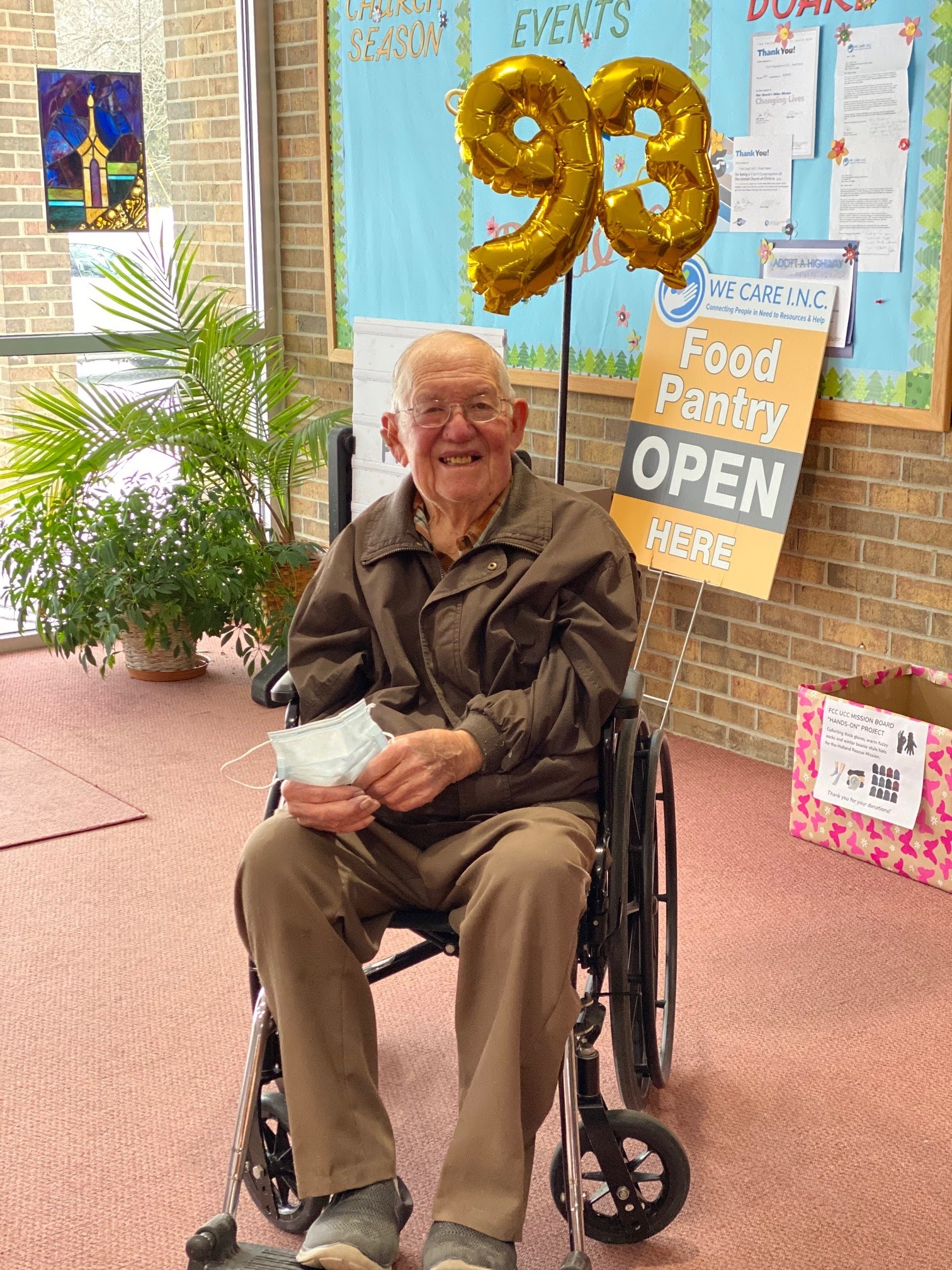 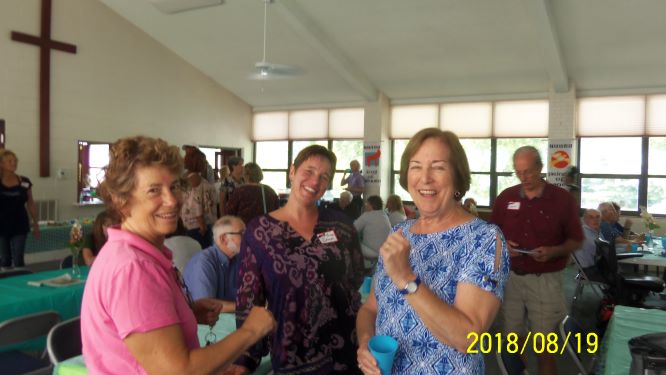 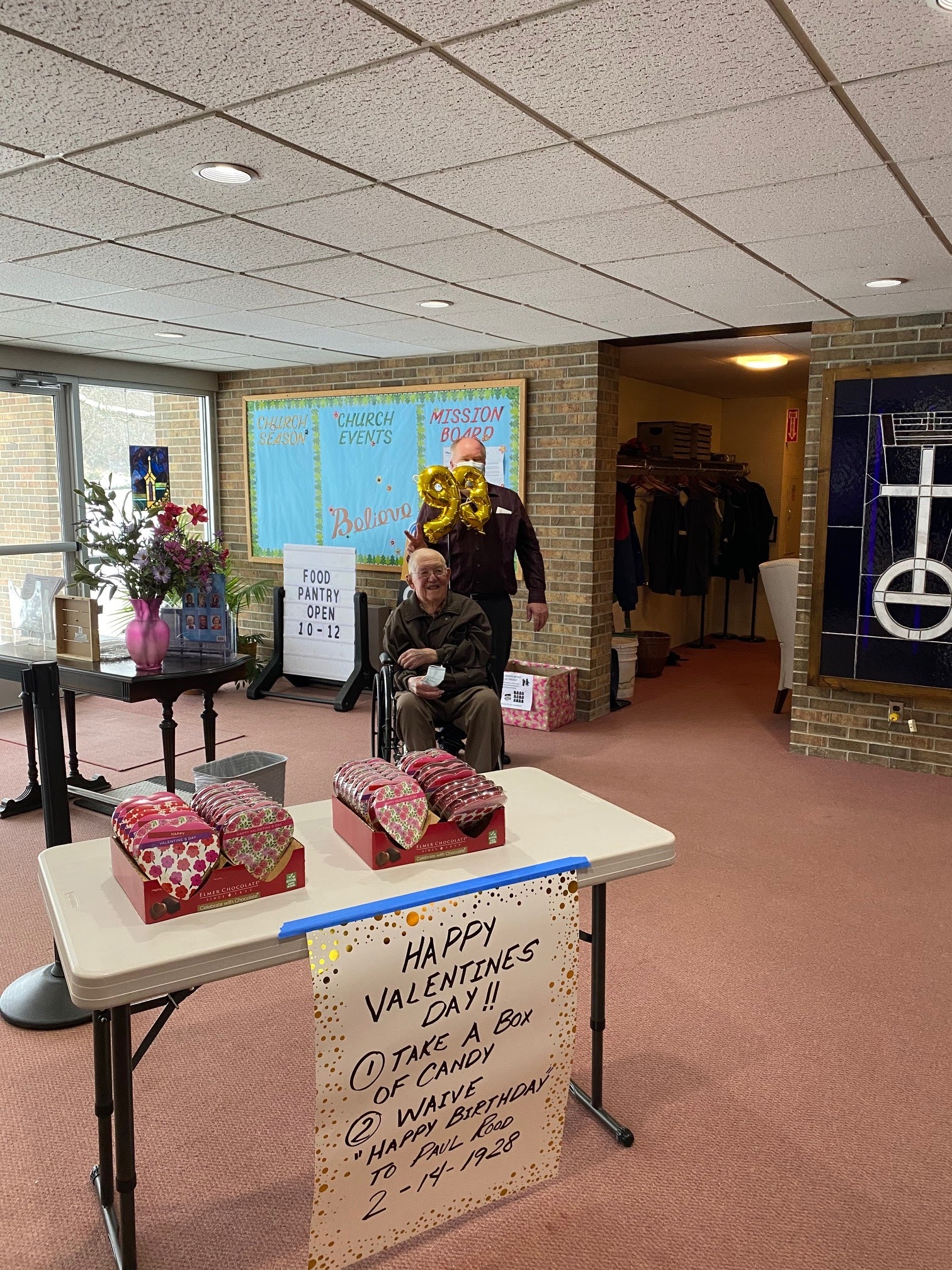 Food and Fellowship
Birthday celebrations
28
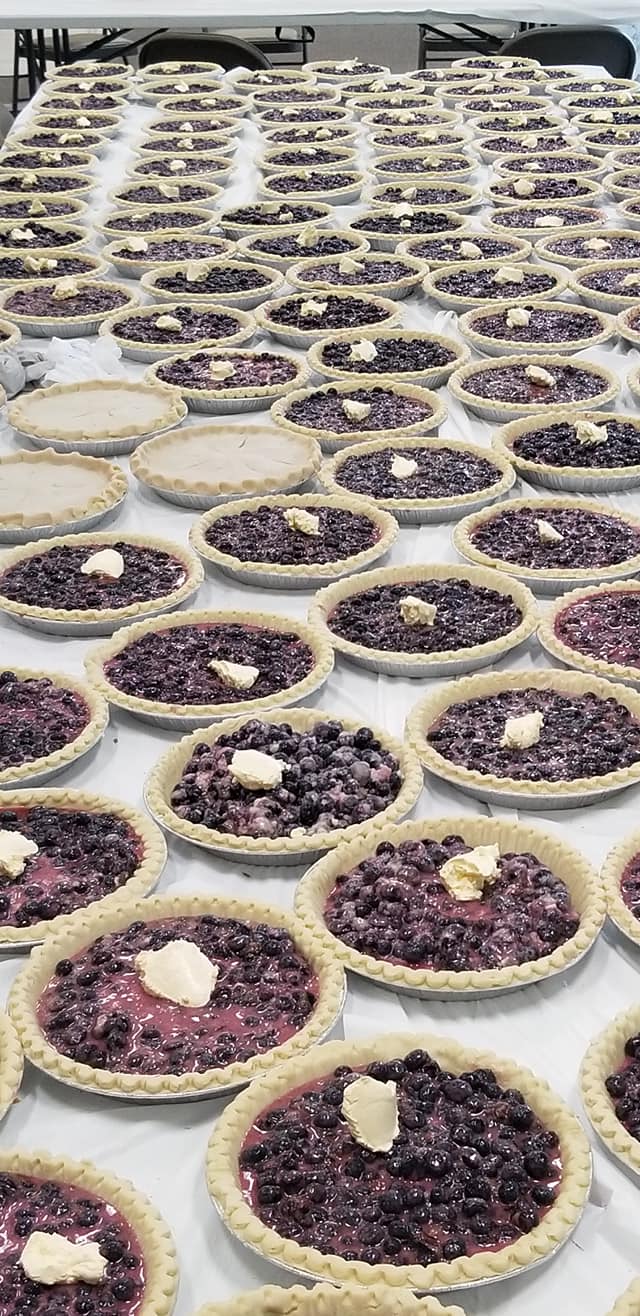 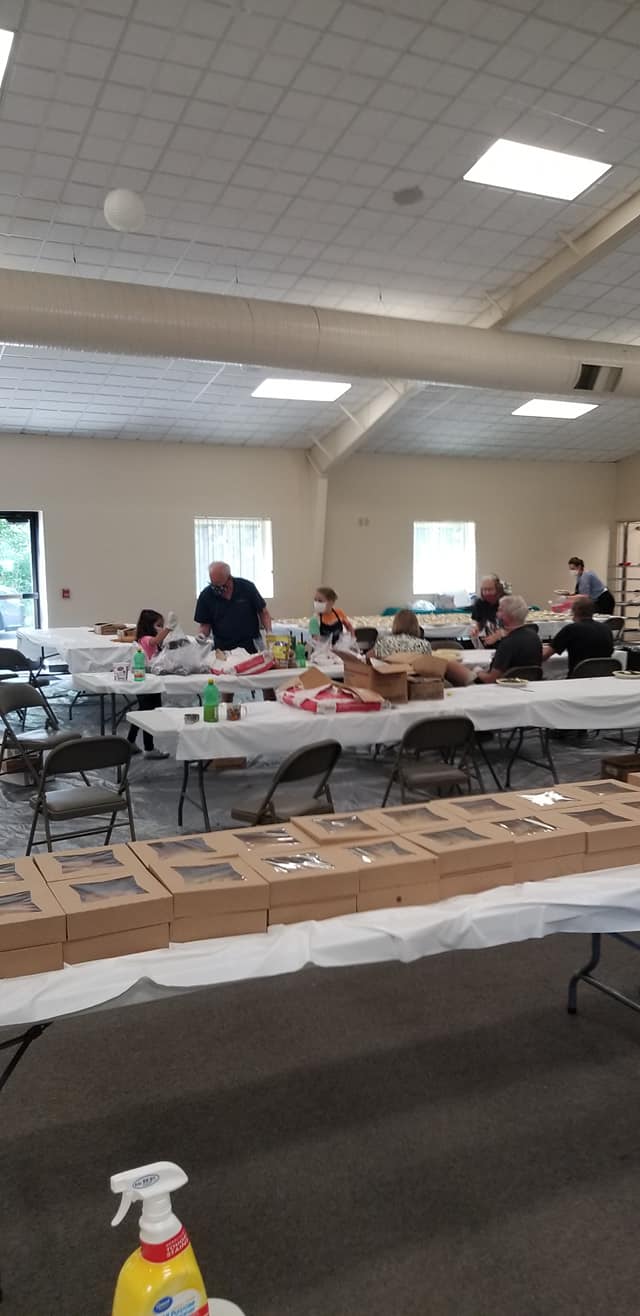 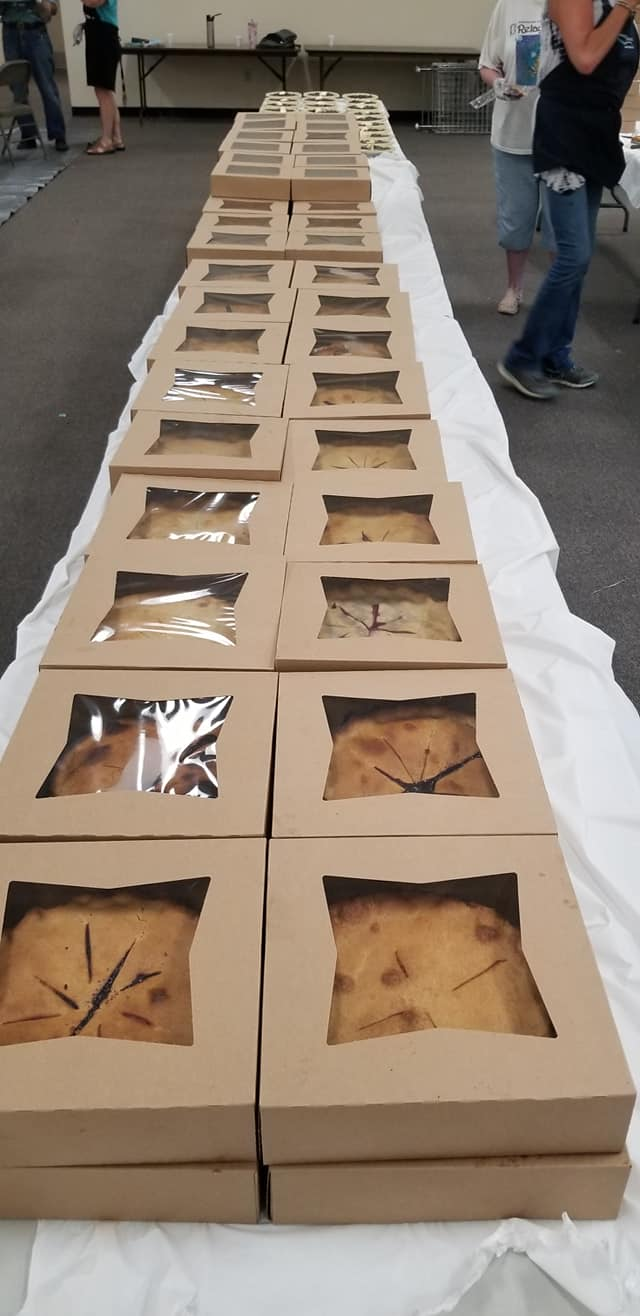 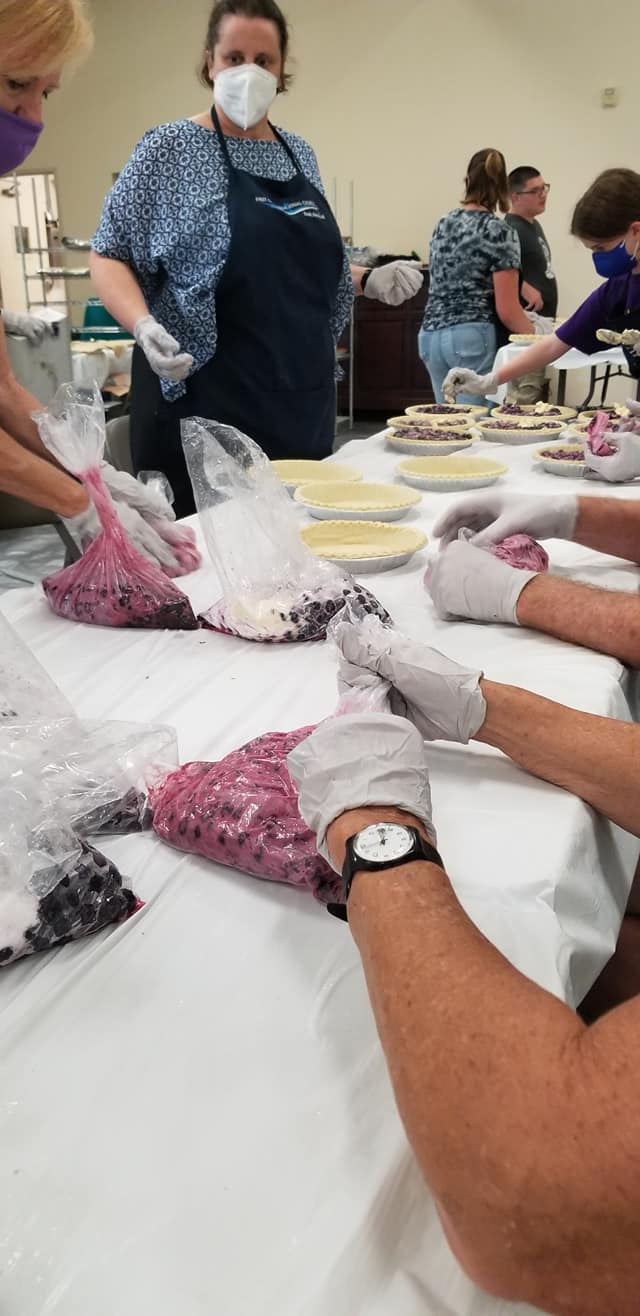 Blueberry Festival
29
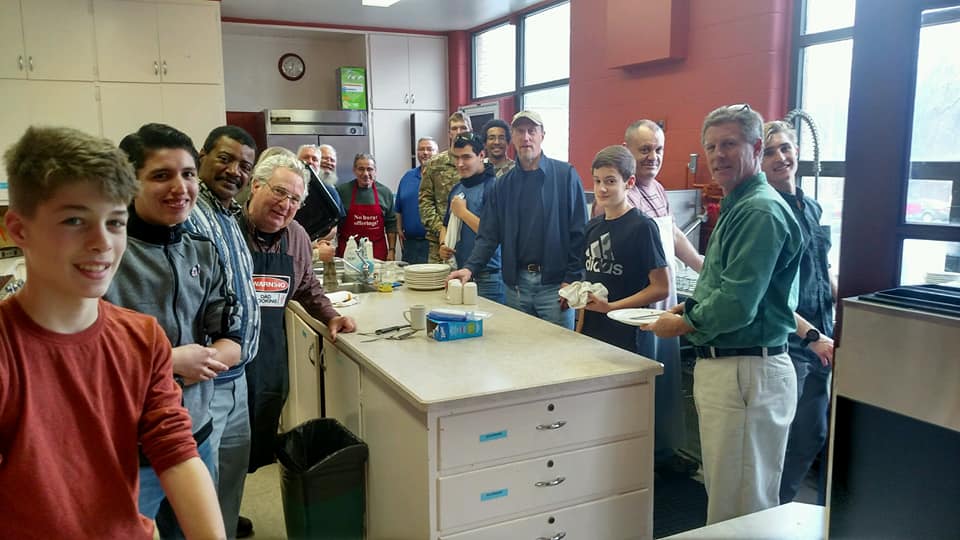 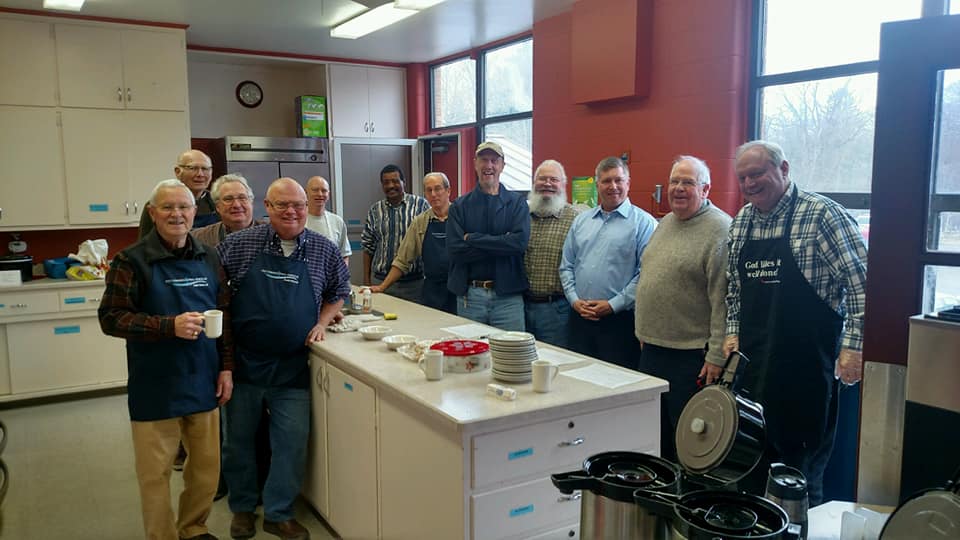 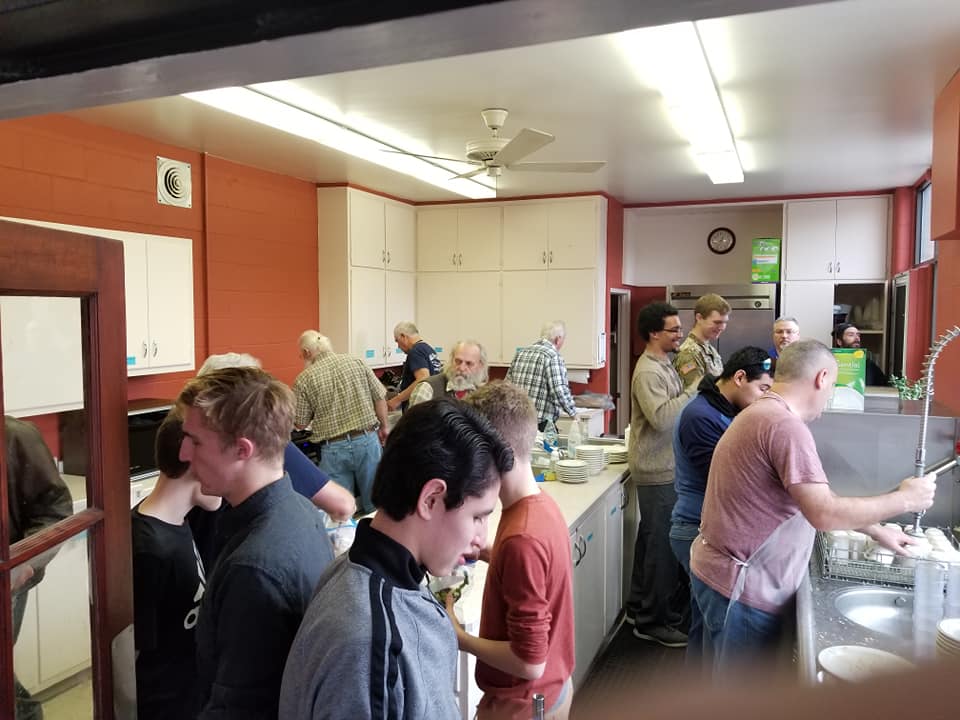 Smoked Turkey Dinner
30
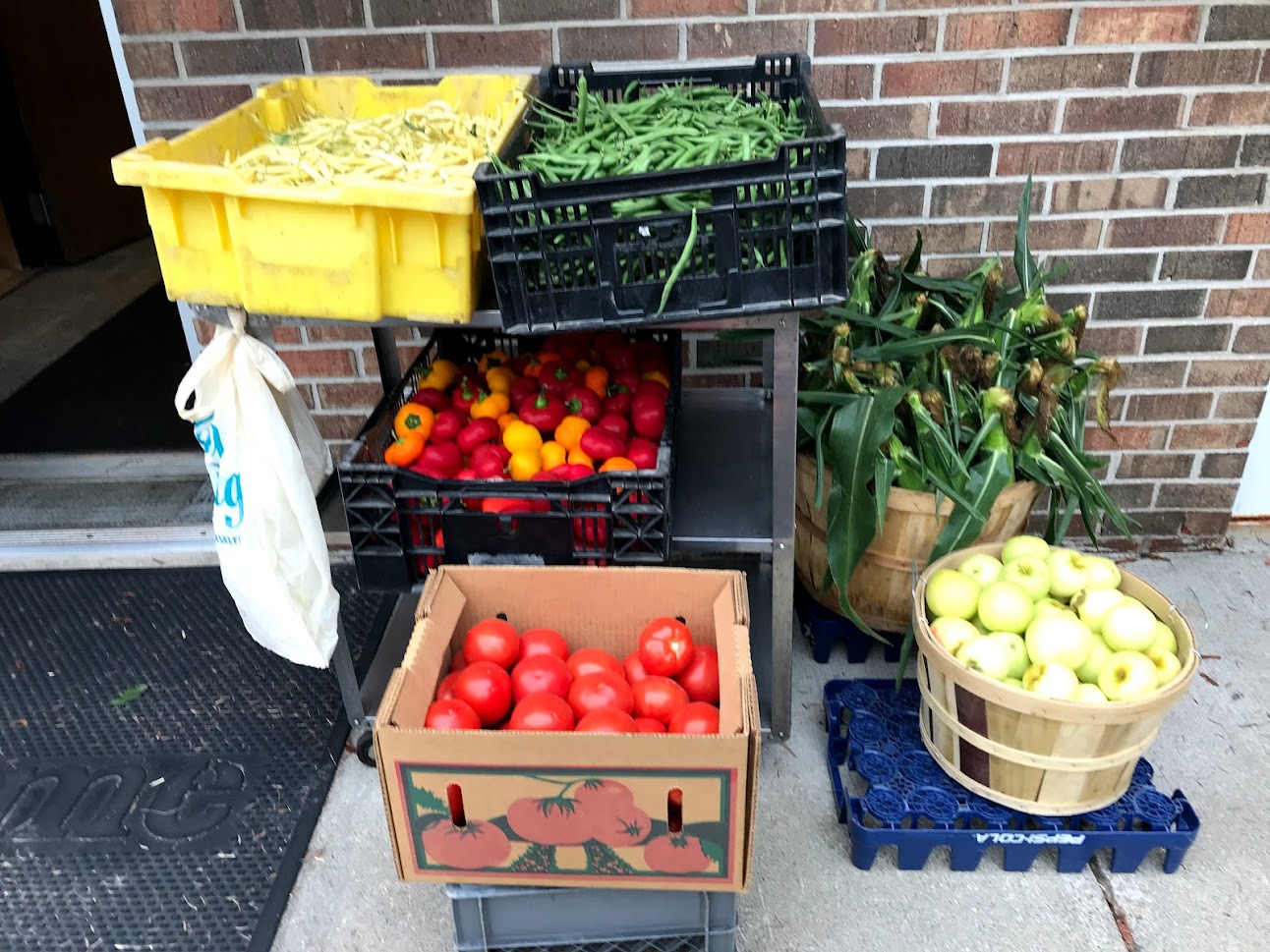 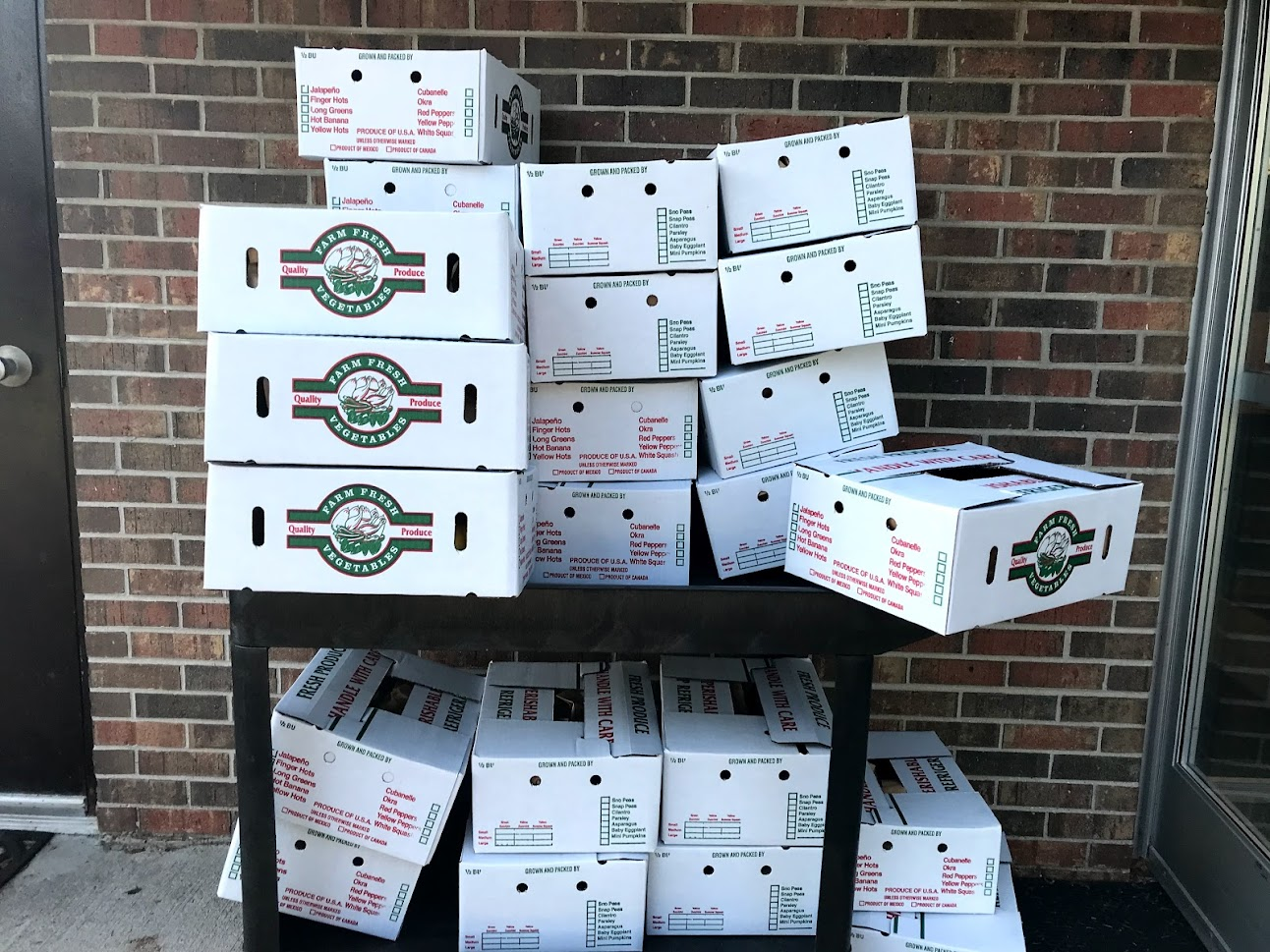 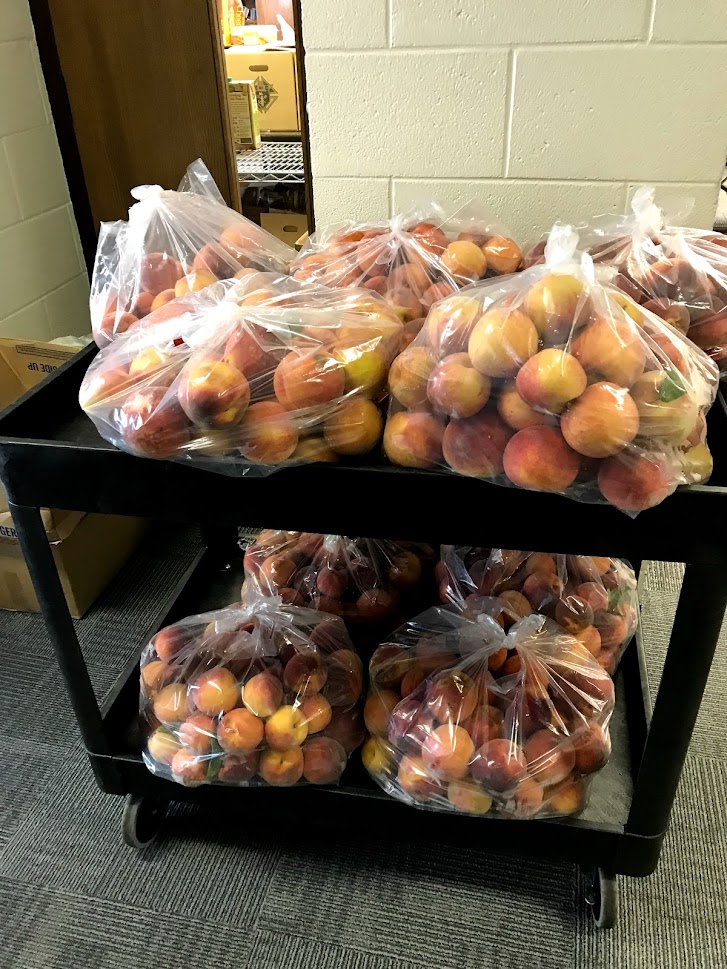 Feeding the hungry
31
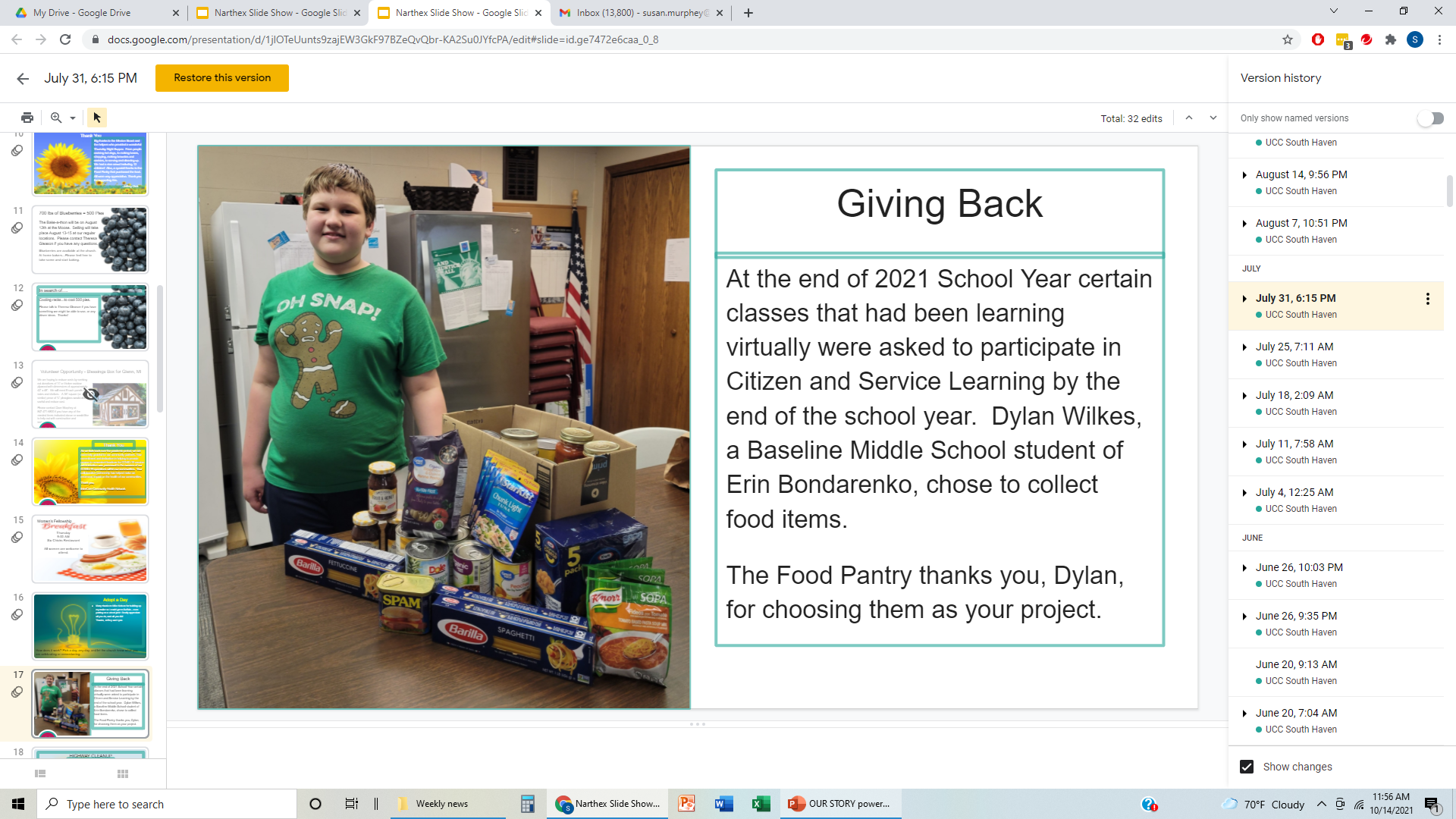 Feeding the hungry
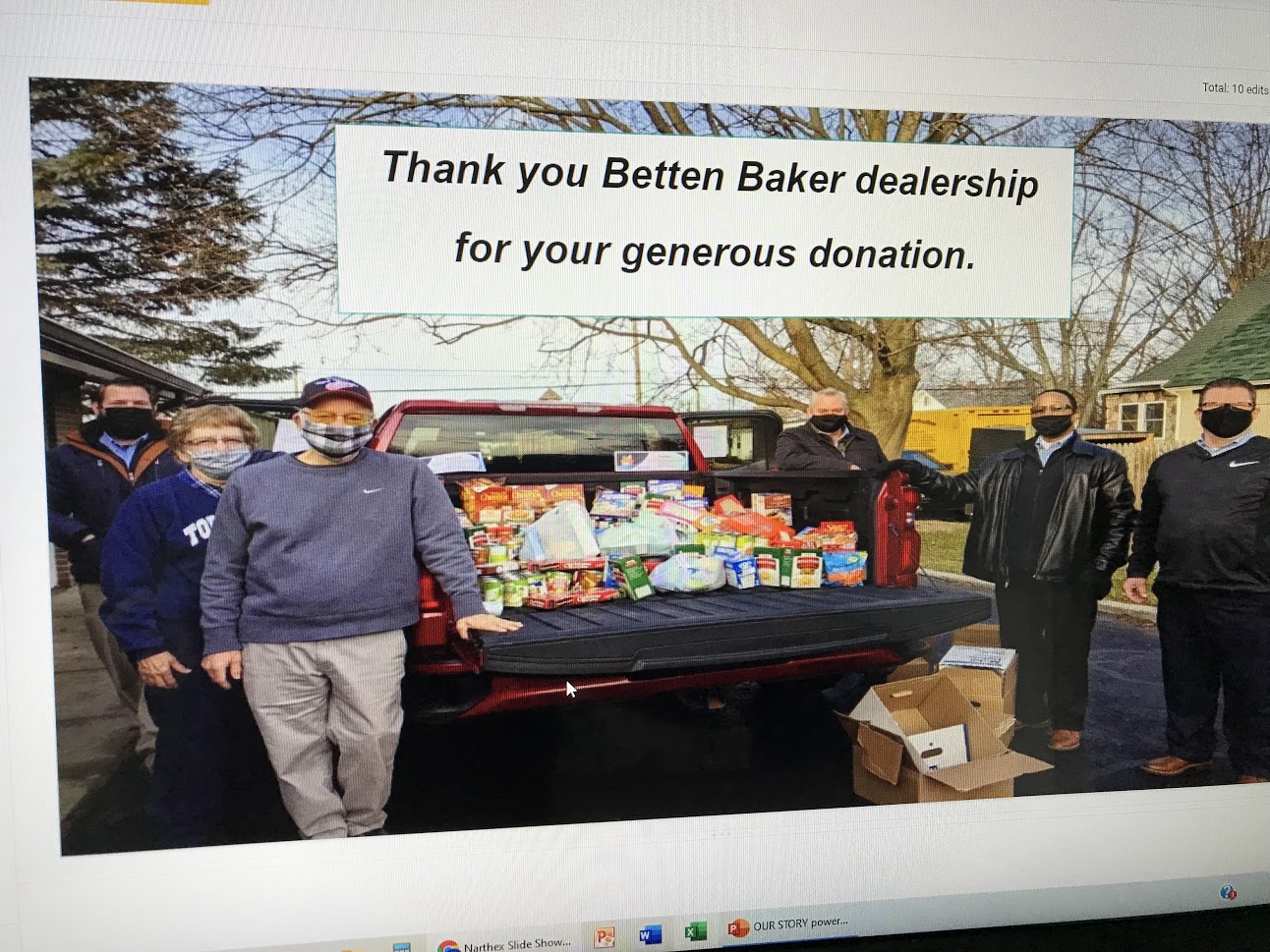 32
[Speaker Notes: “Distribution of food has increased dramatically during the Covid pandemic.  The food pantry has been serving between 80-90 households per week.  The week of September 21, we served 99 households.”]
Feeding the Hungry – Feeding America Food Trucks
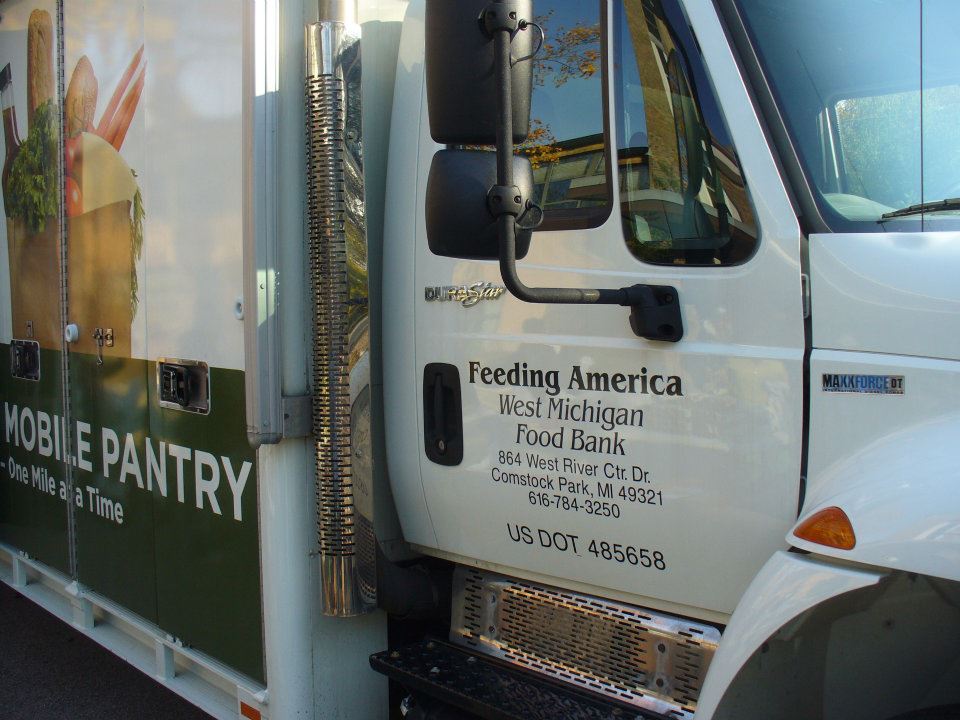 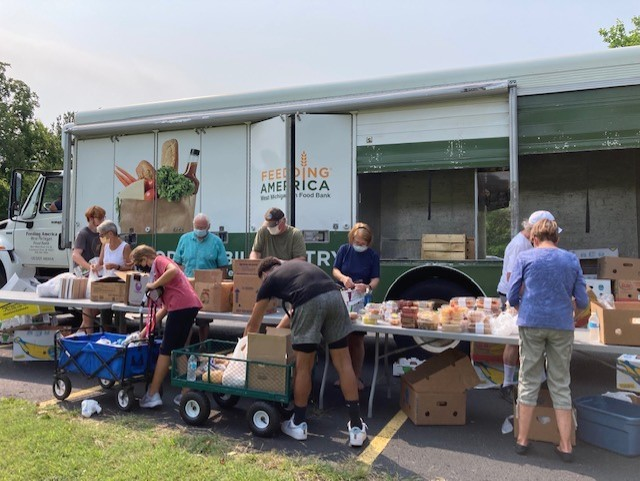 33
[Speaker Notes: “A truck from Feeding America set up shop in our parking lot.  There are four food trucks scheduled for this year.  The last one on September 3rd served 97 families and had to close down after 1 hour when the food was all given out.”]
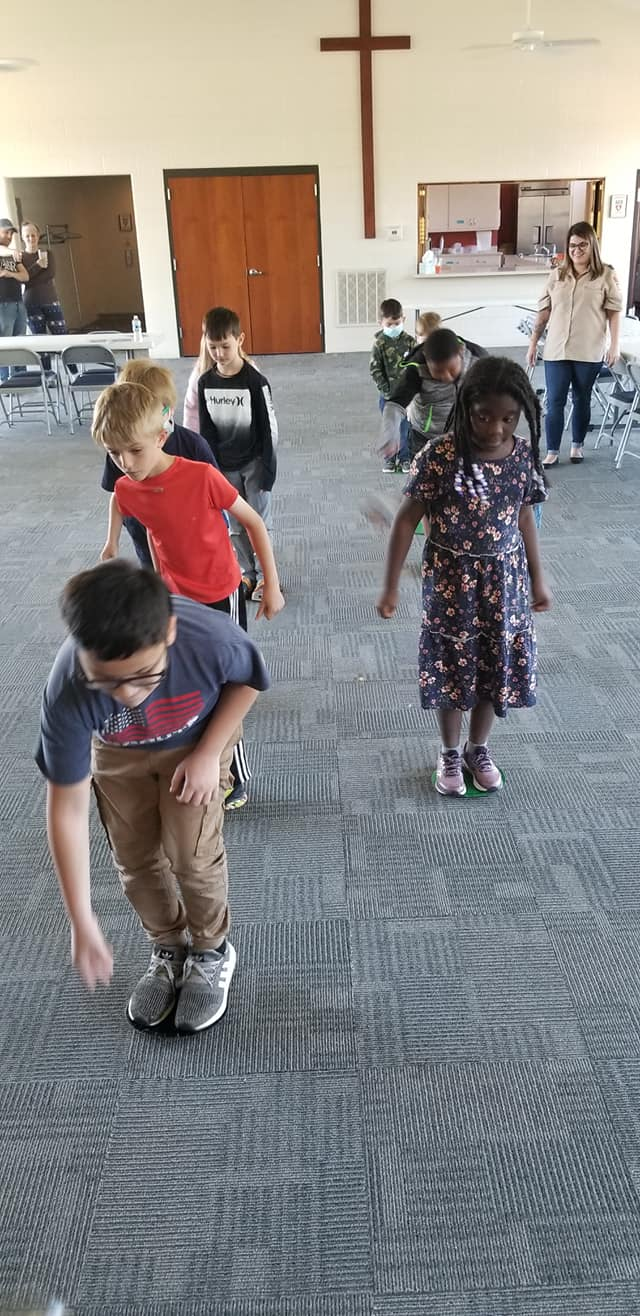 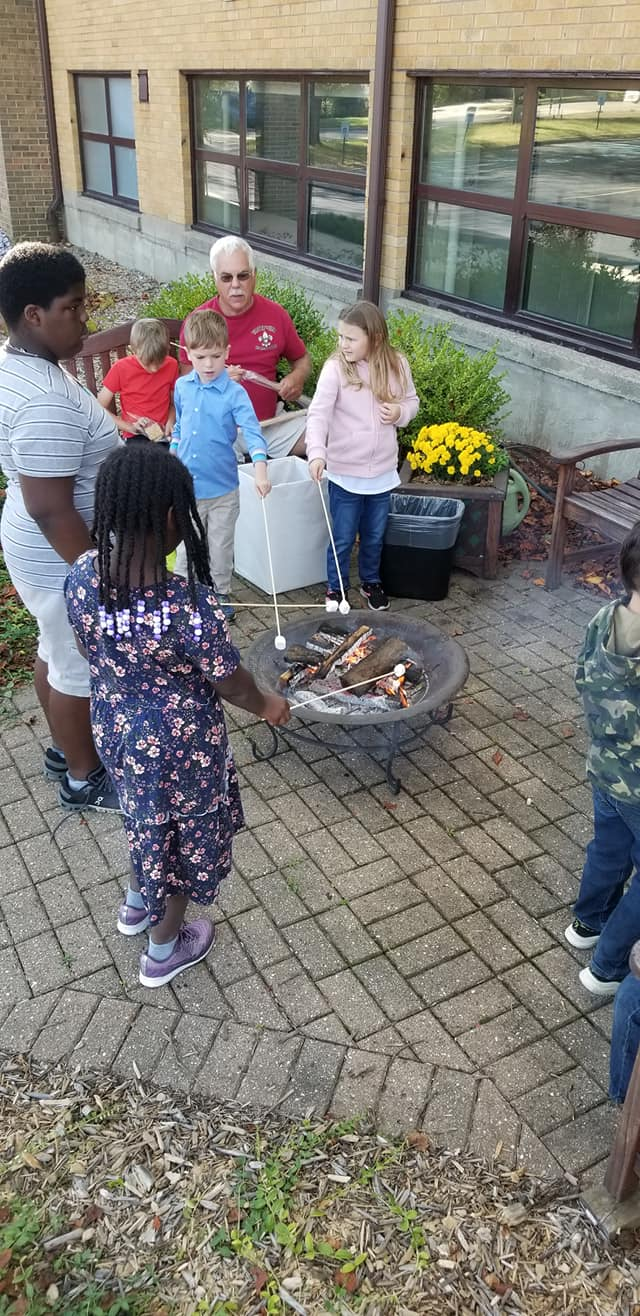 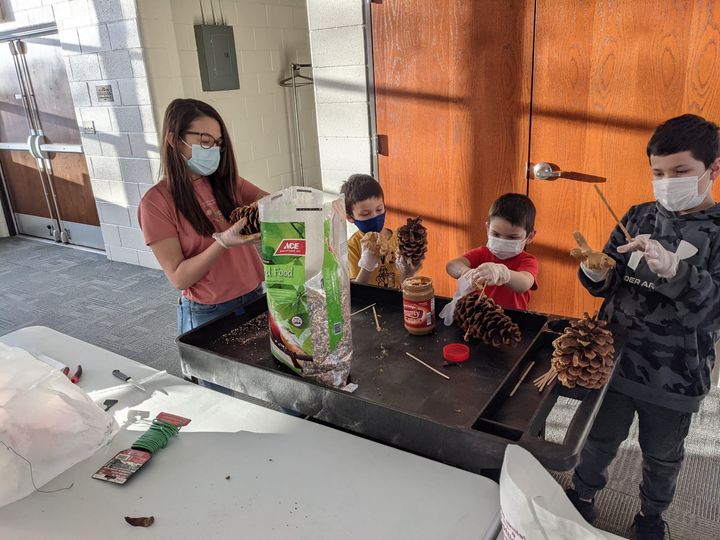 Scouts
34
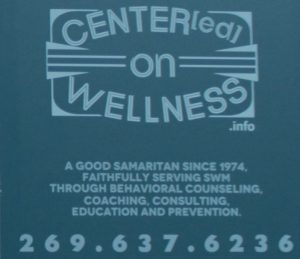 35
[Speaker Notes: Centered on Wellness was previously called the Samaritan Center.]
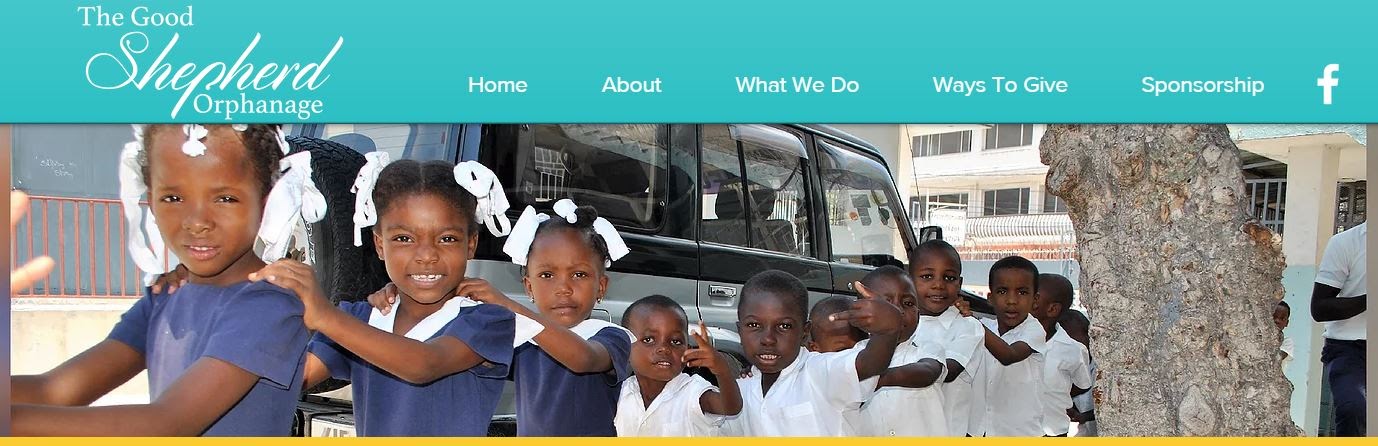 Supporting the Good Shepherd Orphanage
36
[Speaker Notes: “Some of our members are shown helping Haiti residents clean-up a roadside.”]
Highway Cleanup
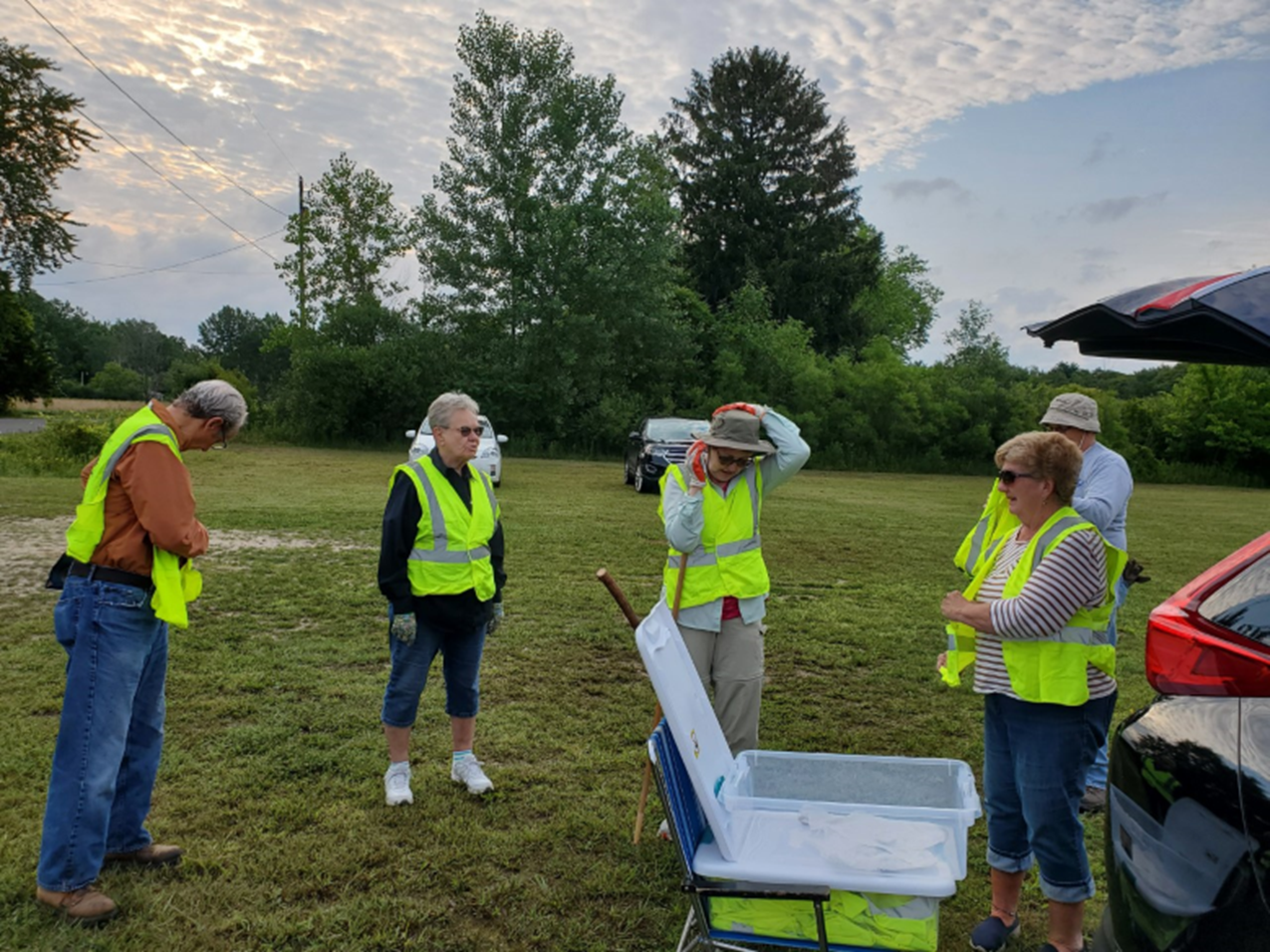 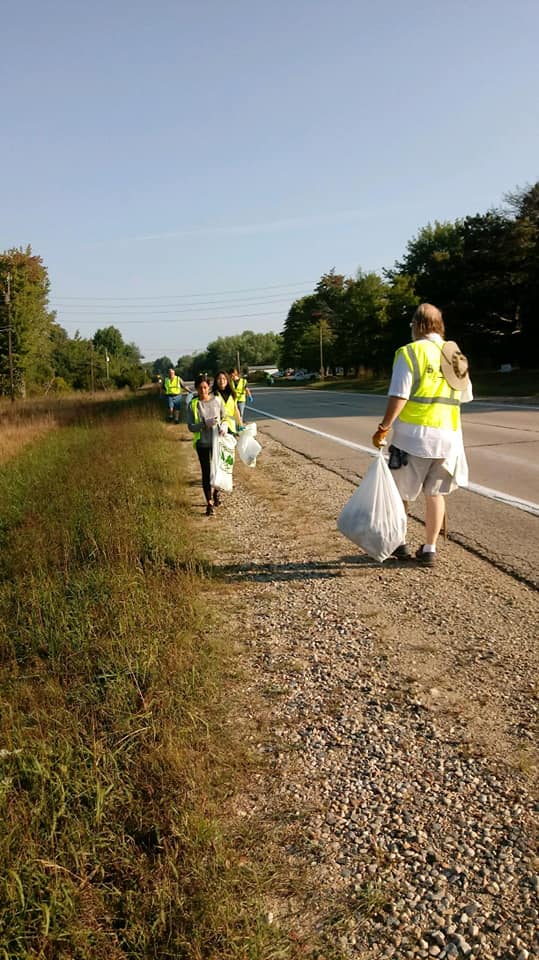 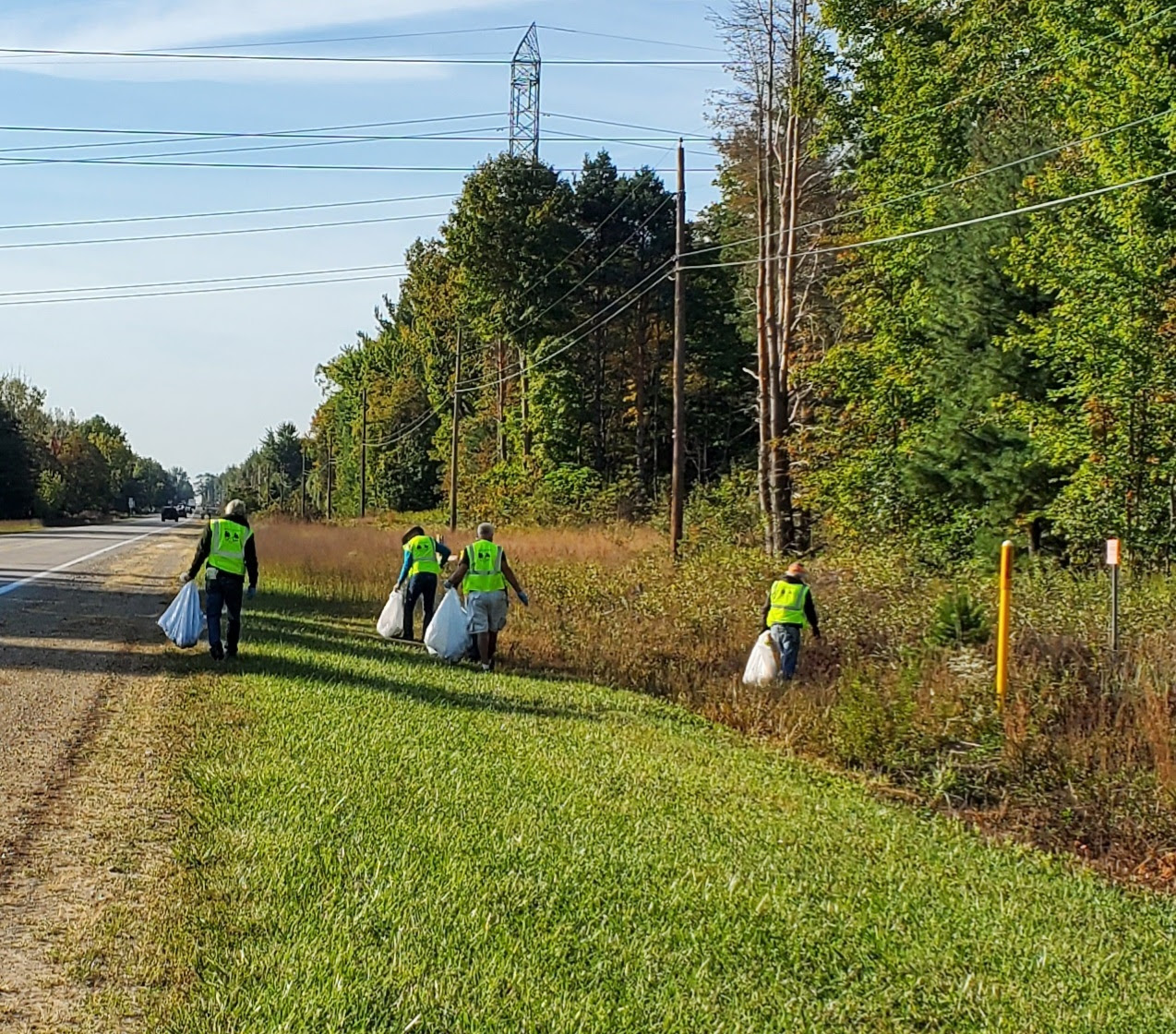 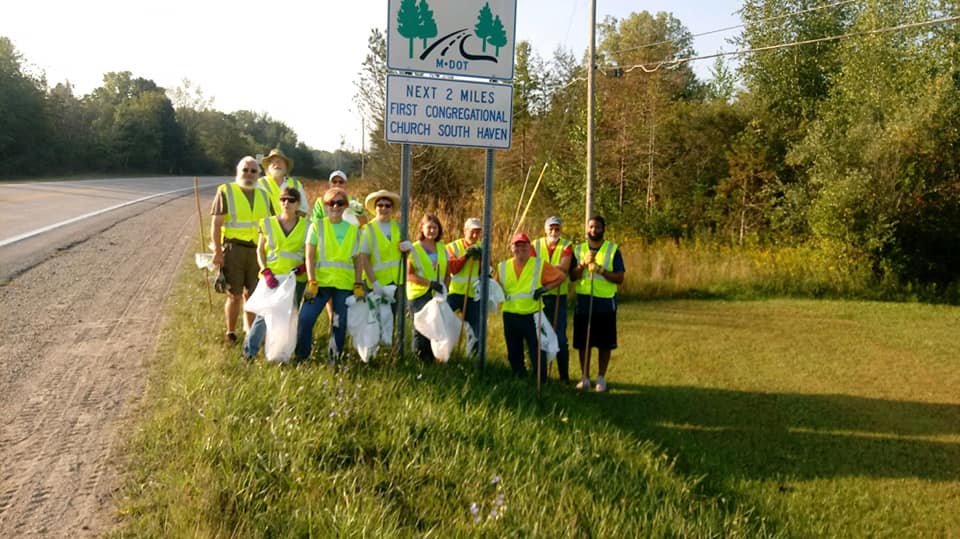 37
[Speaker Notes: “Speaking of cleaning roadsides…….We have our own section of M140 that we keep clean.”]
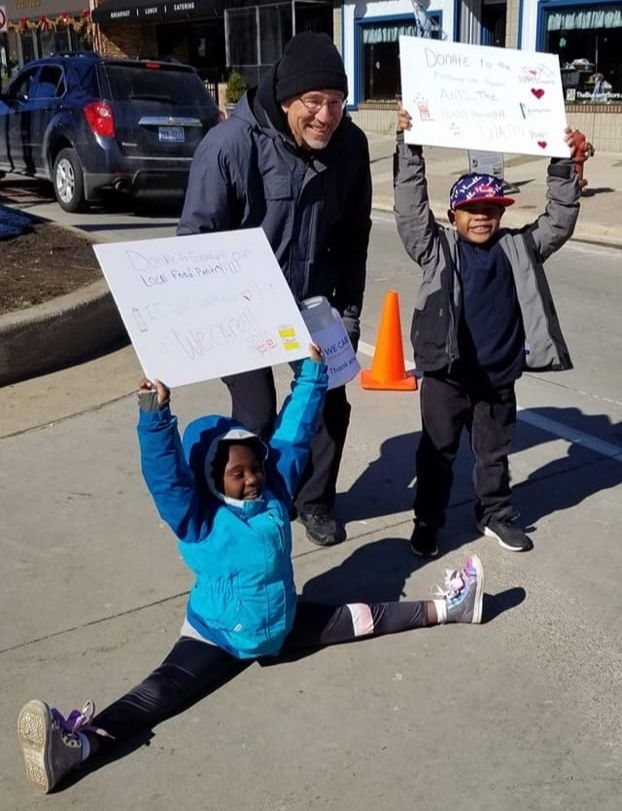 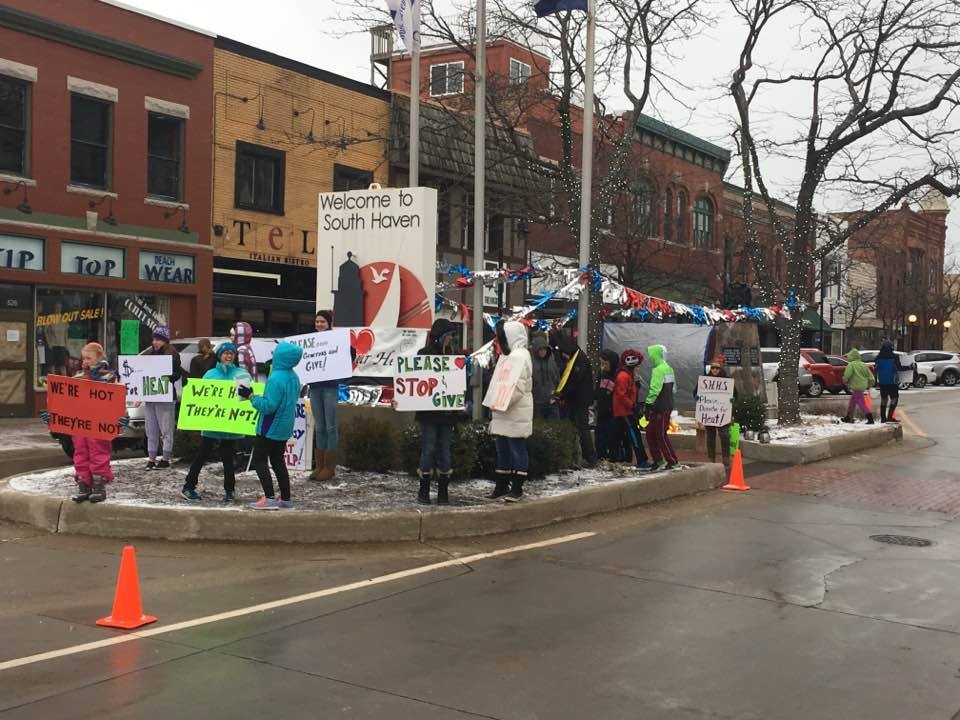 Warm Your Heart fundraiser
38
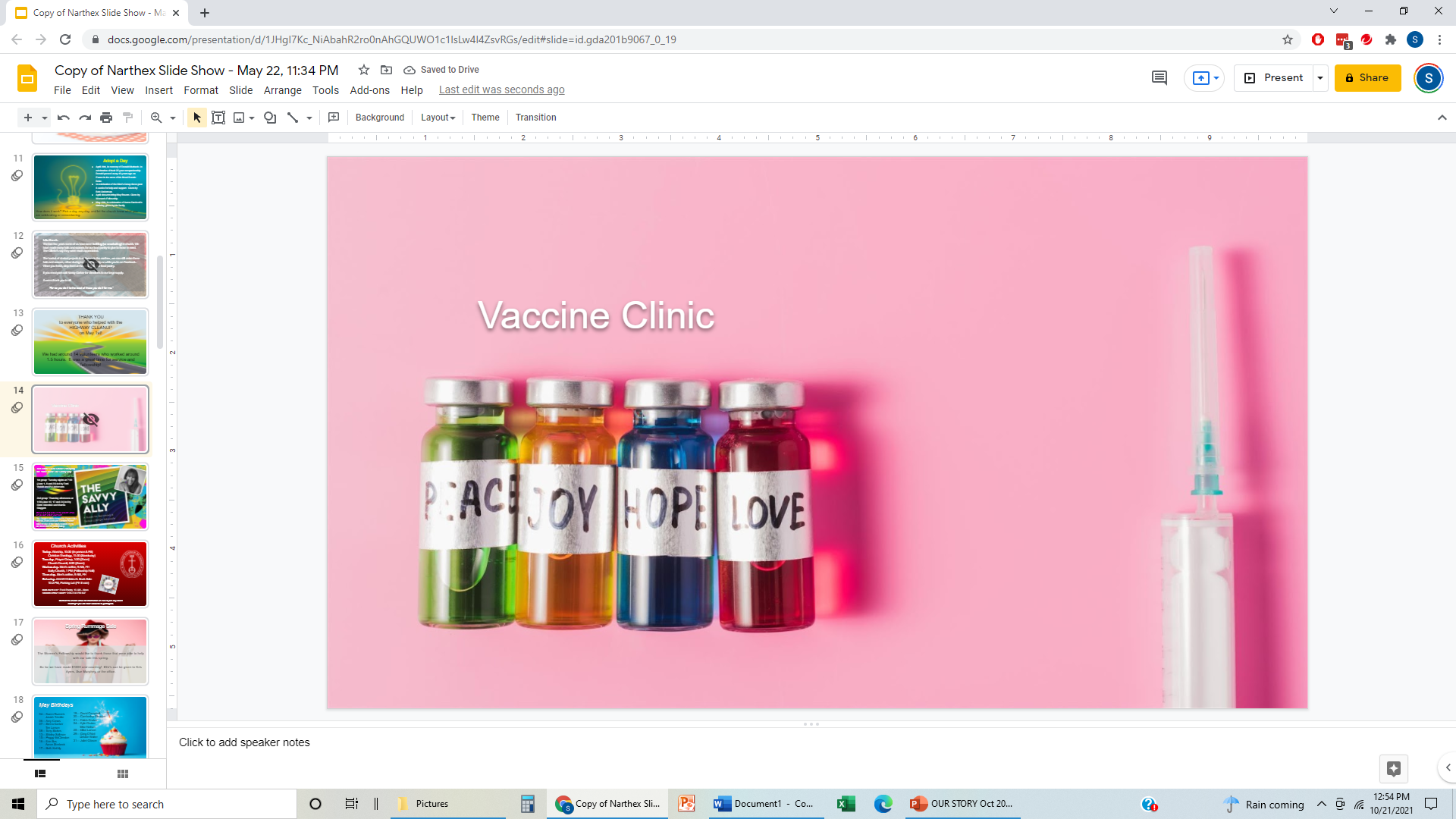 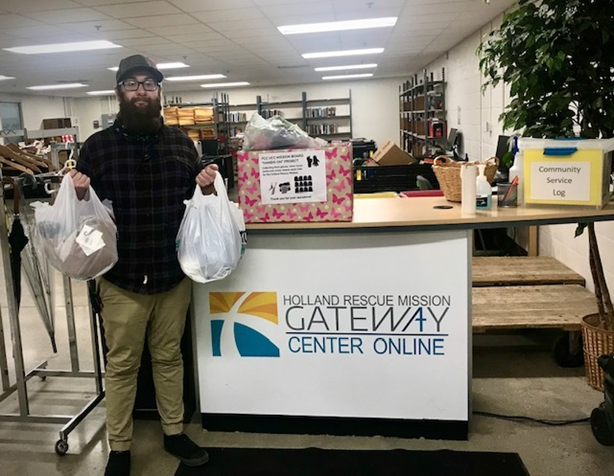 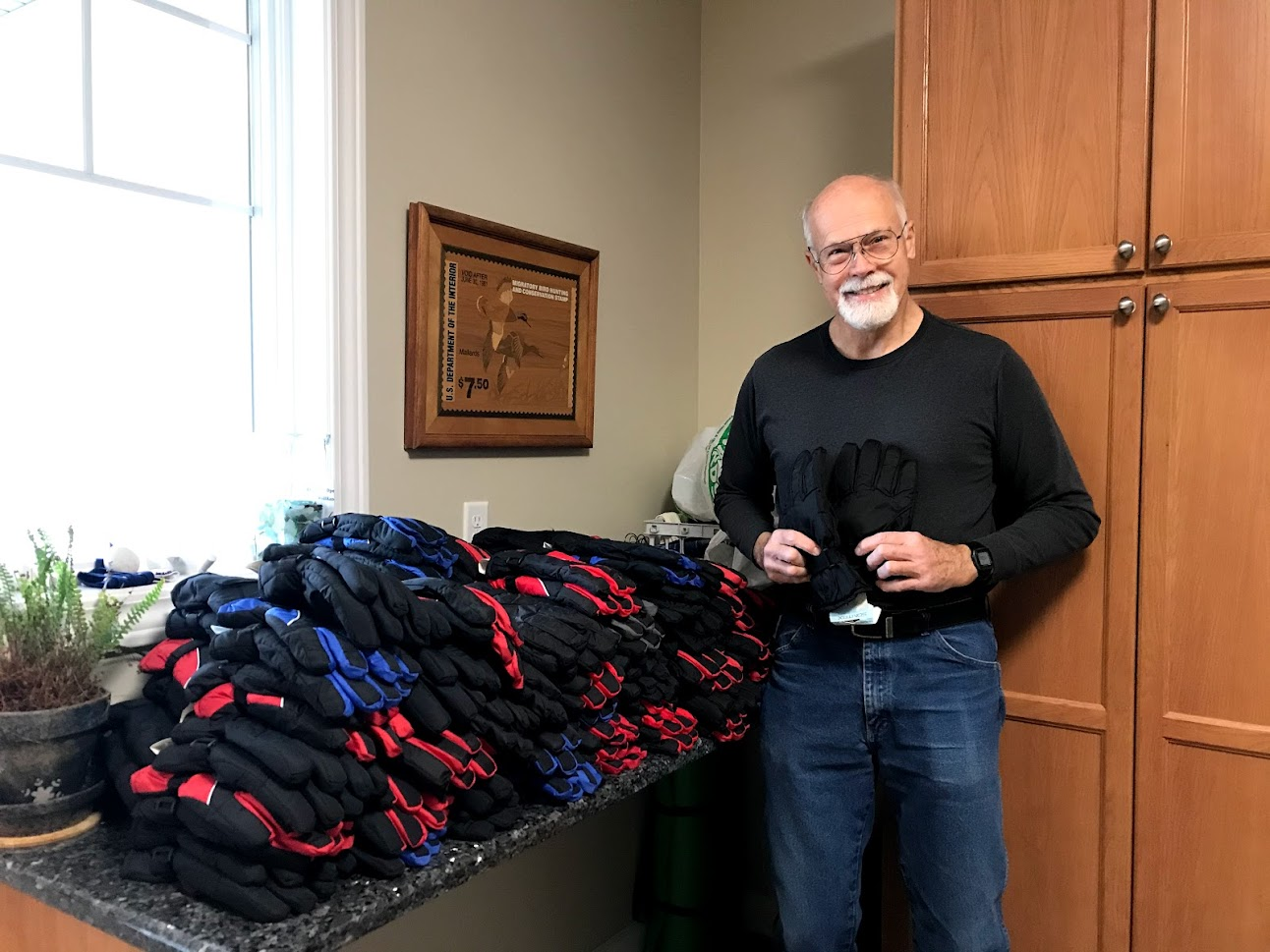 Mission and Outreach
39
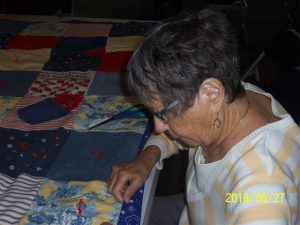 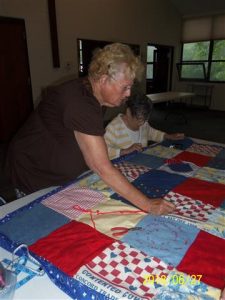 Quilts for Domestic Violence Coalition
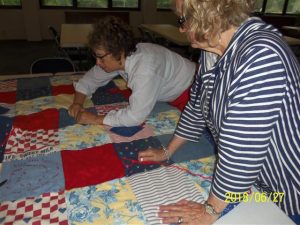 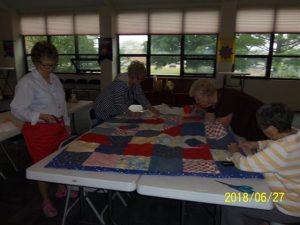 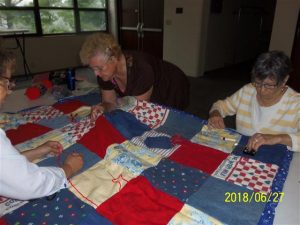 40
God IS STILL SPEAKING…..our next chapter
Our beloved Senior Pastor Jeffrey announces he will retire on May 1, 2022
41
[Speaker Notes: Read this slide aloud.]